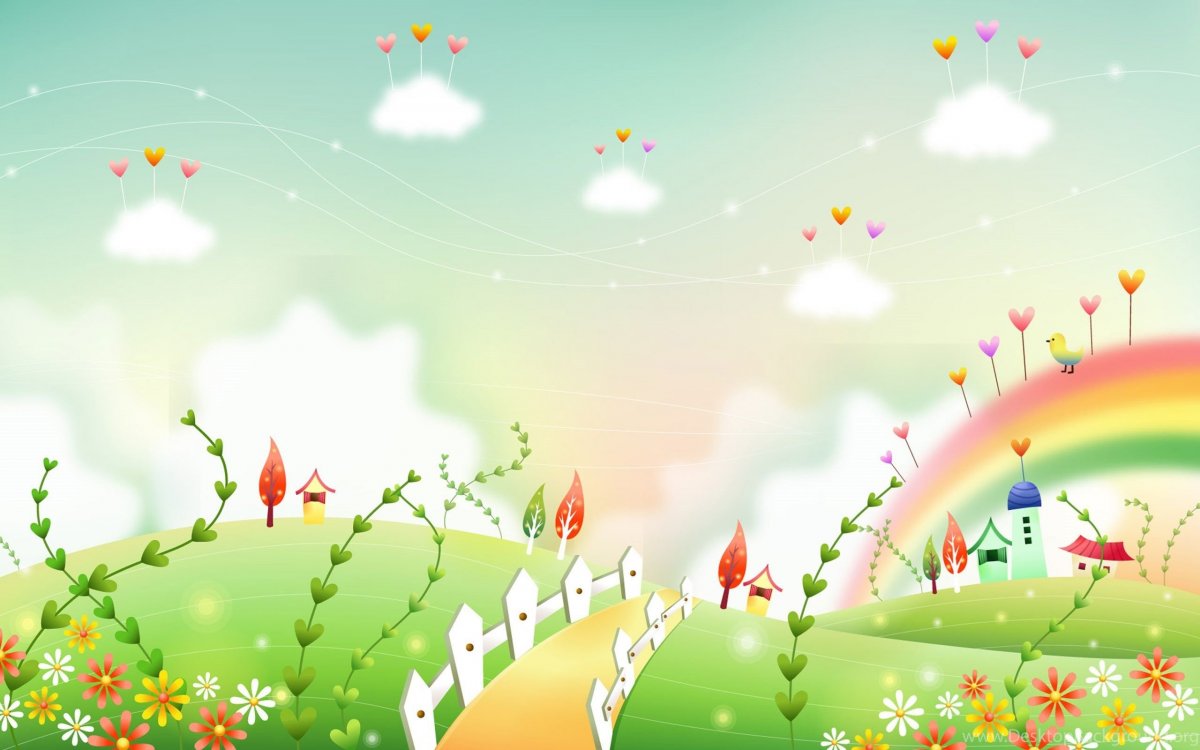 Муниципальное бюджетное дошкольное образовательное учреждение 
"Детский сад комбинированного вида № 32 "Сказка"
Региональный конкурс «Детские сады  - детям!»
номинация: «Лучшая образовательная организация,
 реализующая образовательную программу 
дошкольного образования»
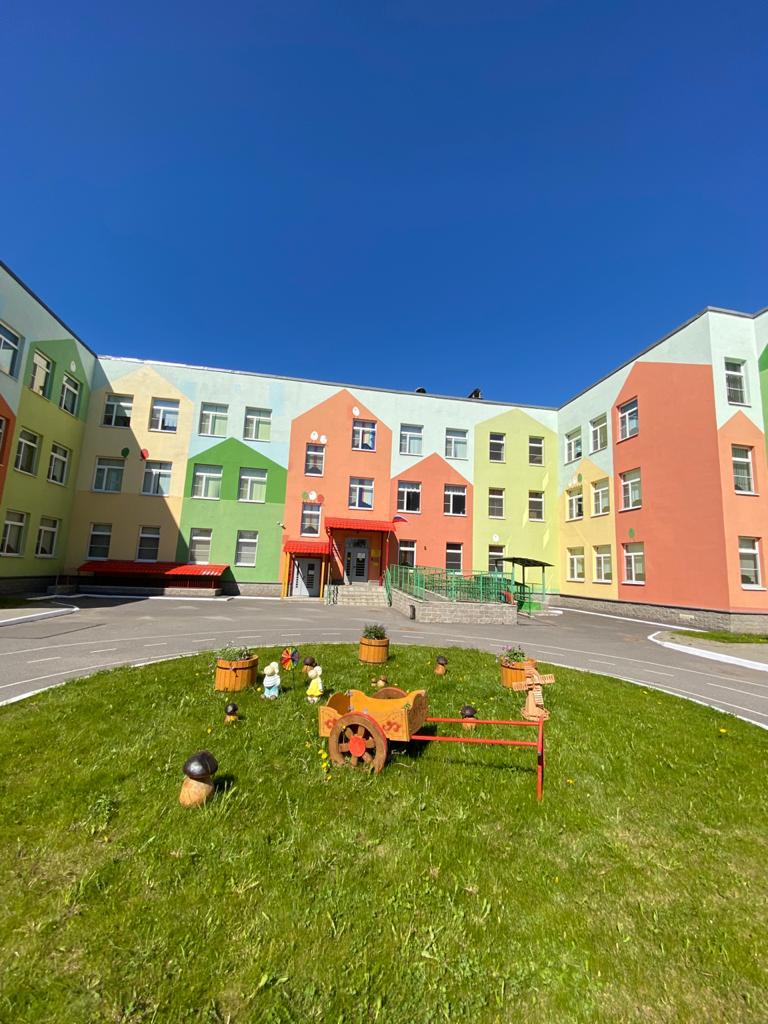 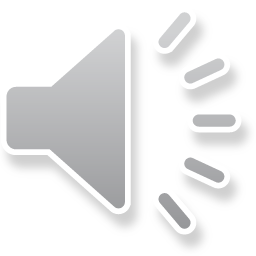 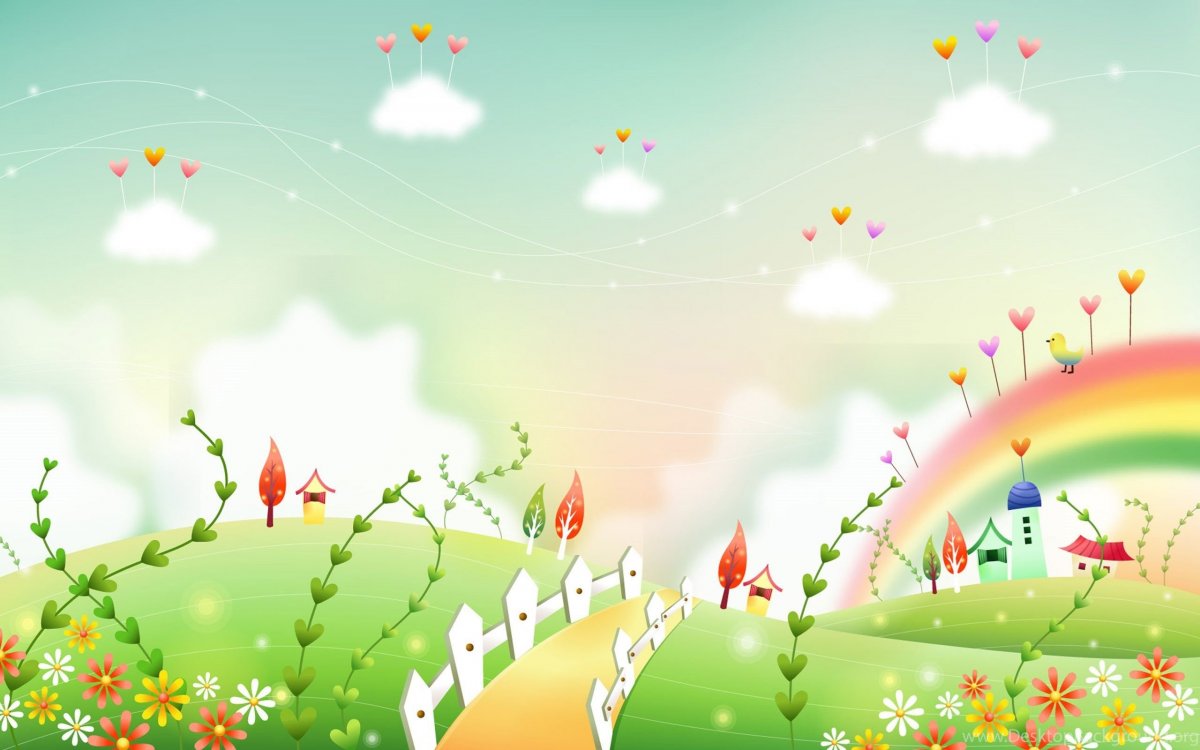 22 апреля 2016 года детский сад «Сказка» гостеприимно распахнул свои двери 
для многих мальчишек и девчонок.
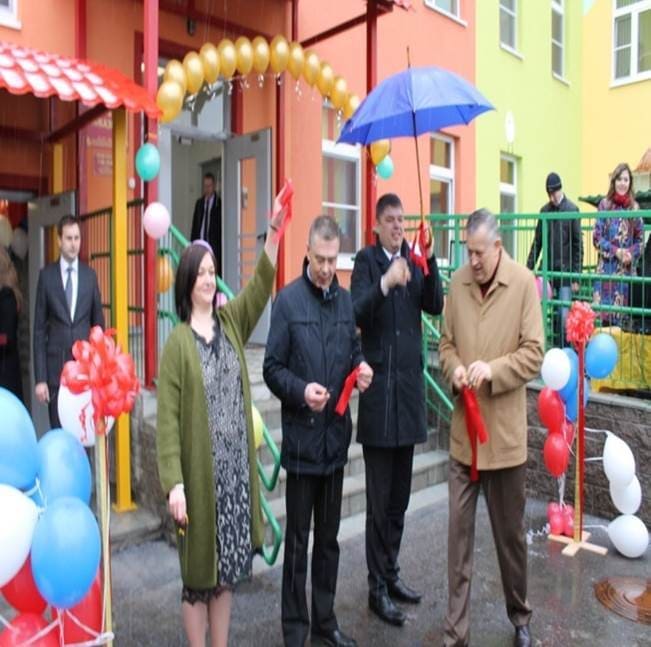 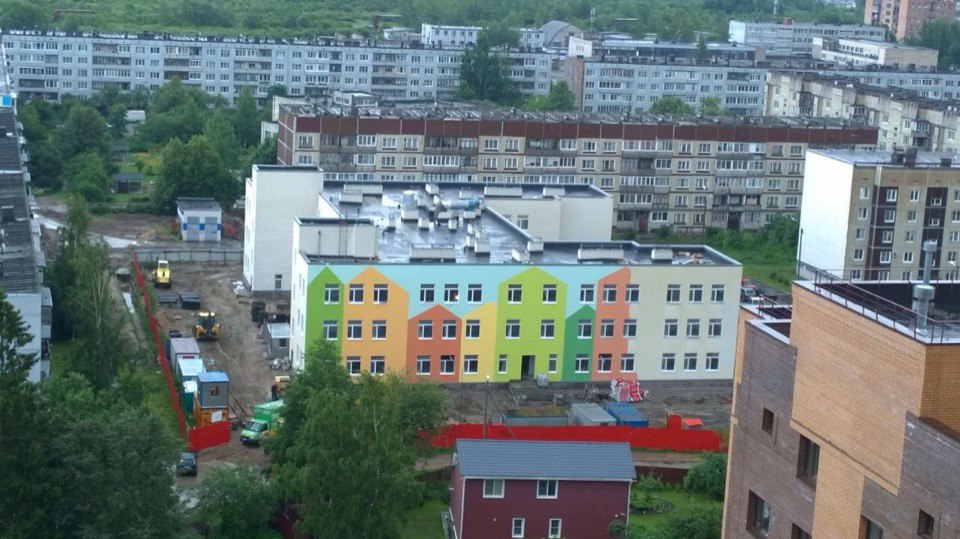 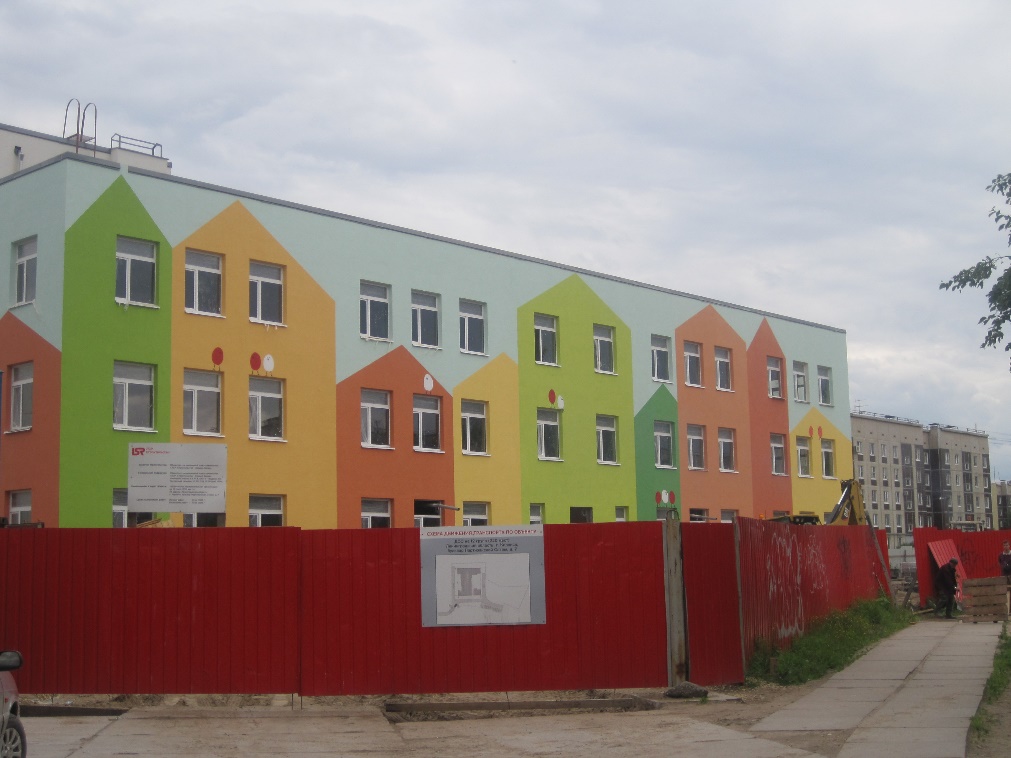 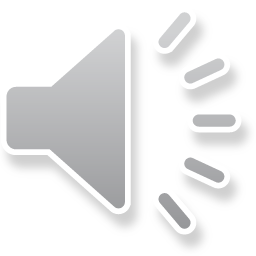 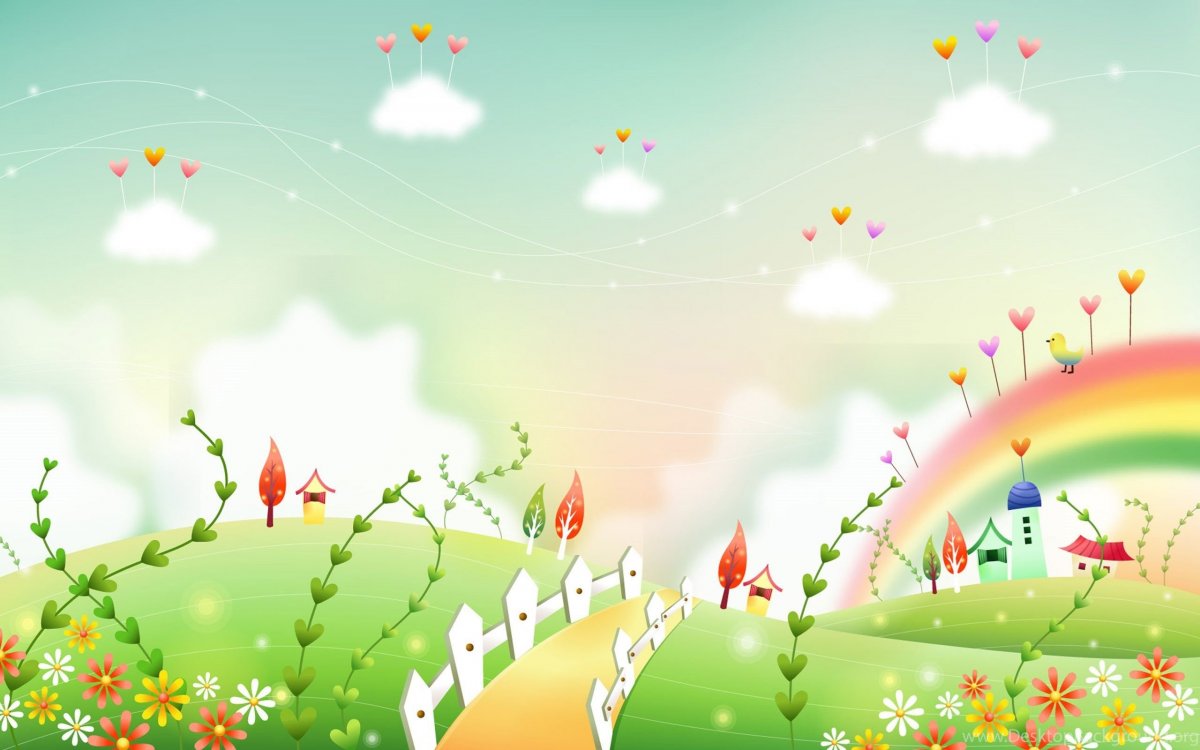 В детском саду функционирует 12 групп. 
Из них: 2 группы раннего возраста, 5 групп общеразвивающей направленности и 5 групп компенсирующей направленности для детей с тяжёлыми нарушениями речи.
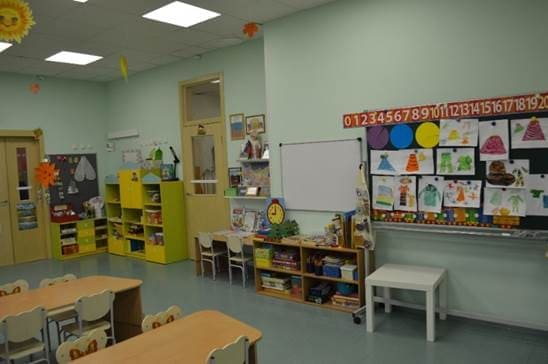 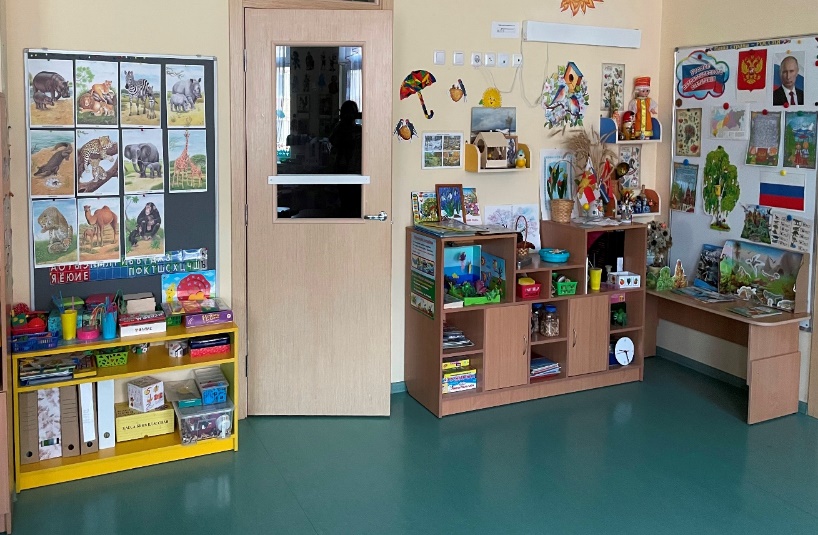 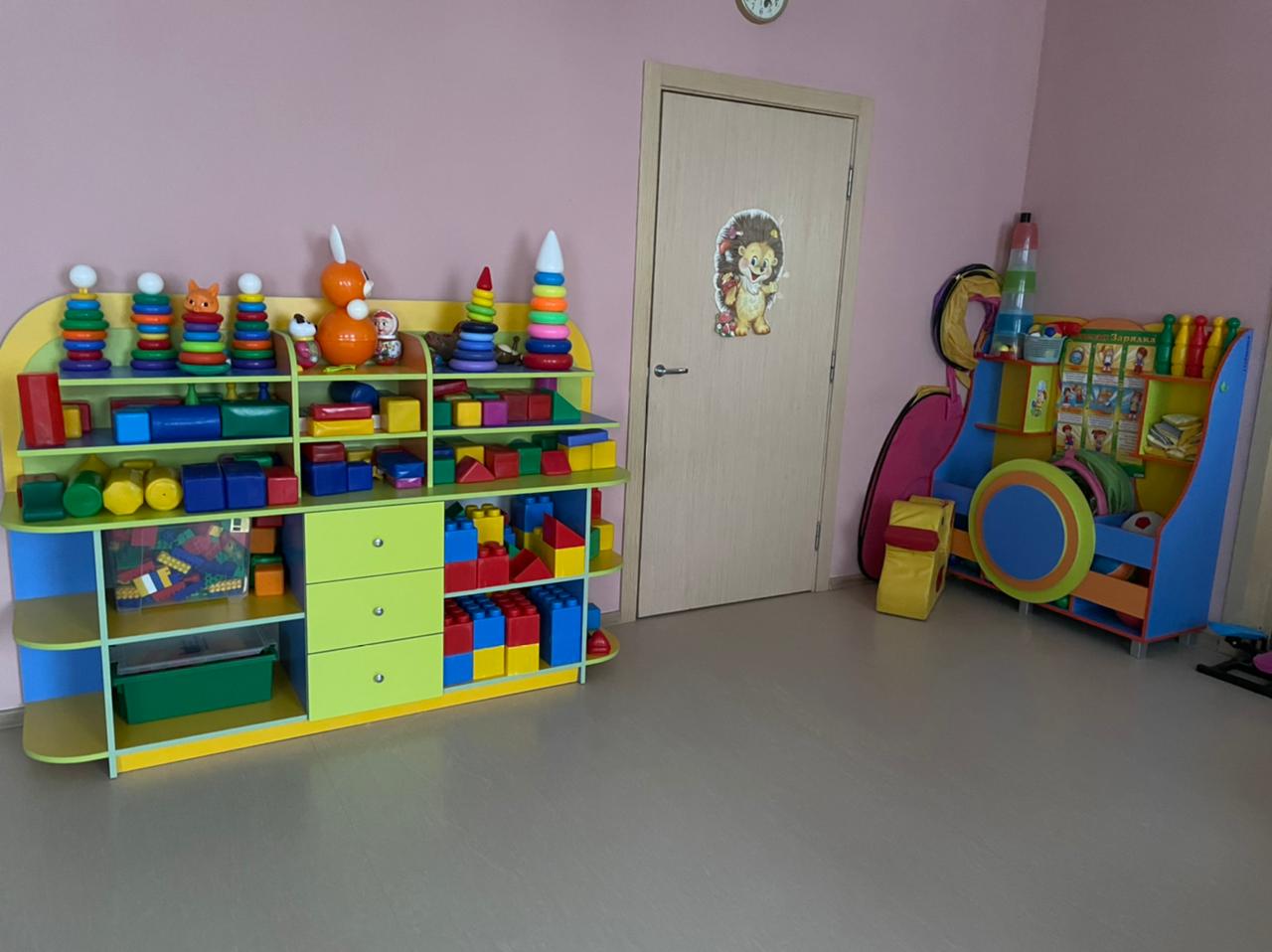 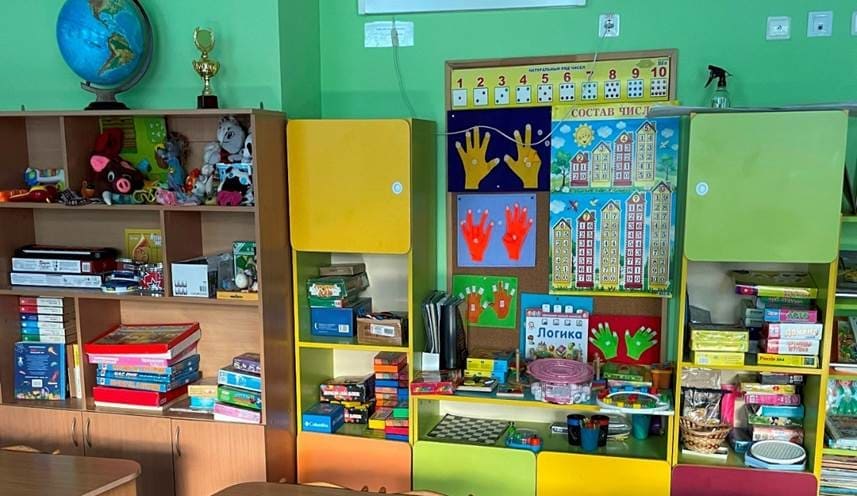 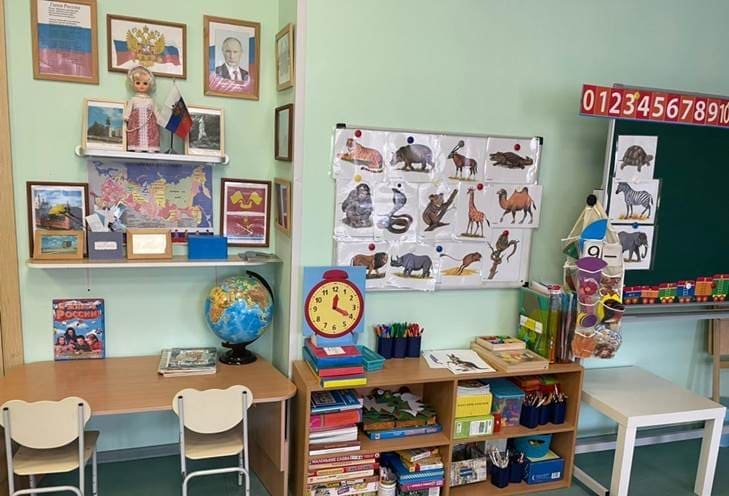 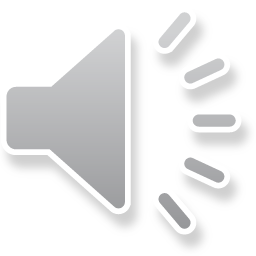 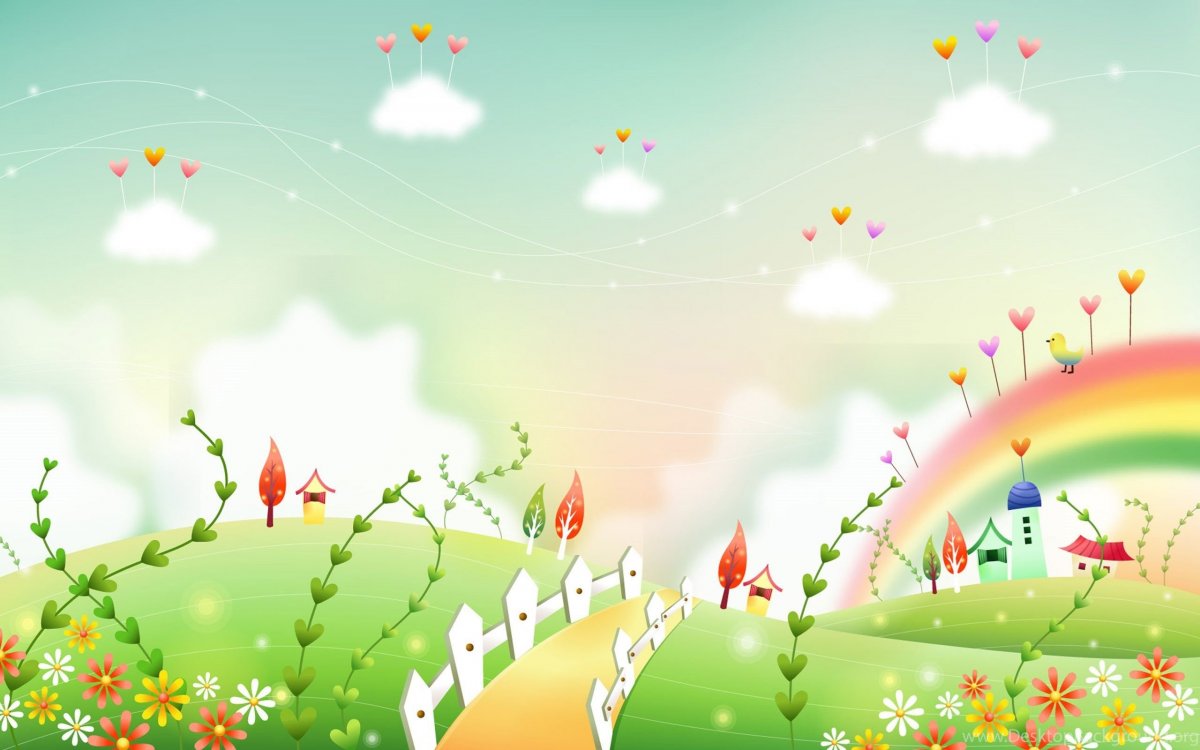 В детском саду оборудованы просторные помещения с удобной современной мебелью, 
уютными и комфортными зонами.
Медицинский кабинет
Пункт охраны
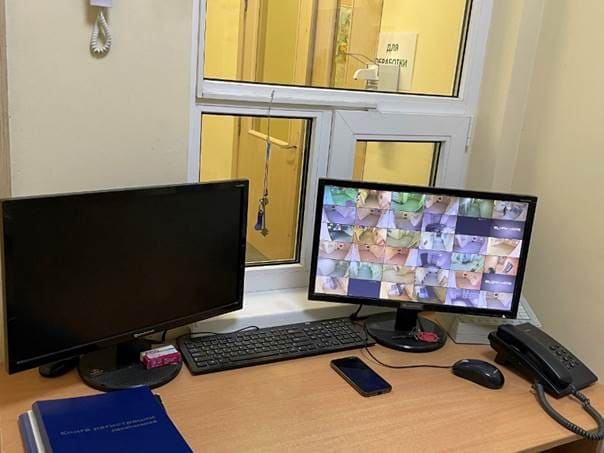 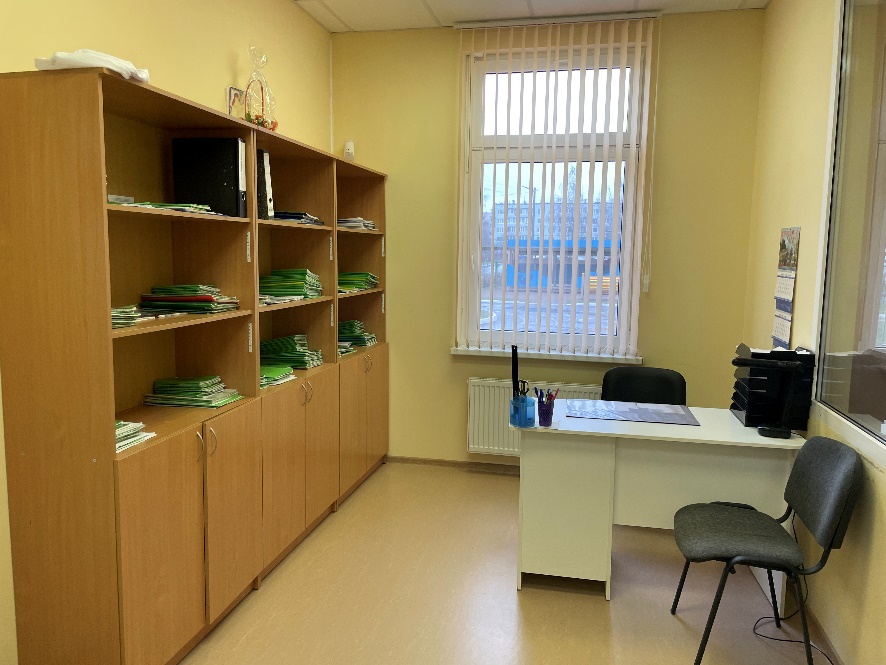 Пищеблок
Прачечная
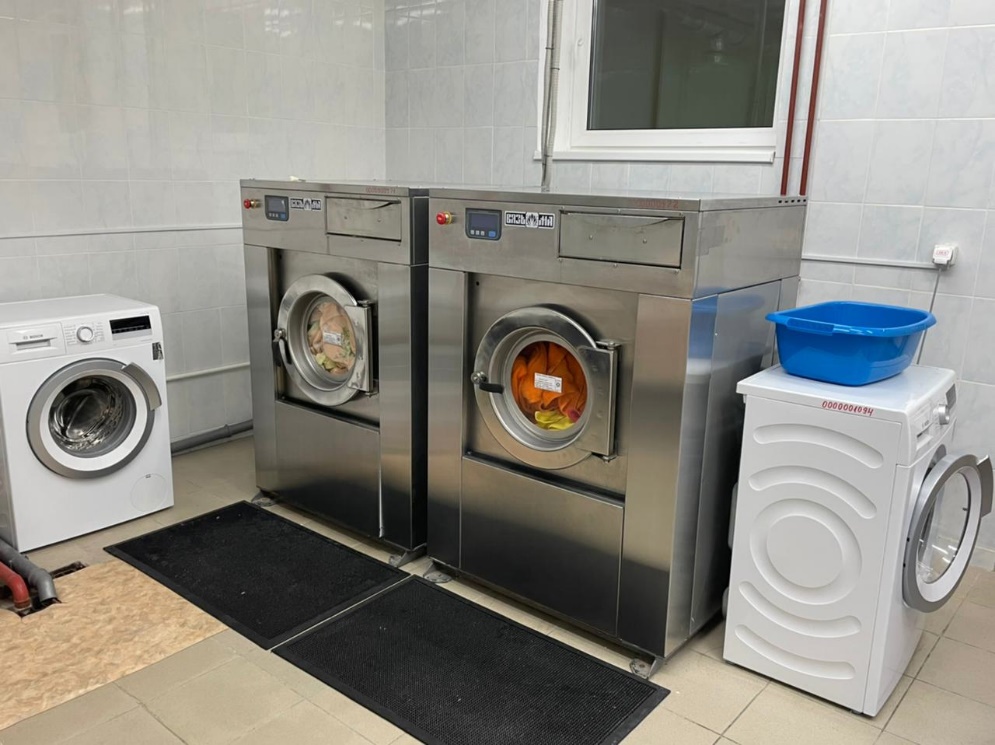 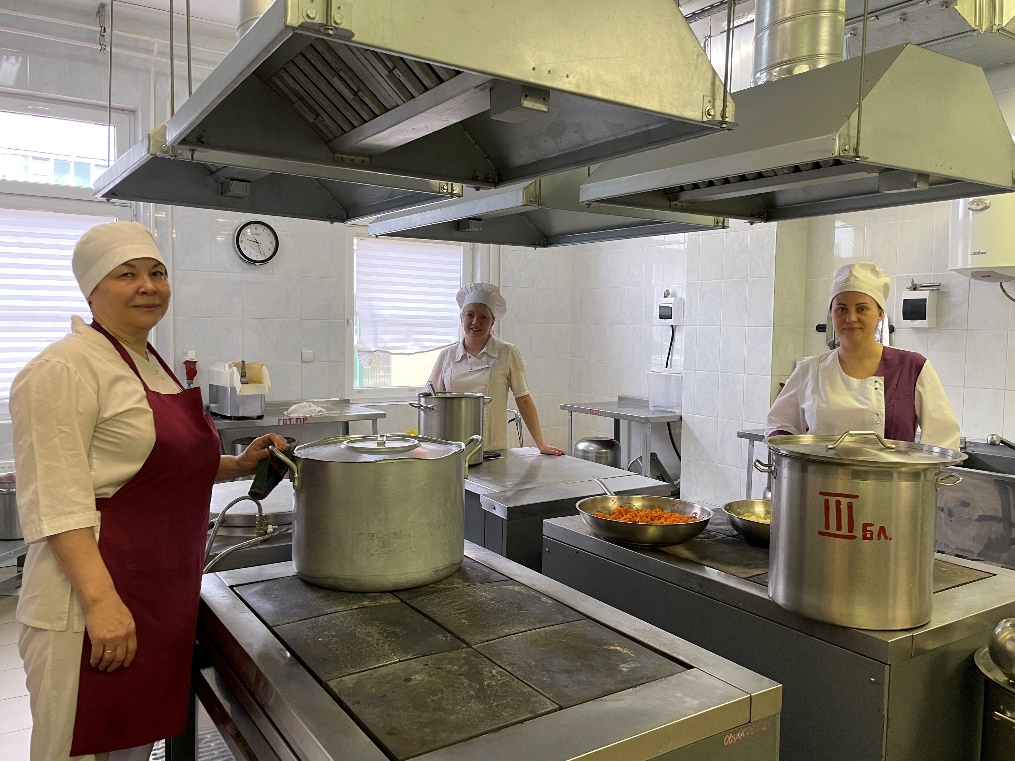 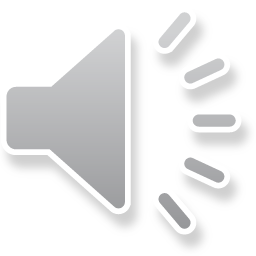 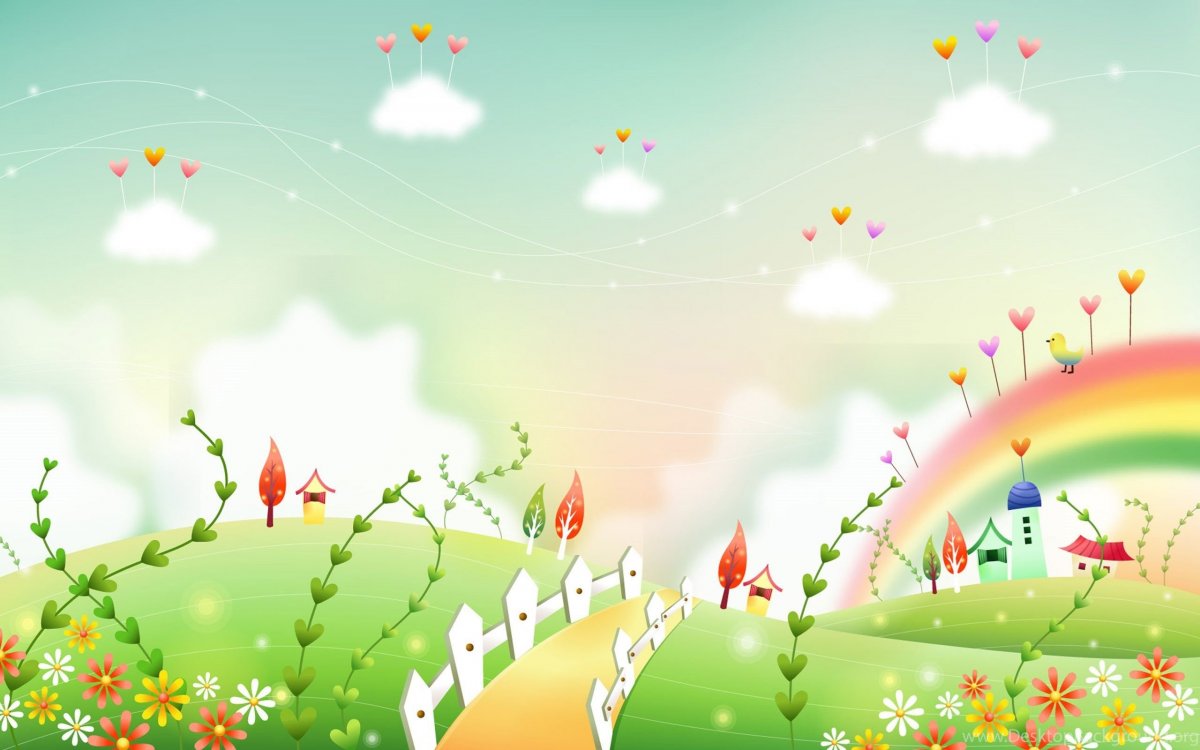 Музыкальный зал
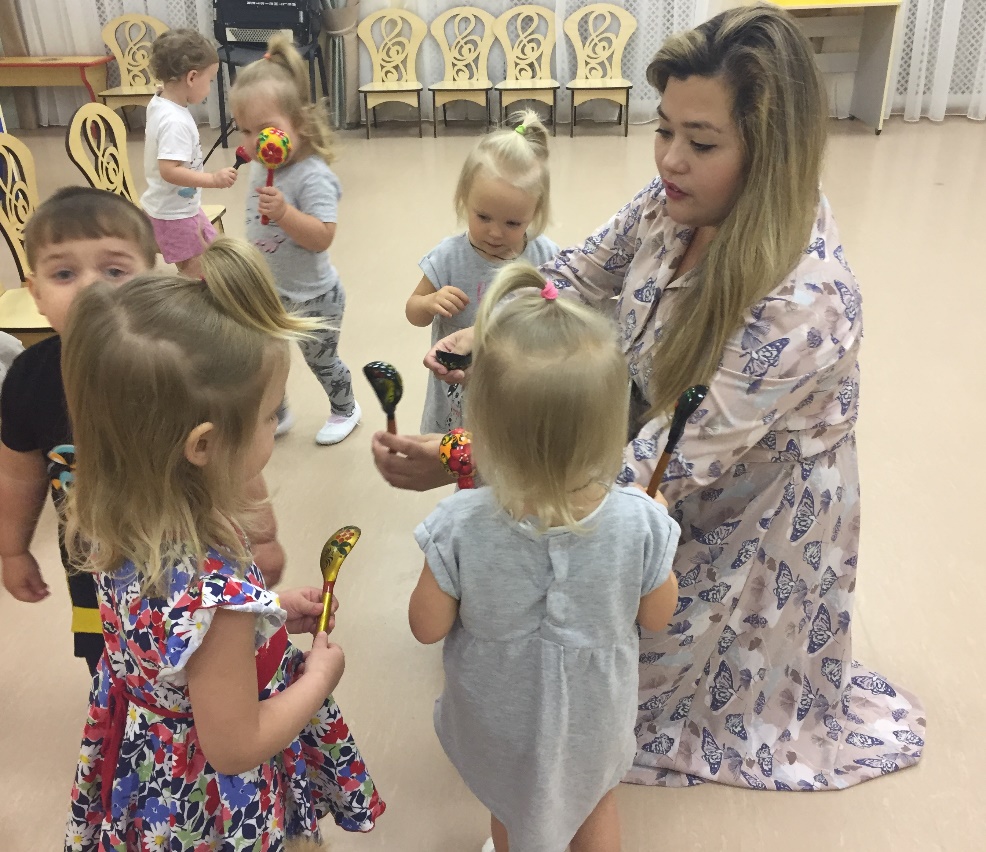 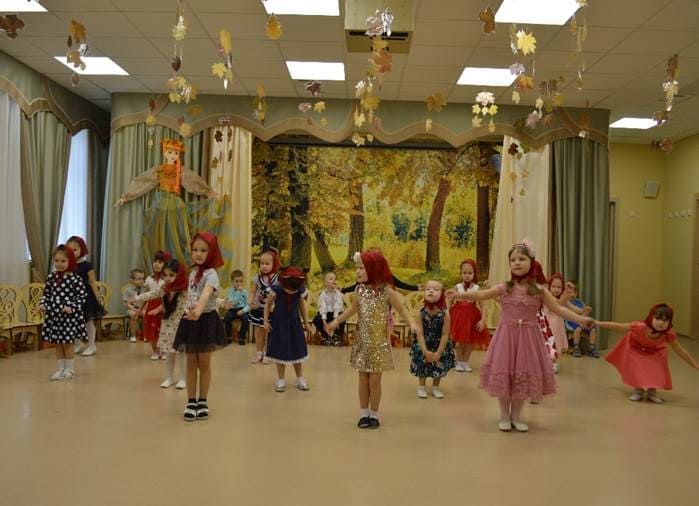 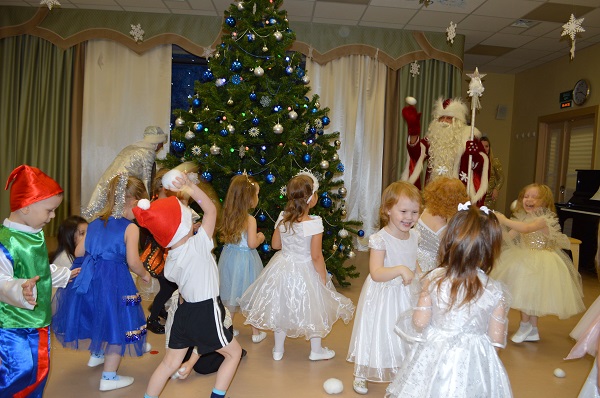 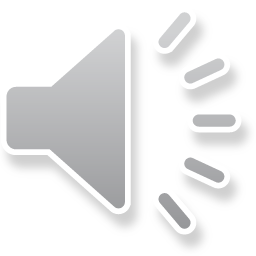 Спортивный зал
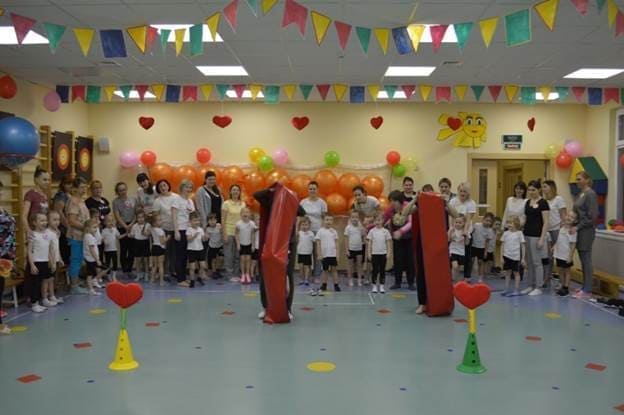 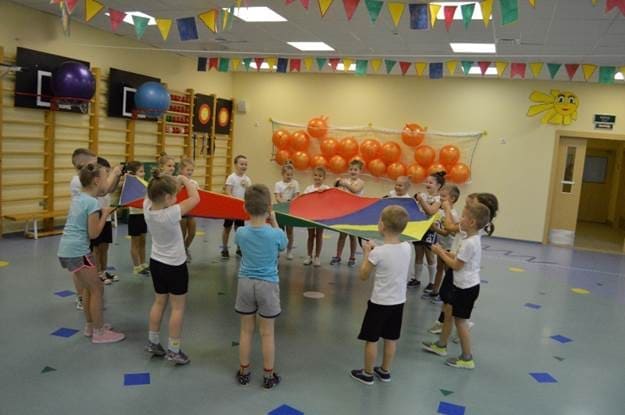 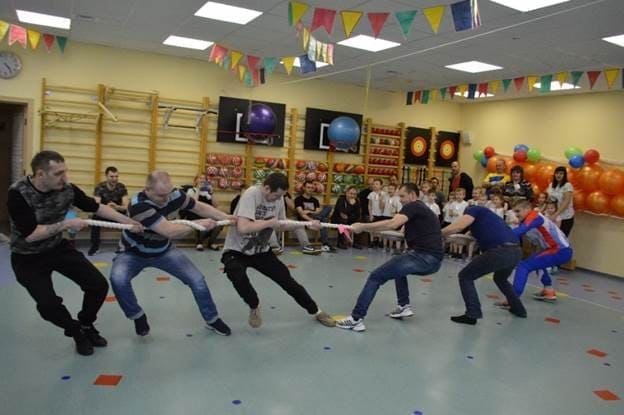 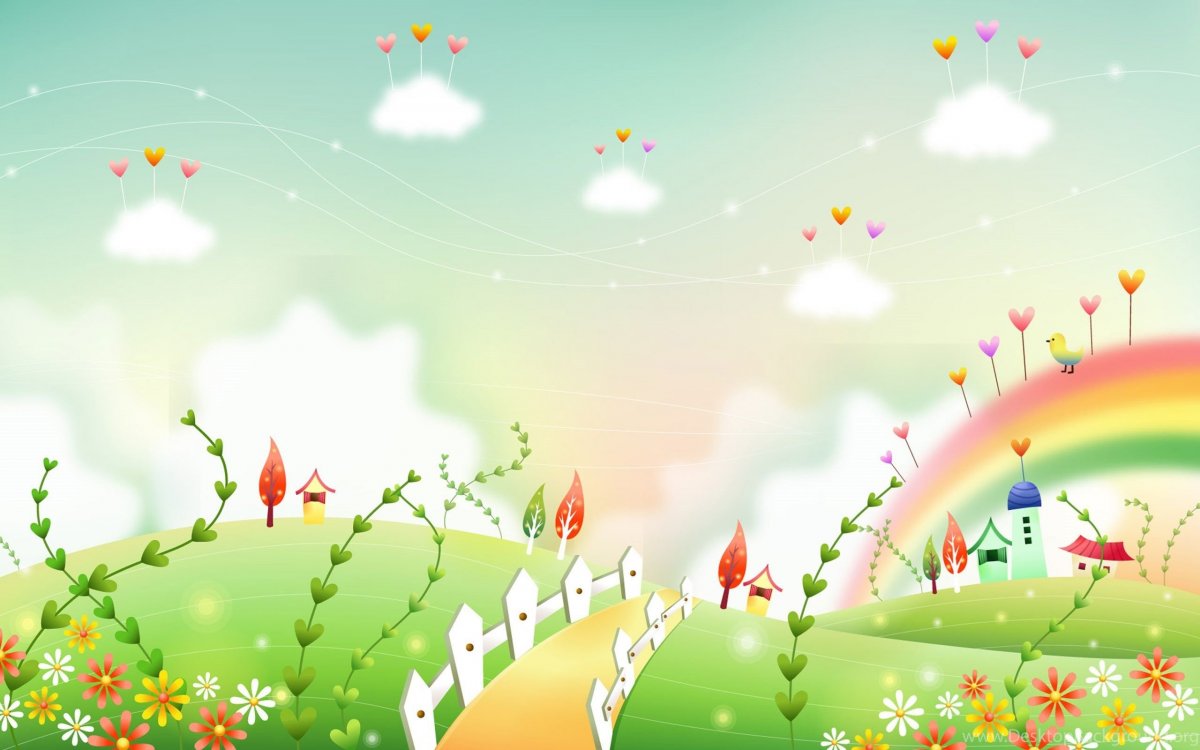 В ДОУ реализуется программа приобщения детей к истокам русского-народного творчества. 
С этой целью был оборудован интерактивный мини-музей «Русская изба».
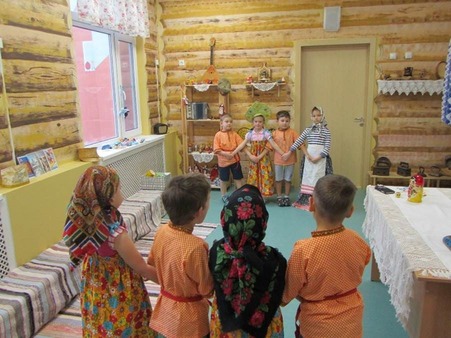 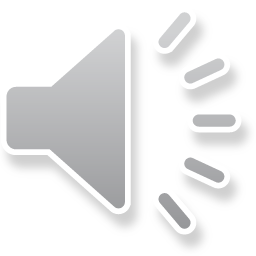 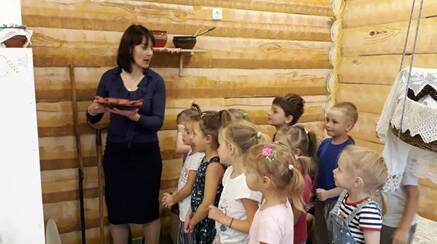 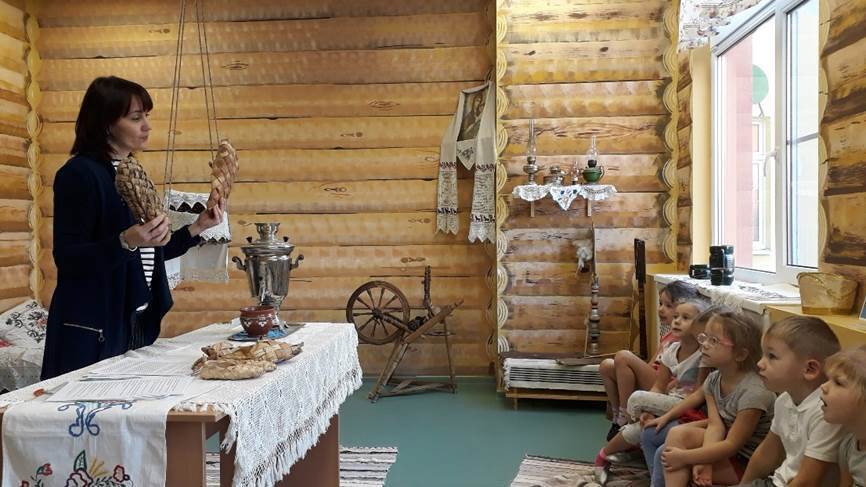 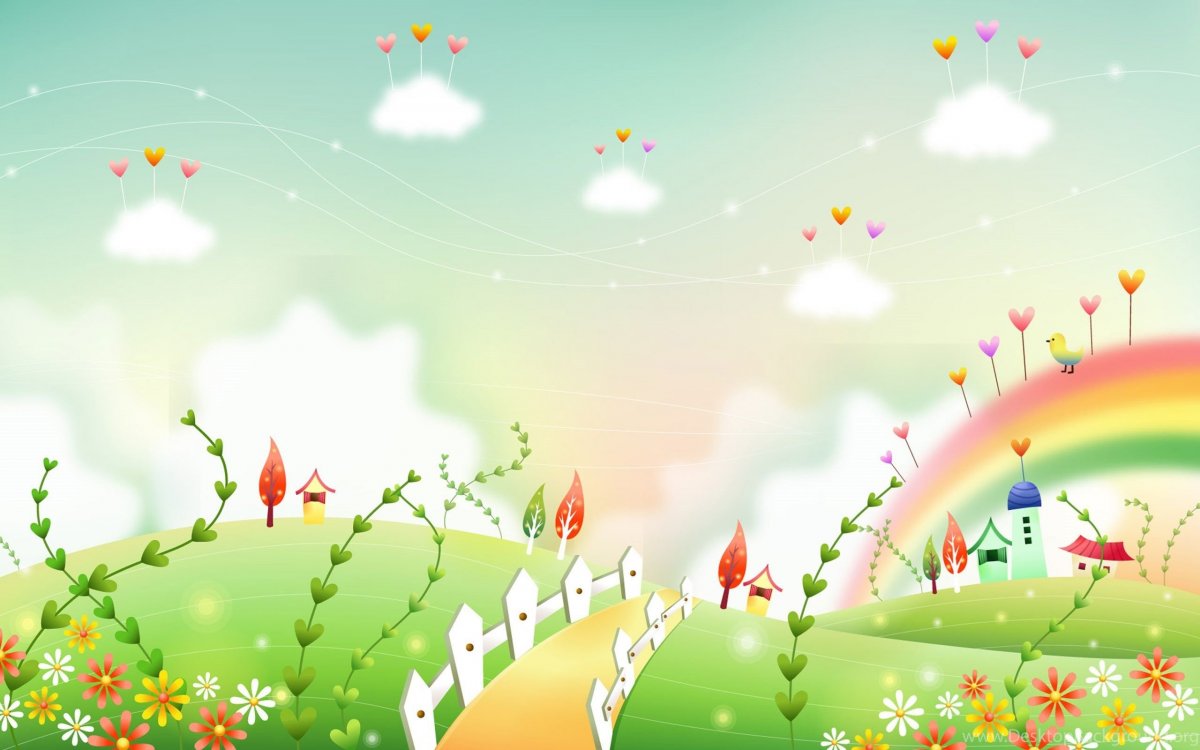 Предметно-пространственная среда ДОУ стимулирует детскую активность 
и постоянно обновляется в соответствии с текущими интересами и инициативой детей.
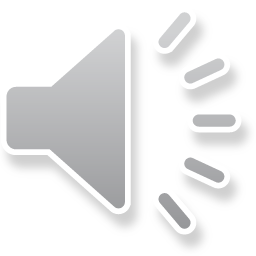 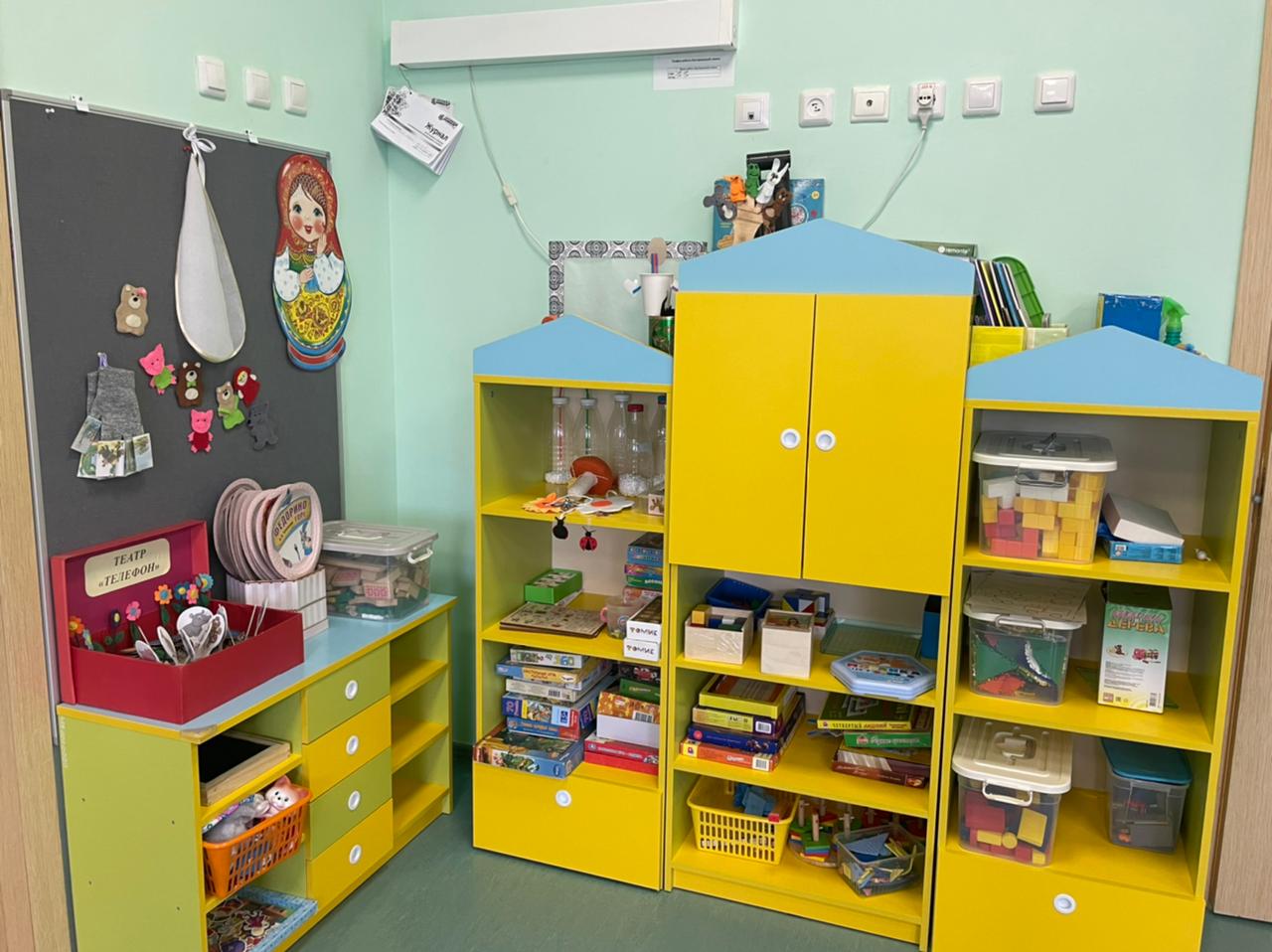 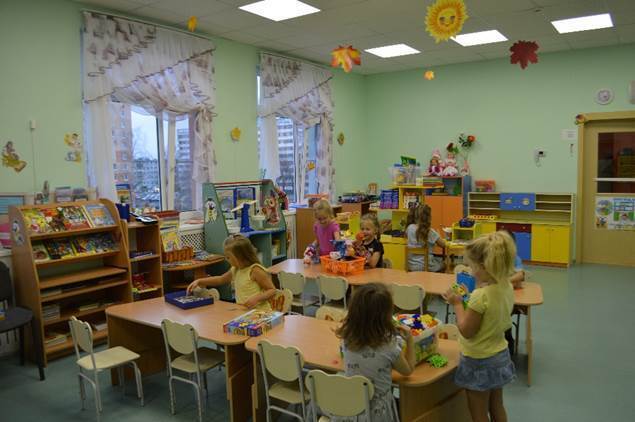 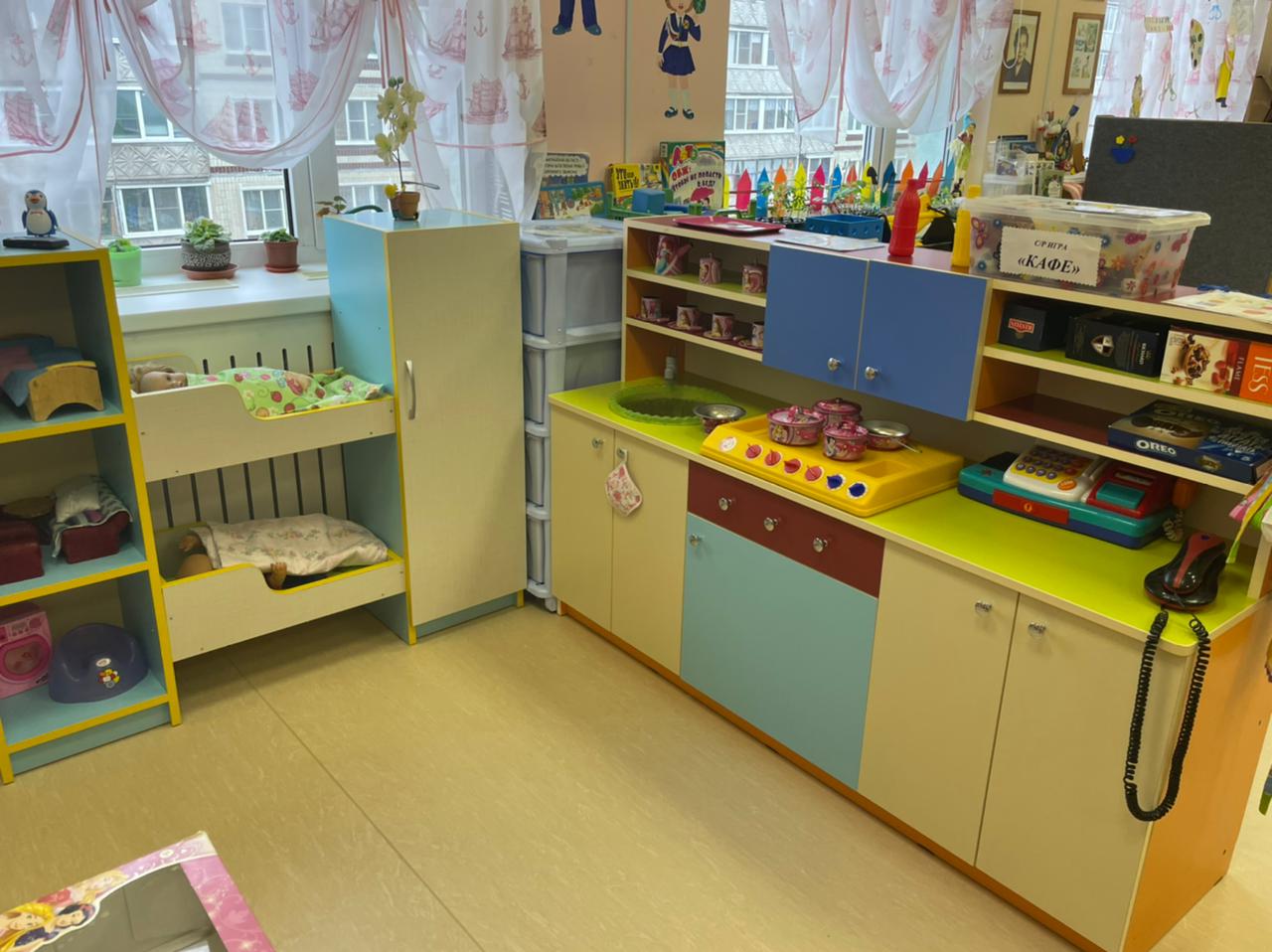 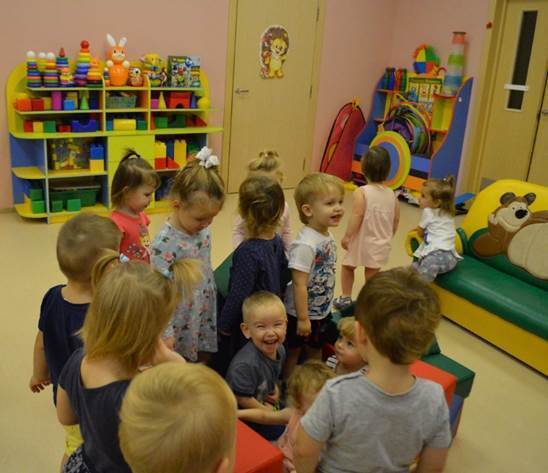 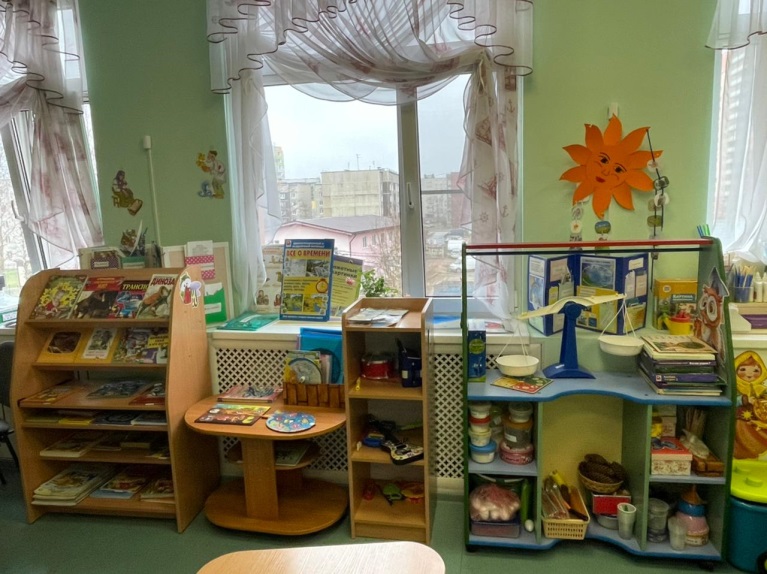 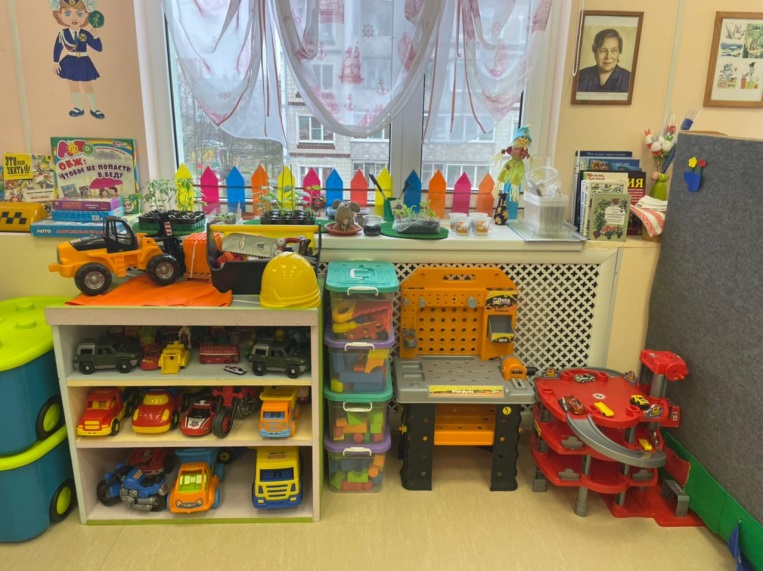 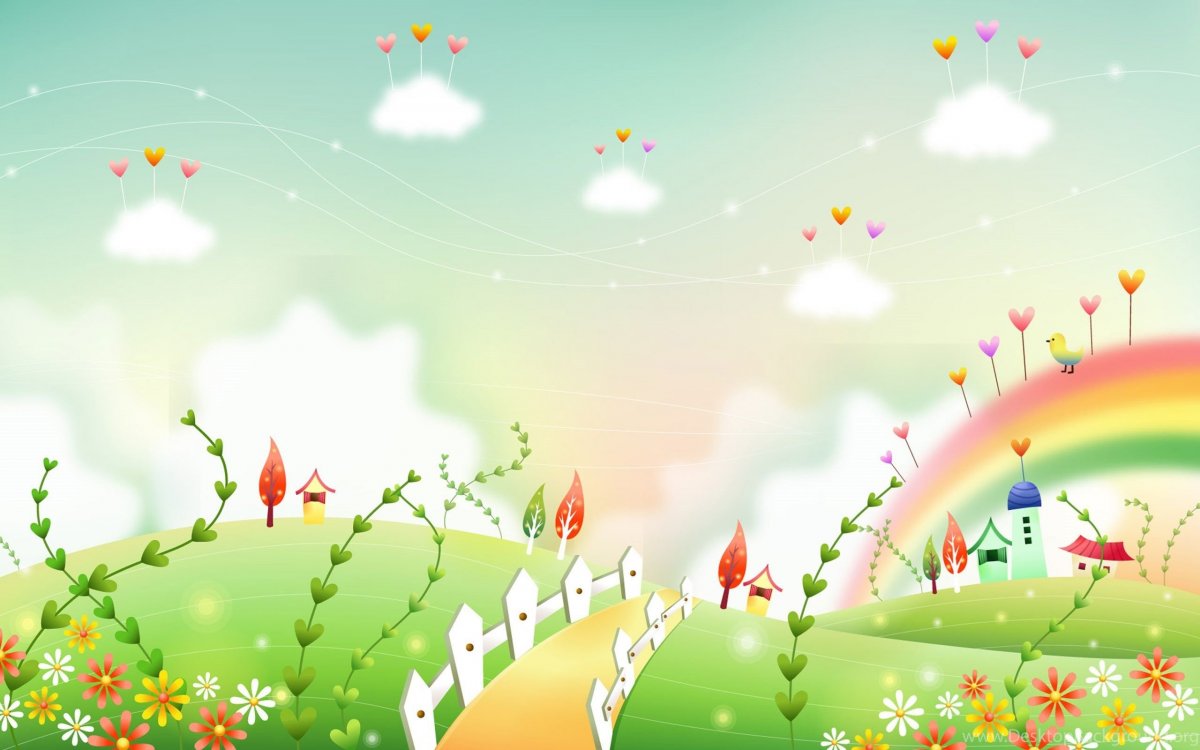 Дошкольники имеют возможность развивать в игровой деятельности самостоятельность, 
инициативу, творчество, навыки само регуляции, формировать игровые умения.
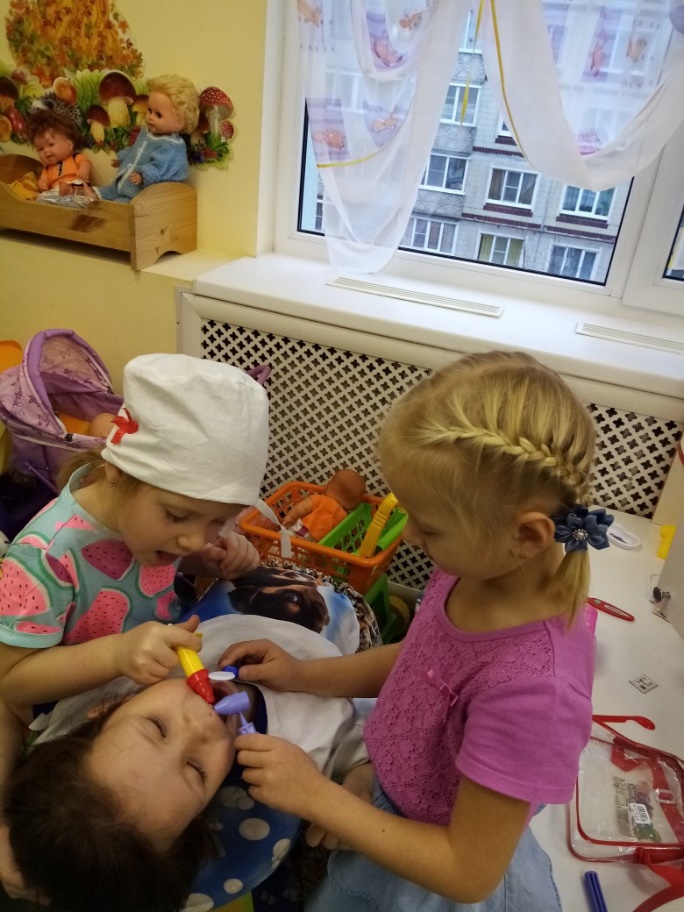 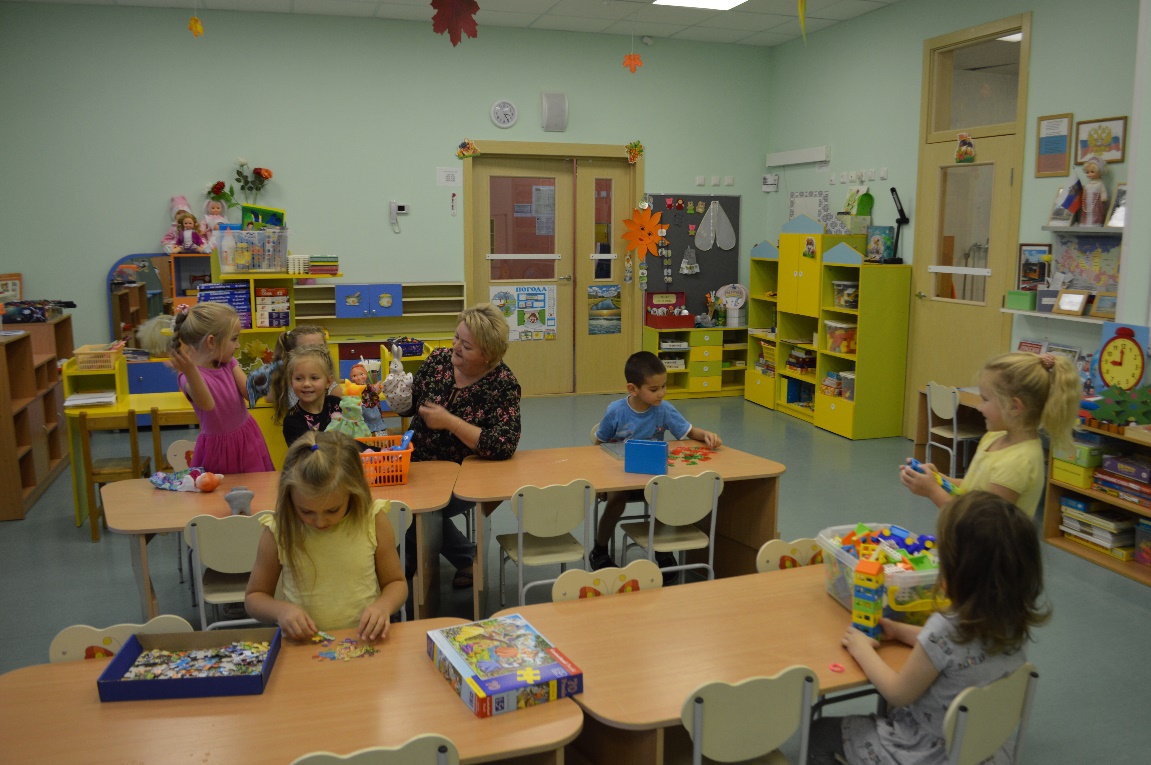 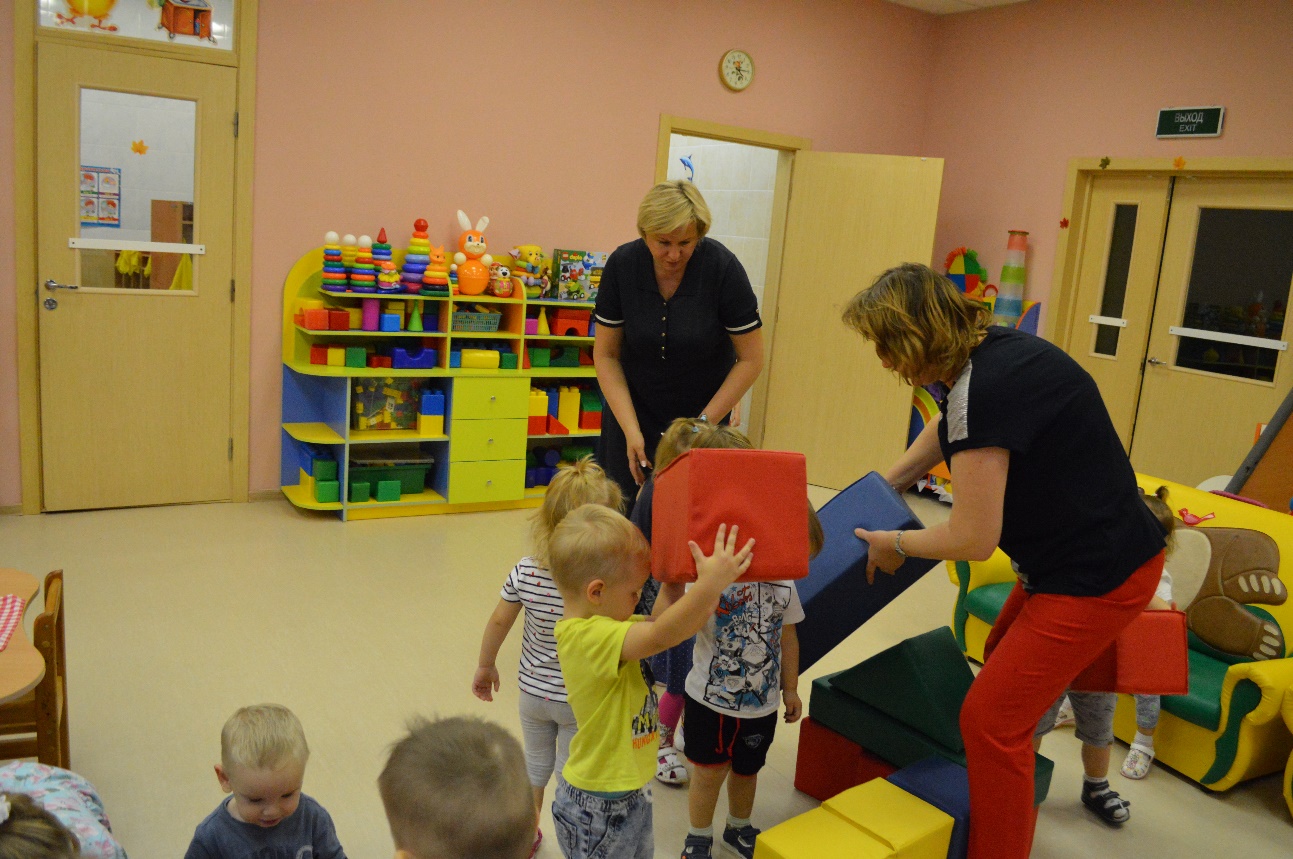 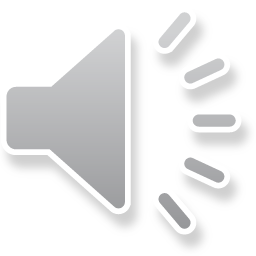 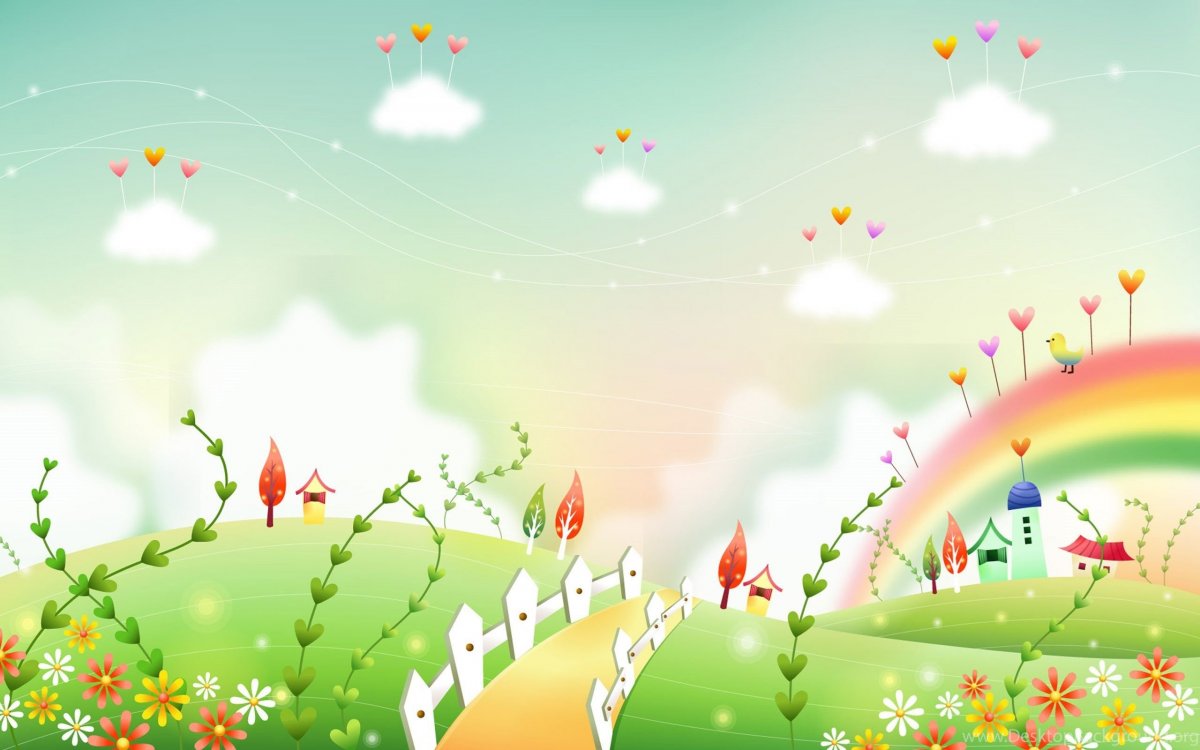 Для детей старшего дошкольного возраста увлекательными являются игры с использованием интерактивного оборудования. 
Большой интерес у них вызывает создание мультфильмов с помощью мультстудии.
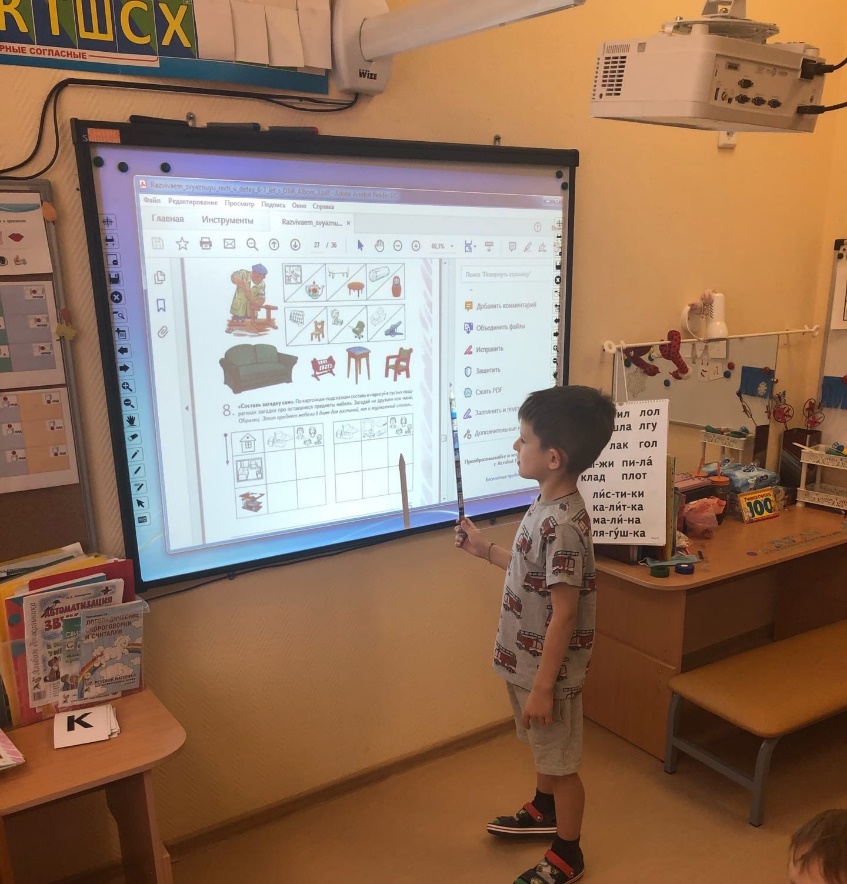 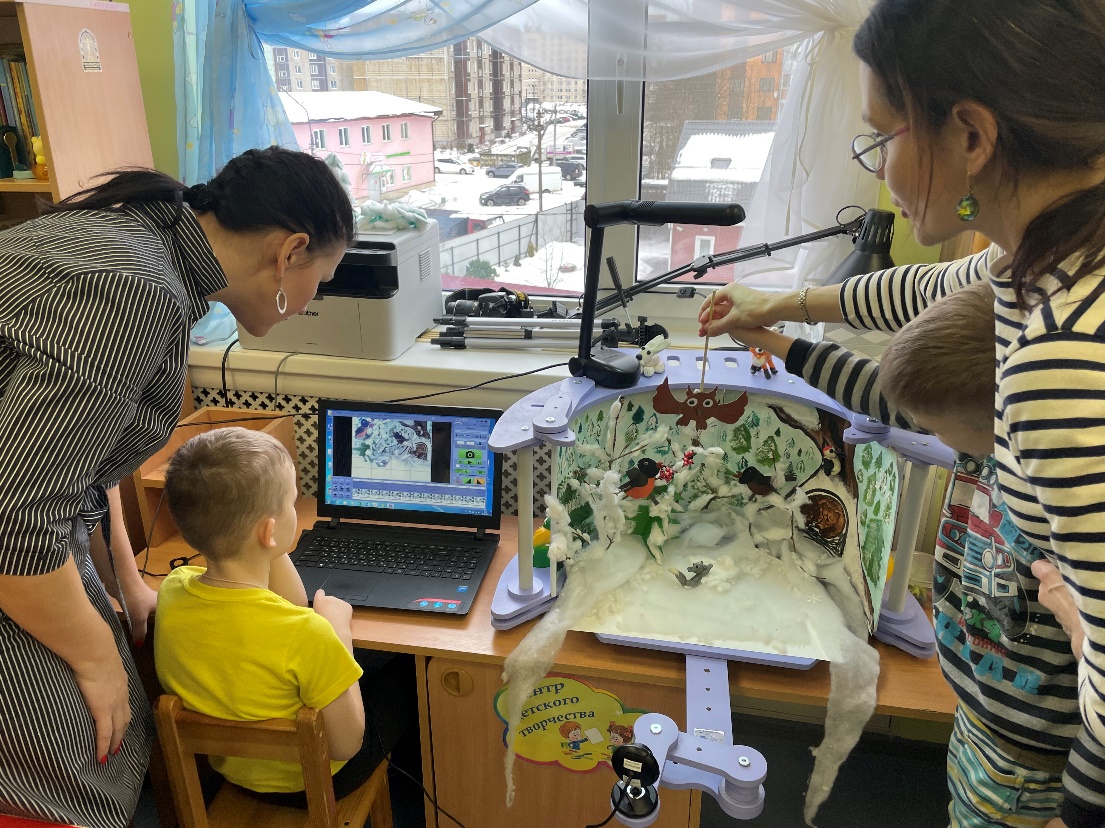 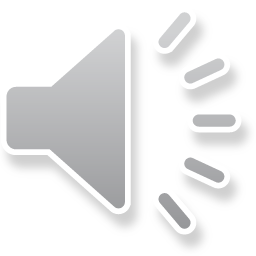 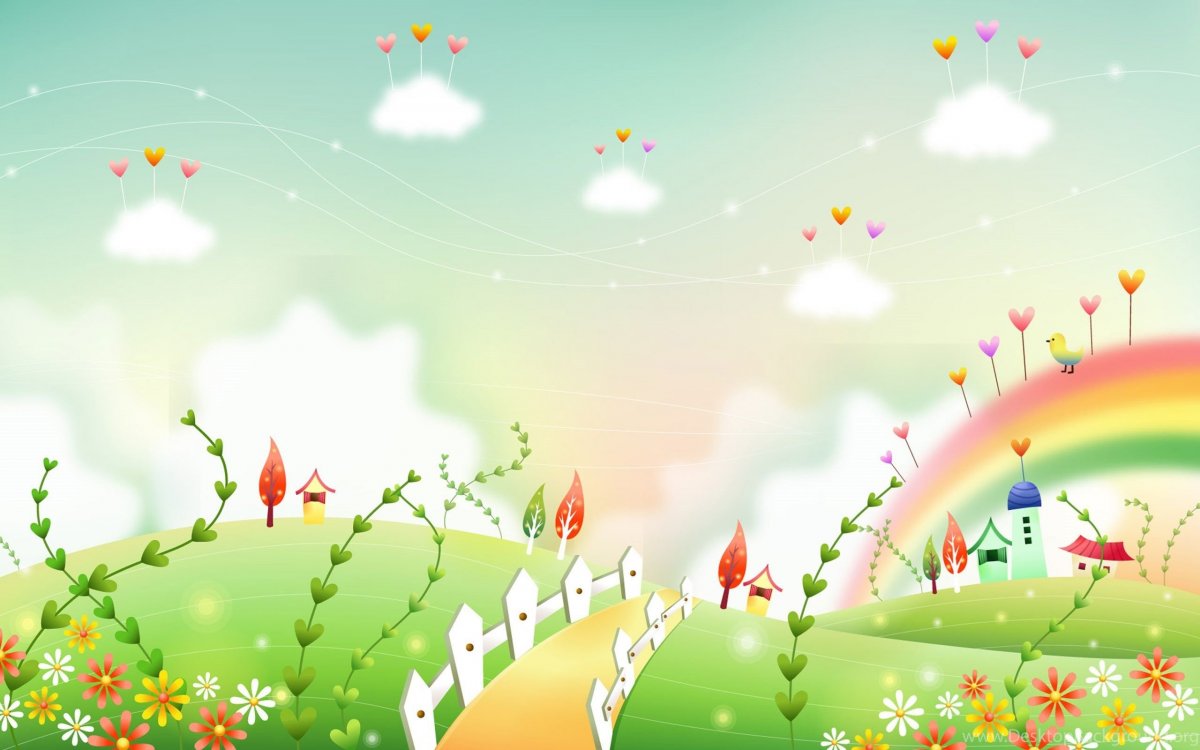 Для удовлетворения образовательных потребностей детей с ограниченными возможностями здоровья в детском саду 
созданы все необходимые условия.
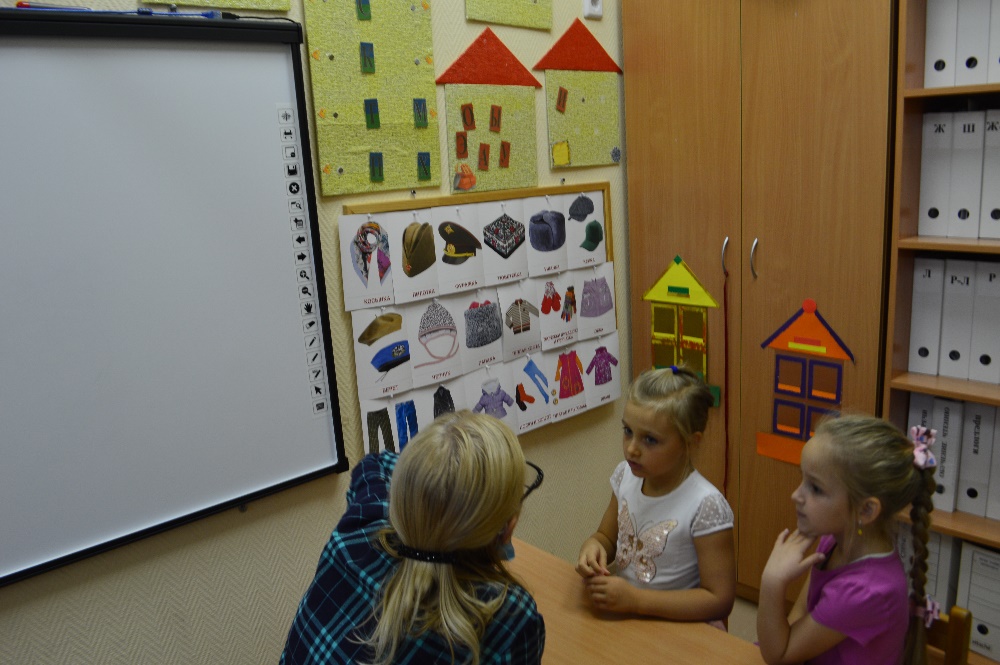 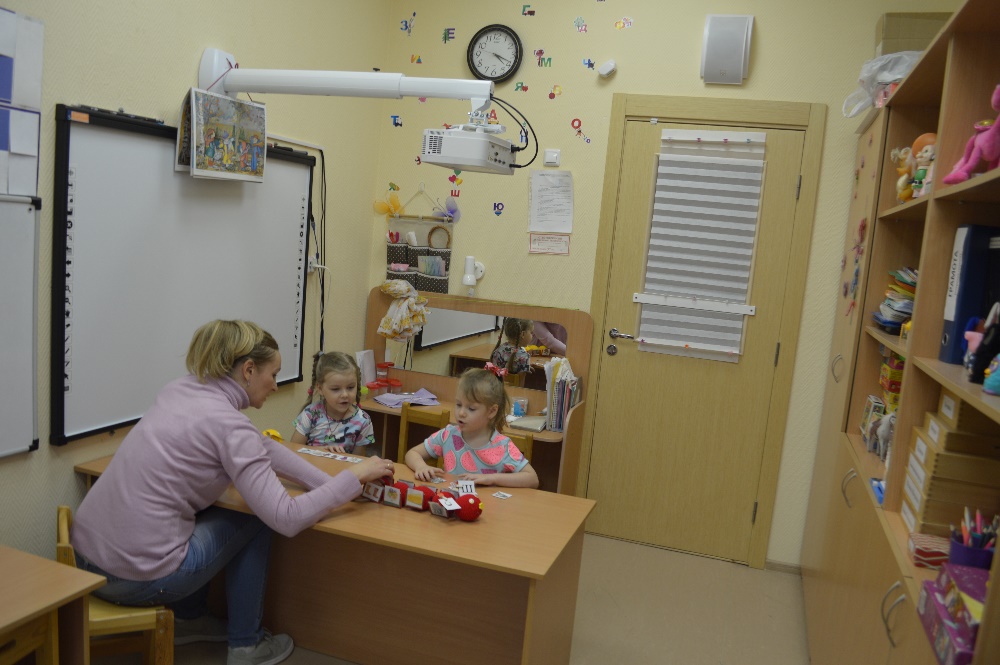 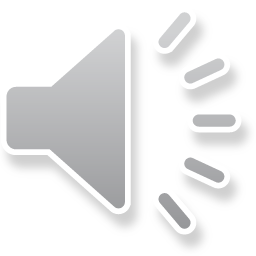 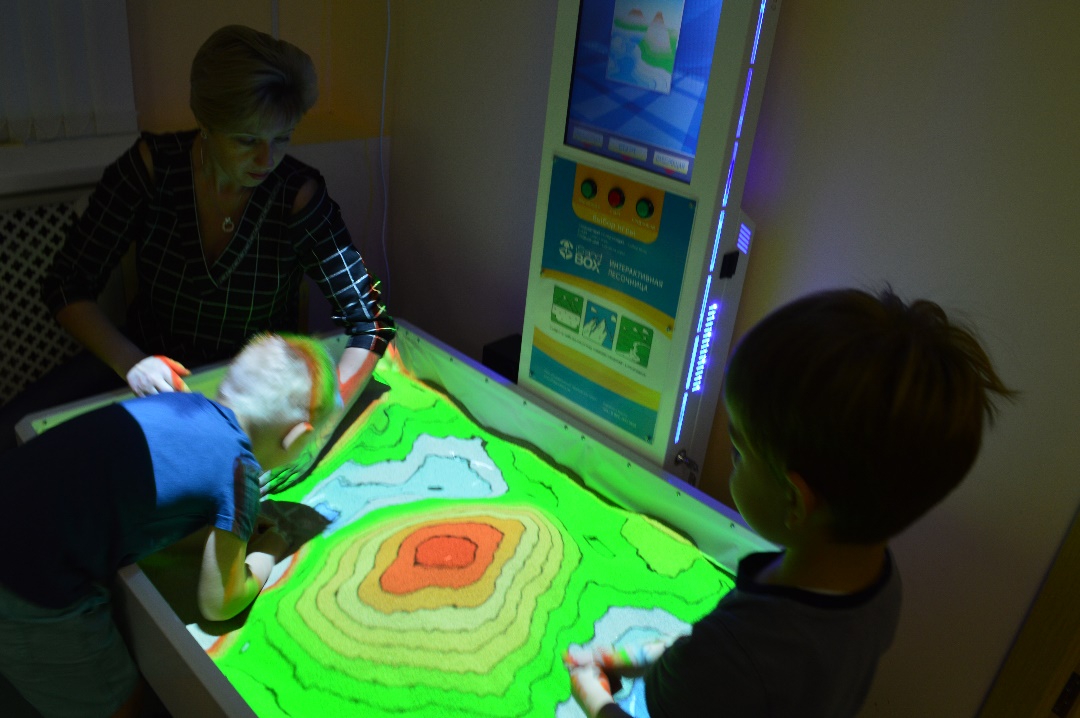 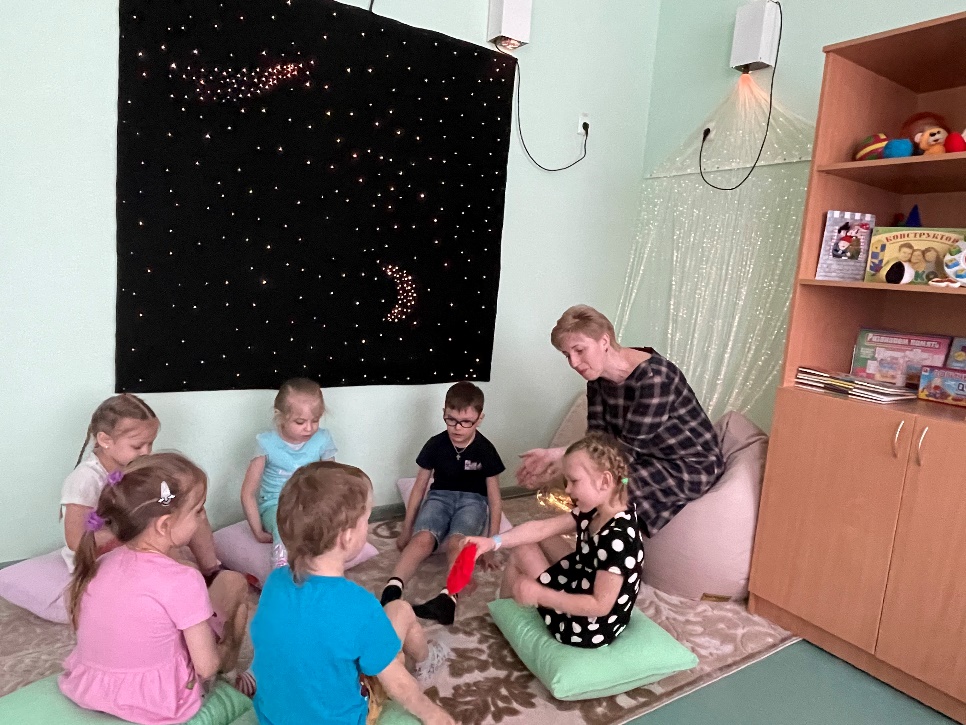 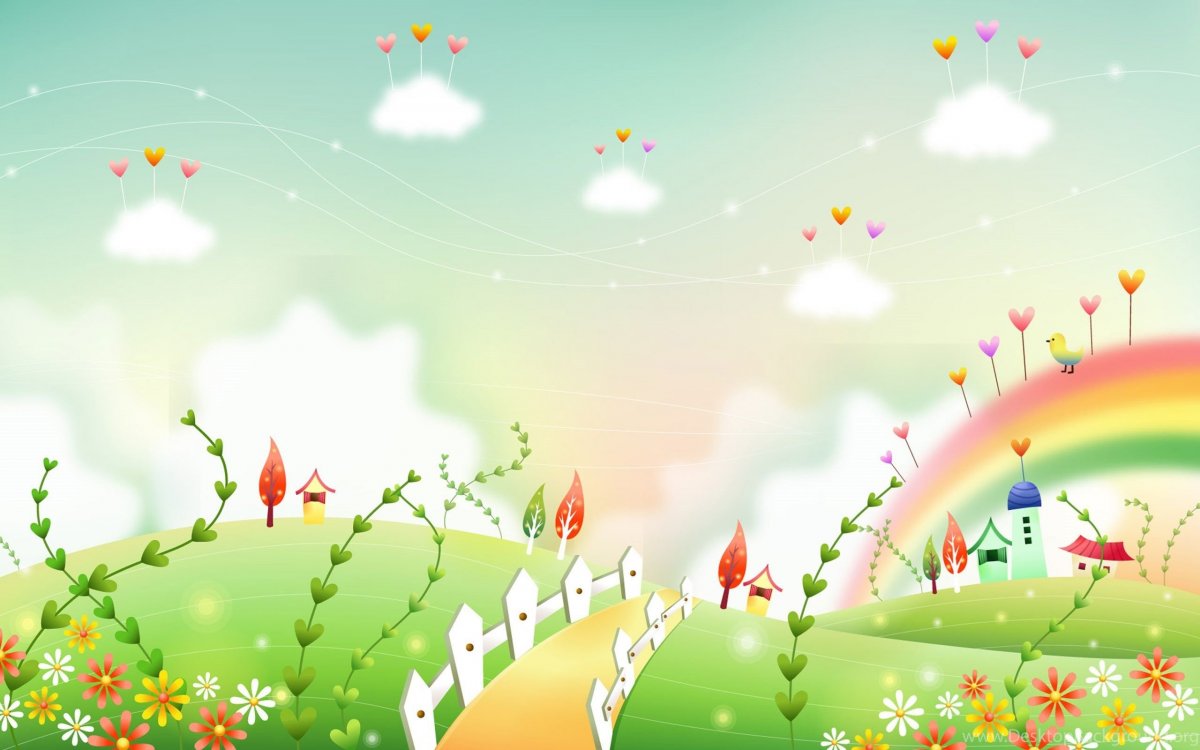 Содержание образовательного процесса в ДОУ выстроено в соответствии с примерной программы воспитания и обучения в детском саду «От рождения до школы» 
под редакцией Н. Е. Вераксы, Т. С. Комаровой, М. А. Васильевой
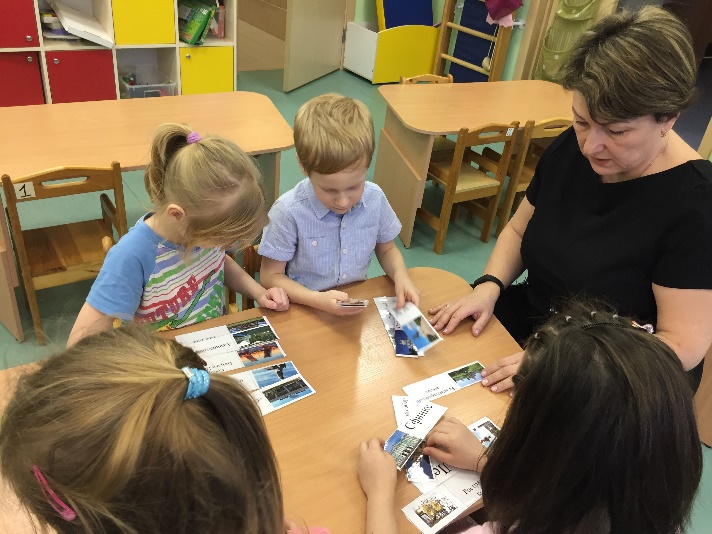 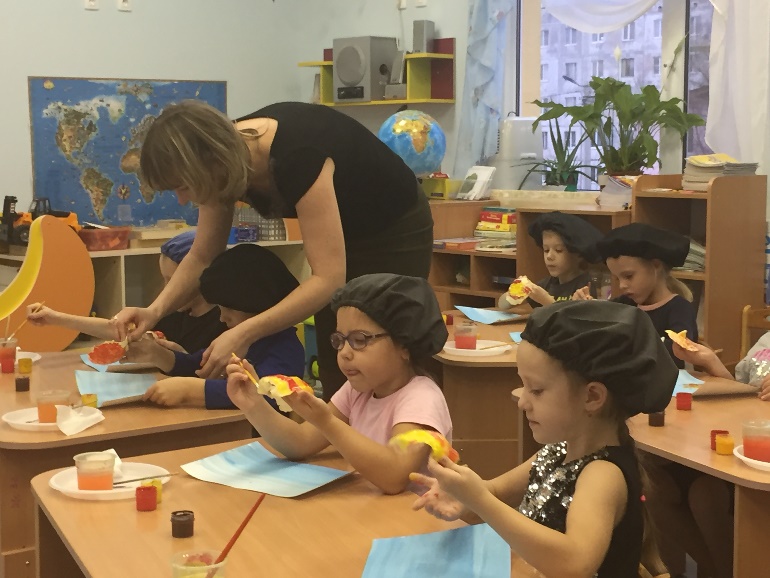 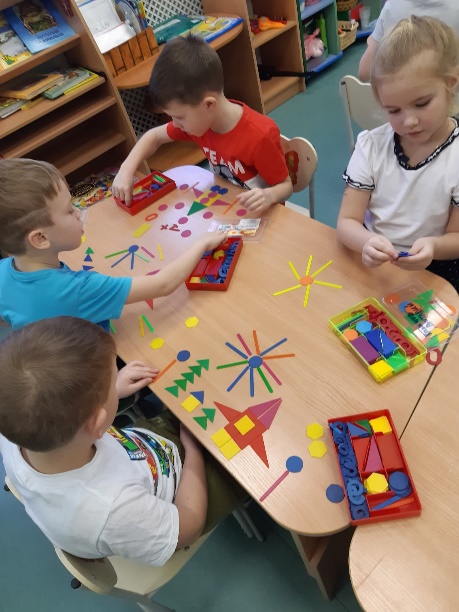 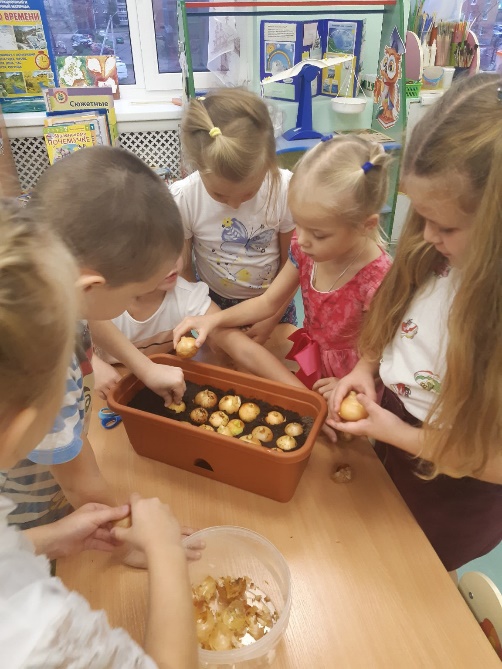 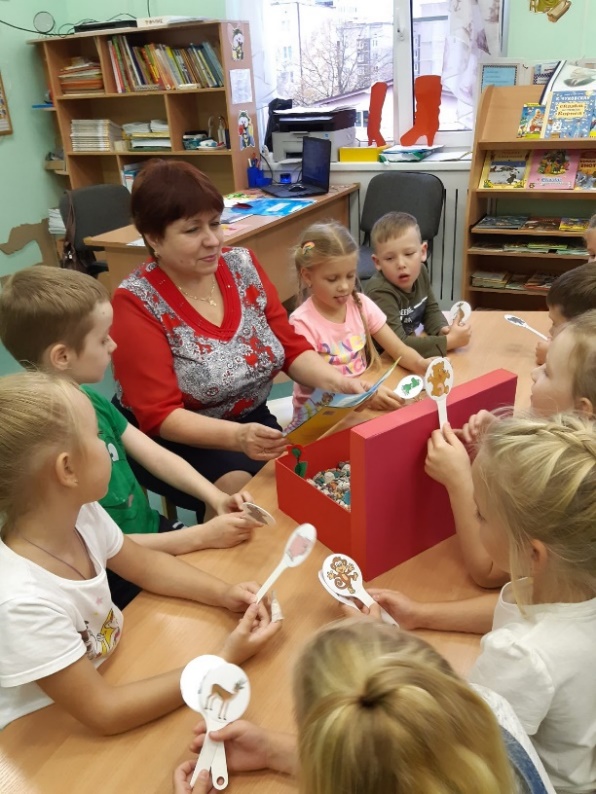 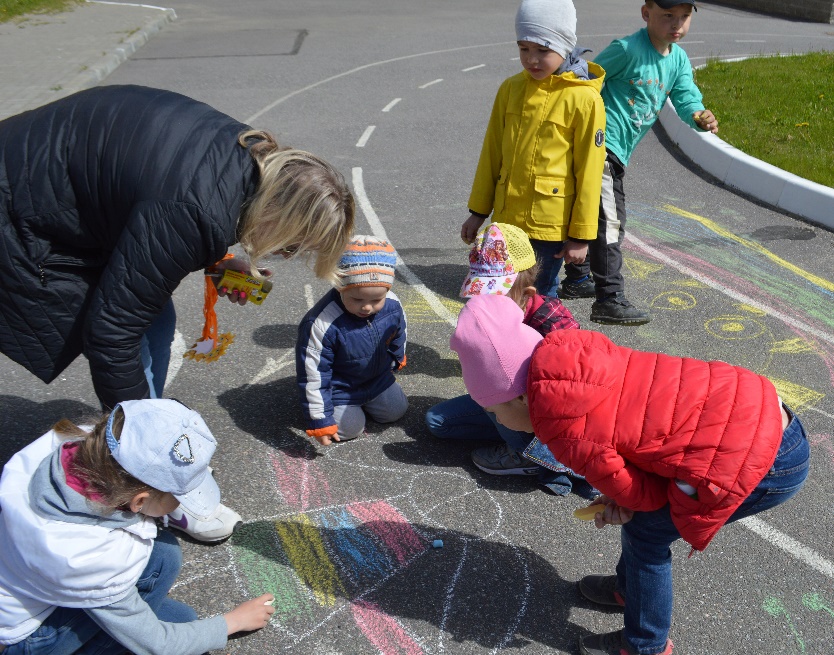 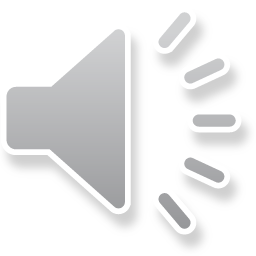 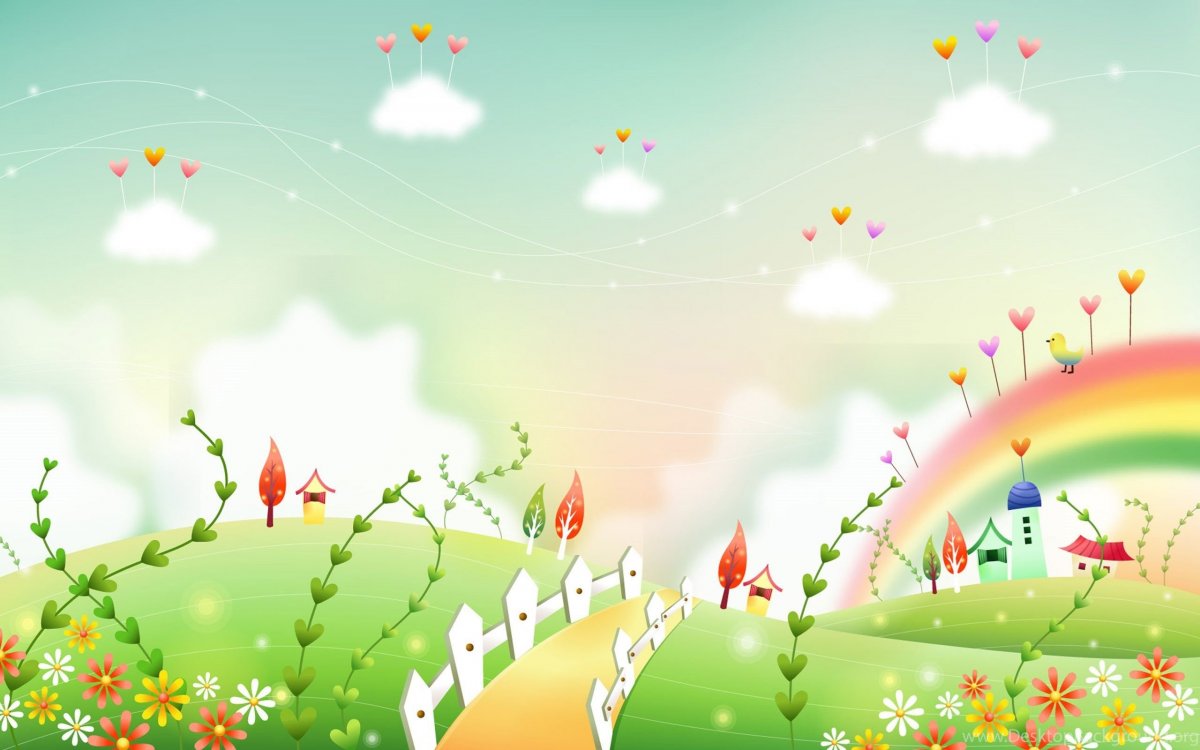 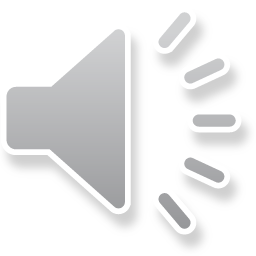 ПромРобо
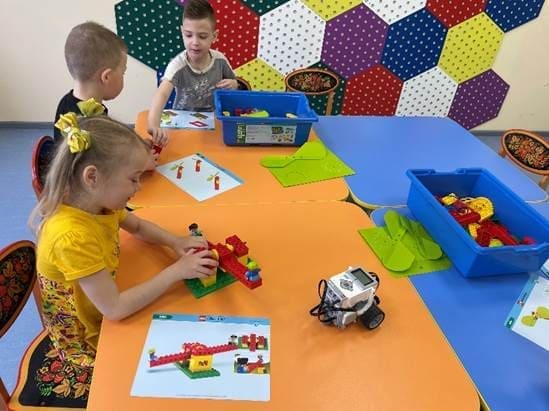 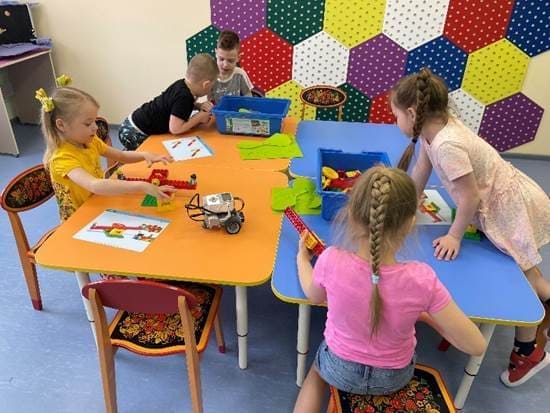 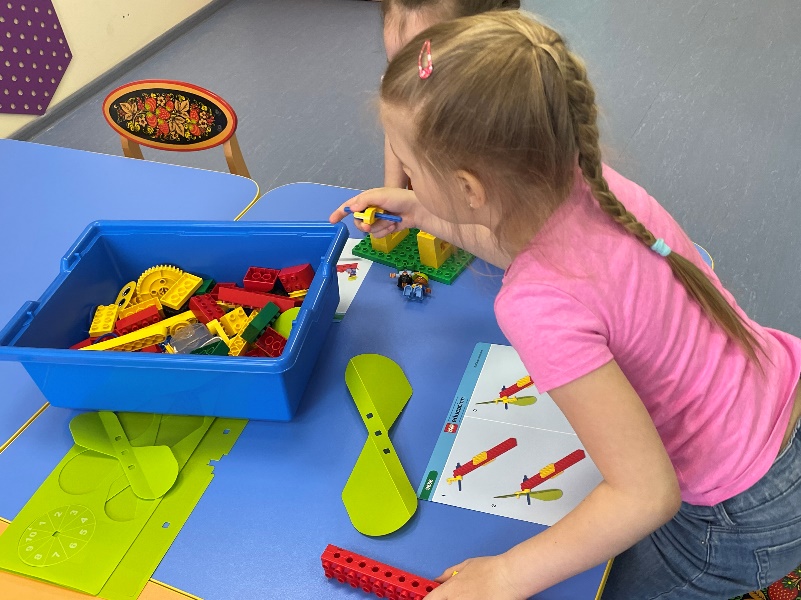 Студия конструирования «Теремок»
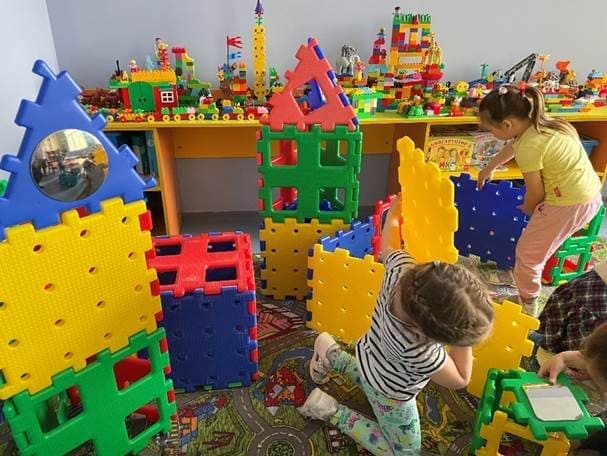 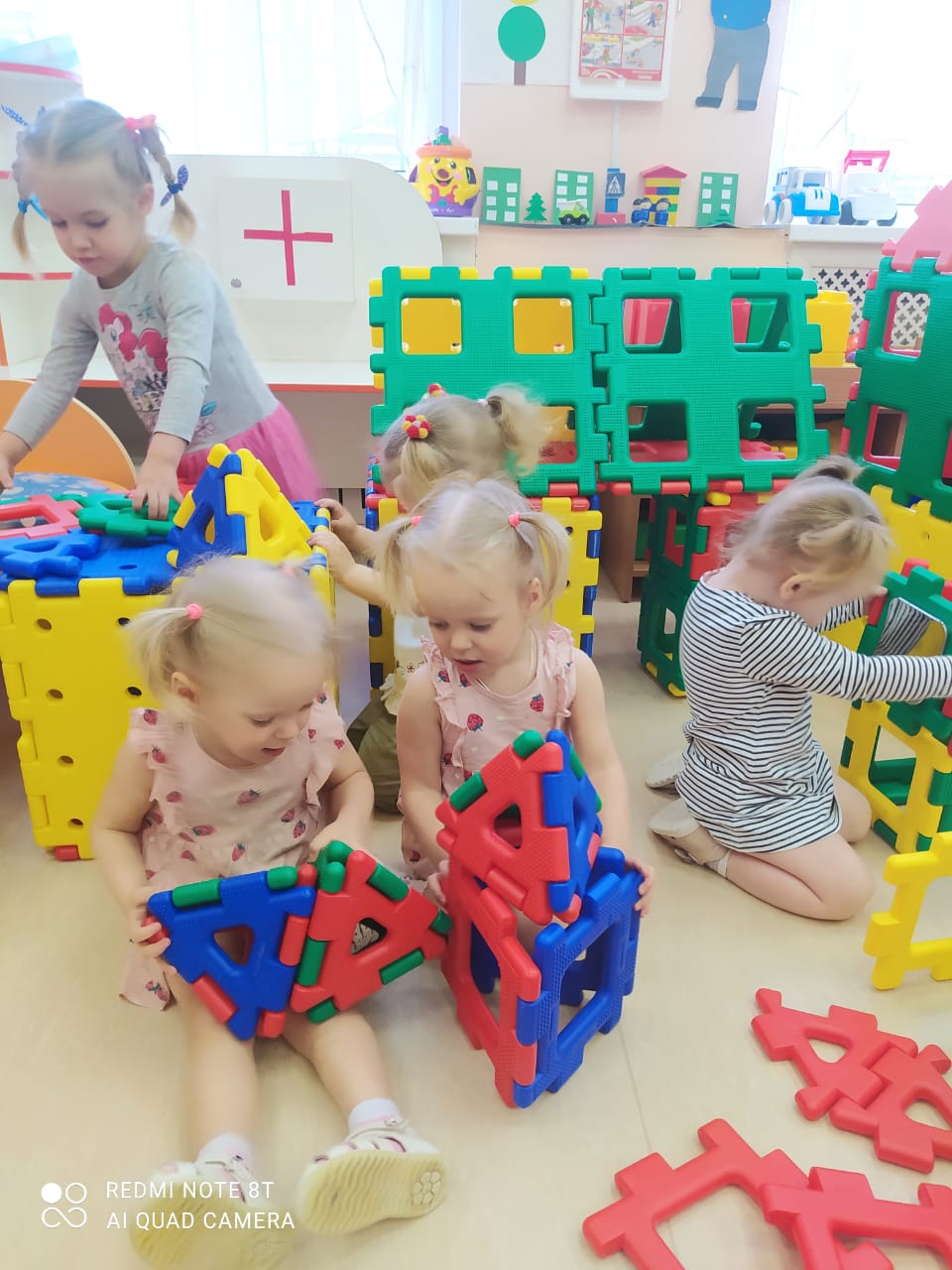 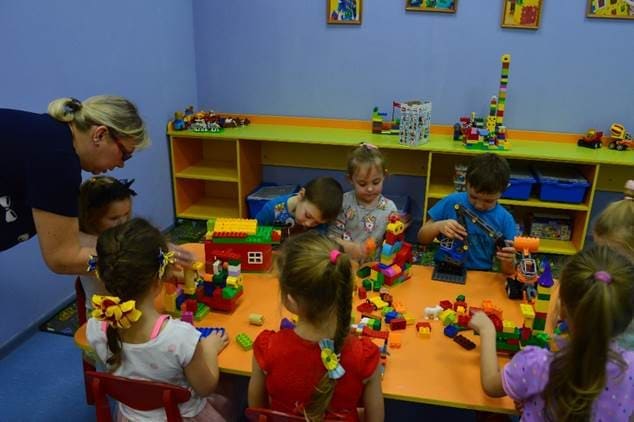 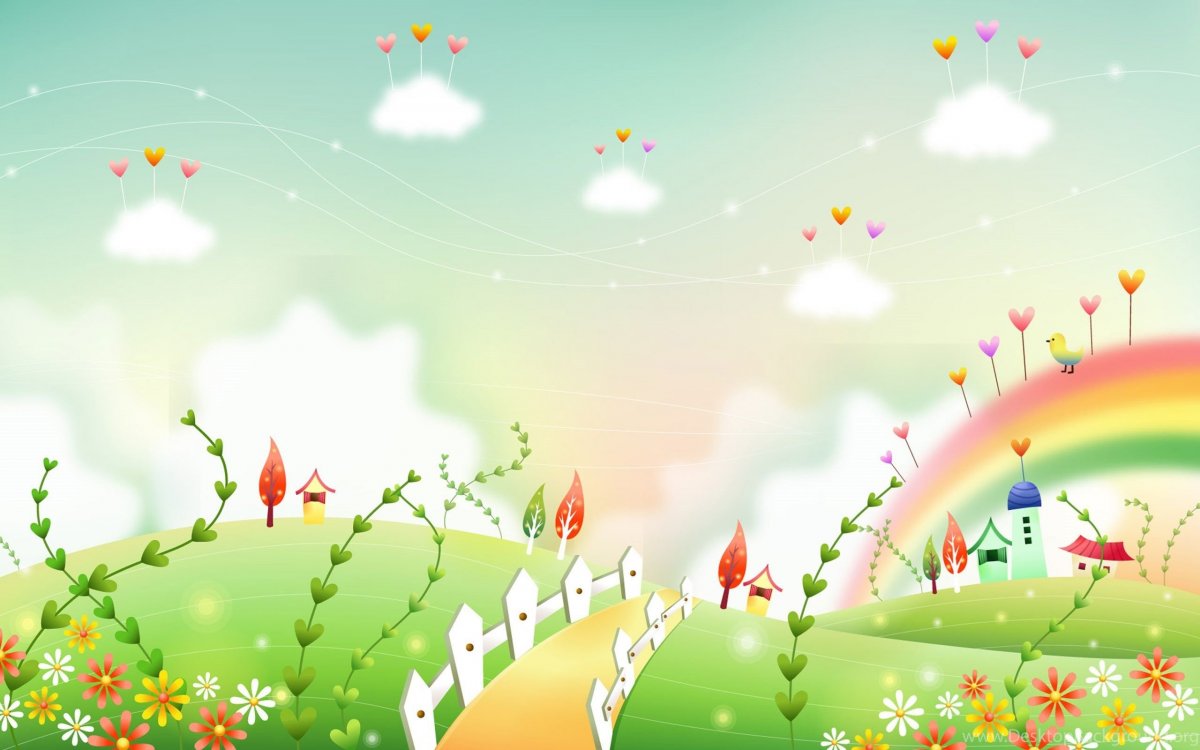 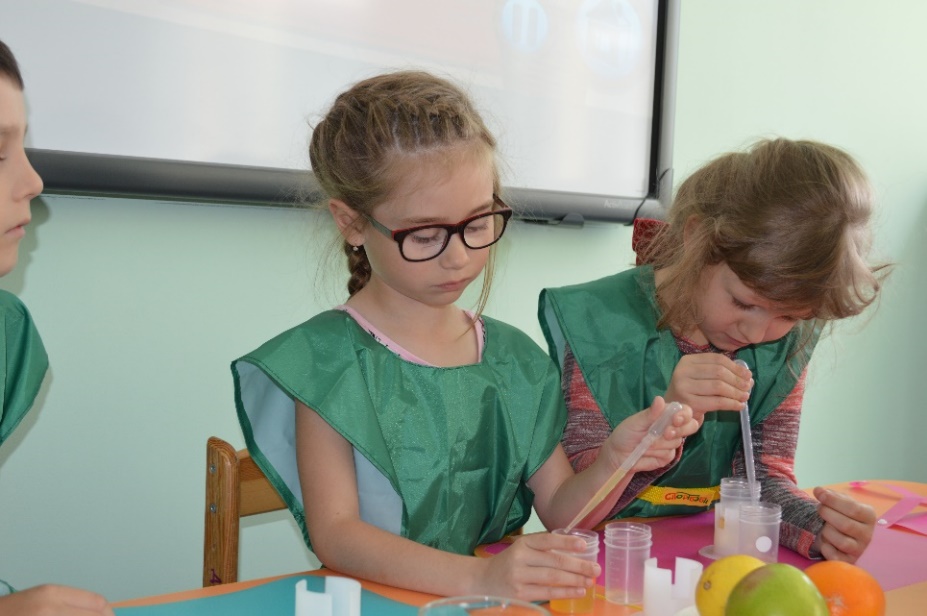 Опытно-экспериментальная лаборатория «Наураша»
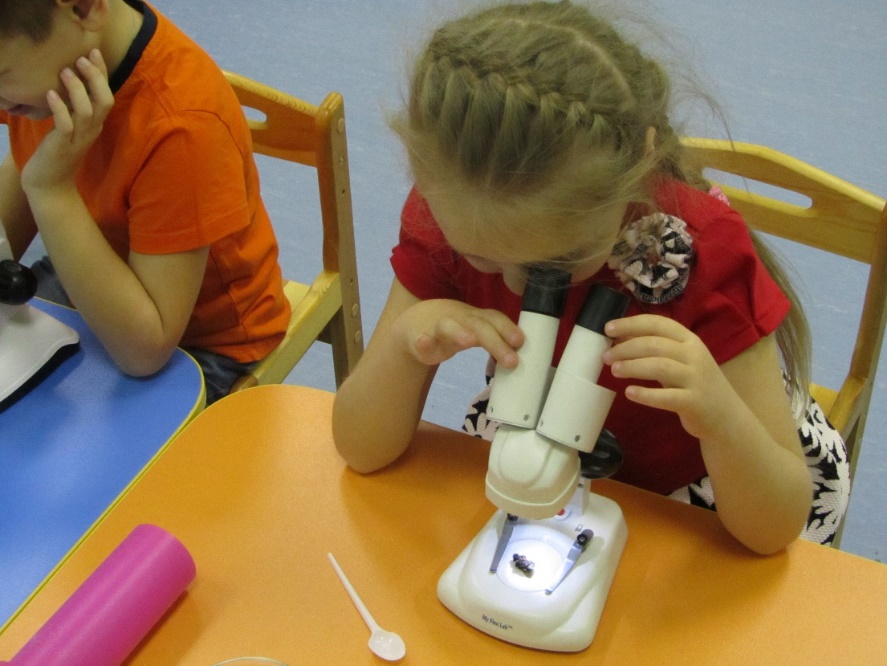 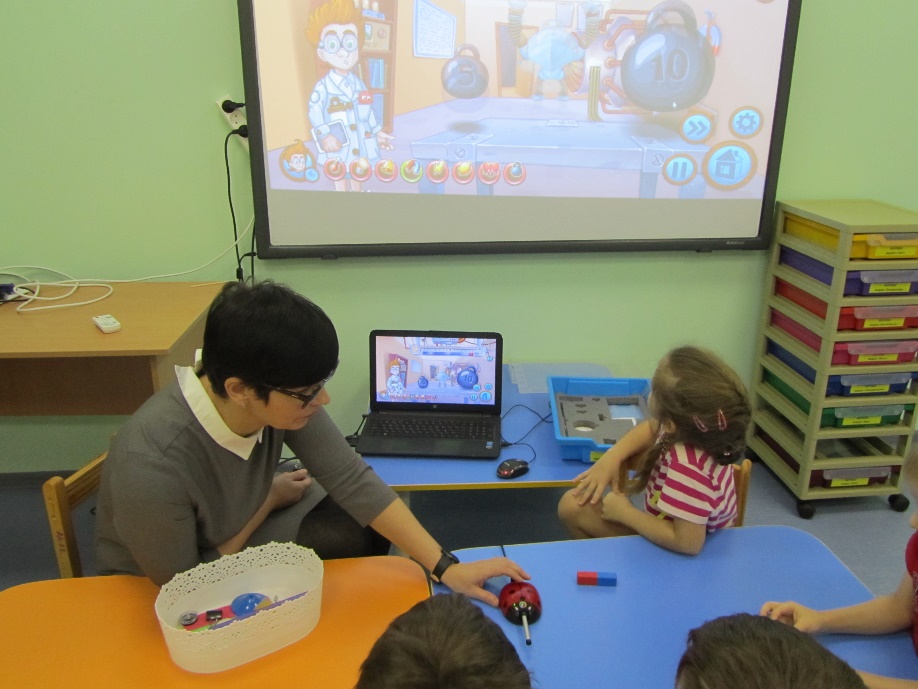 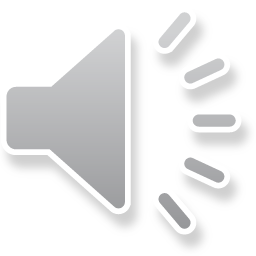 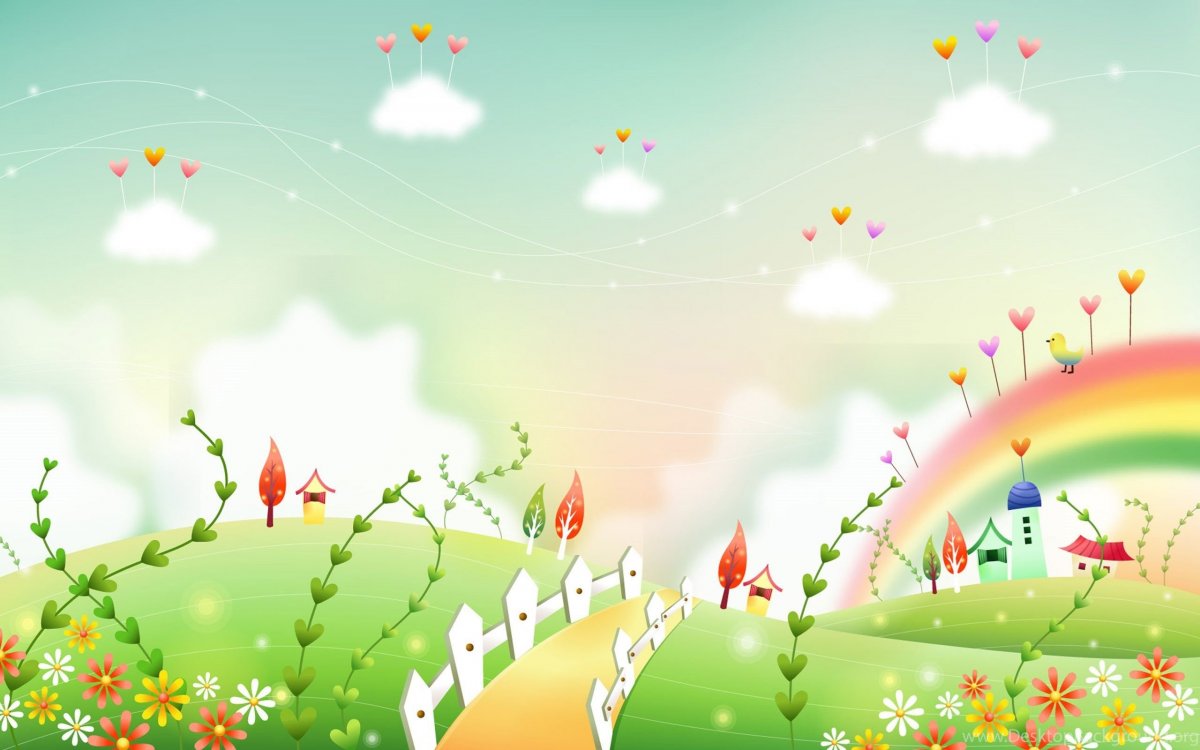 Изостудия «Маленький художник»
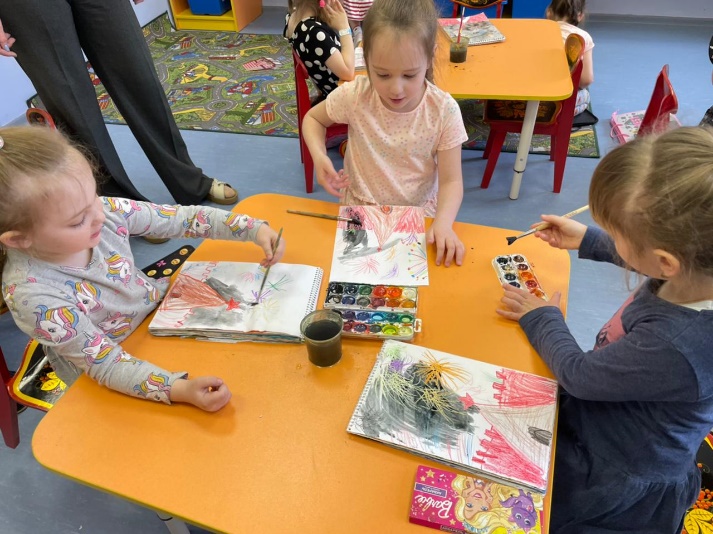 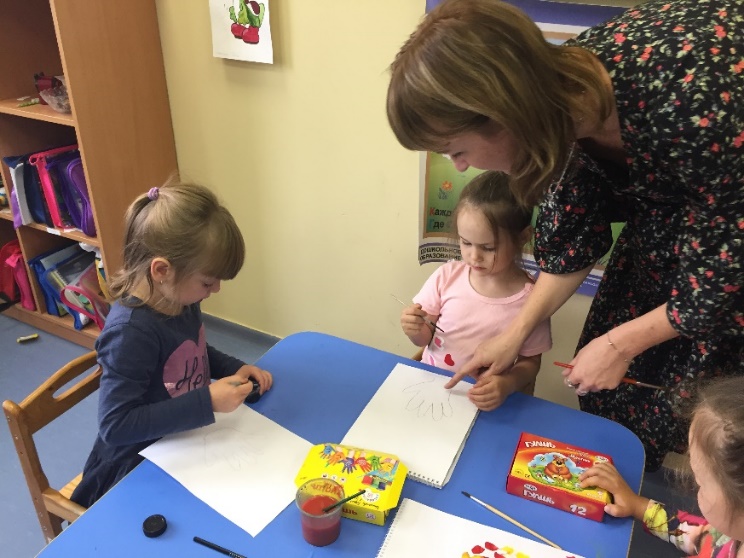 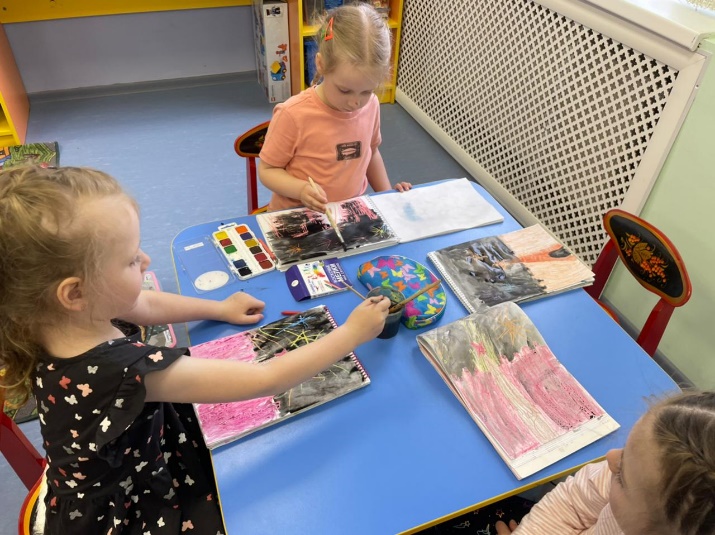 Творческая мастерская «Умелые ручки»
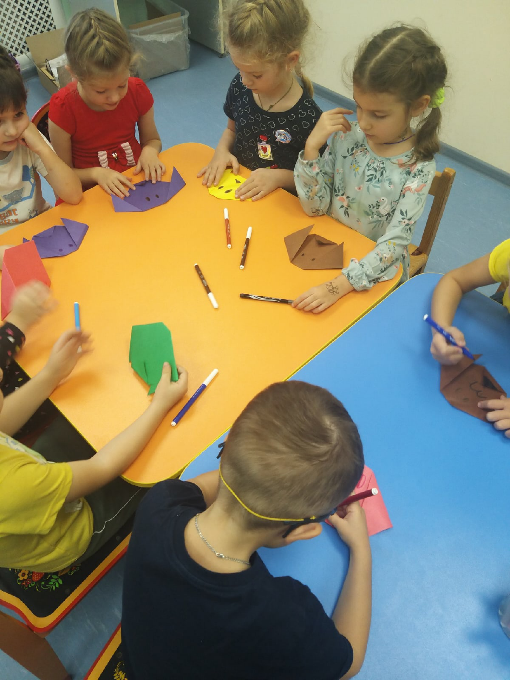 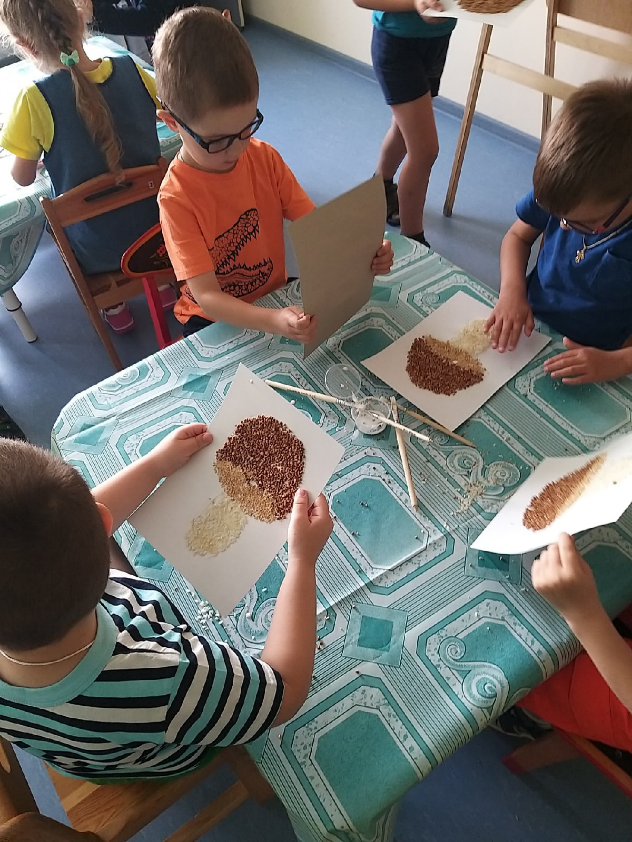 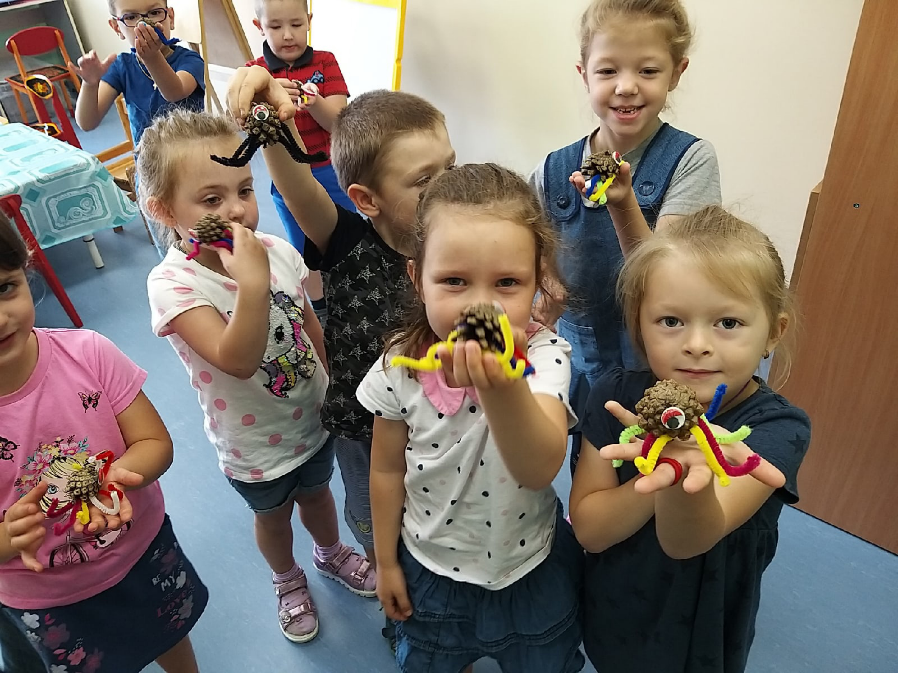 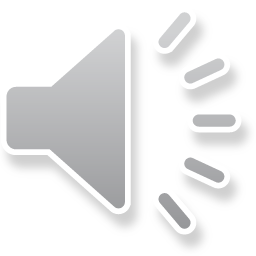 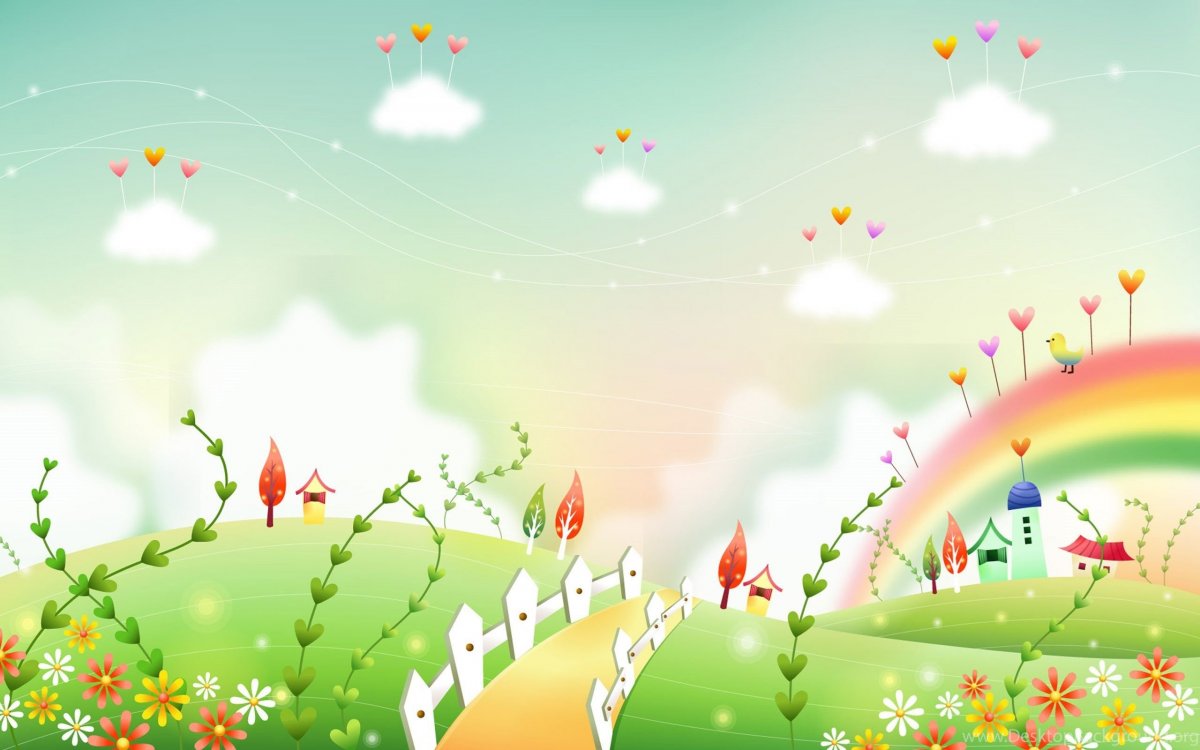 Театральная студия 
«Сказочная страна»
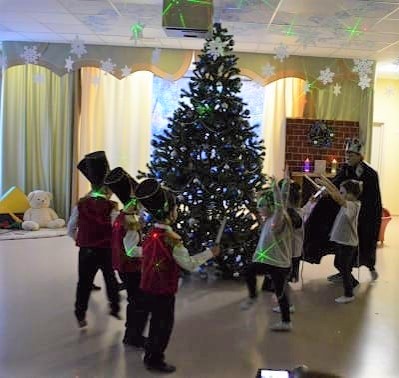 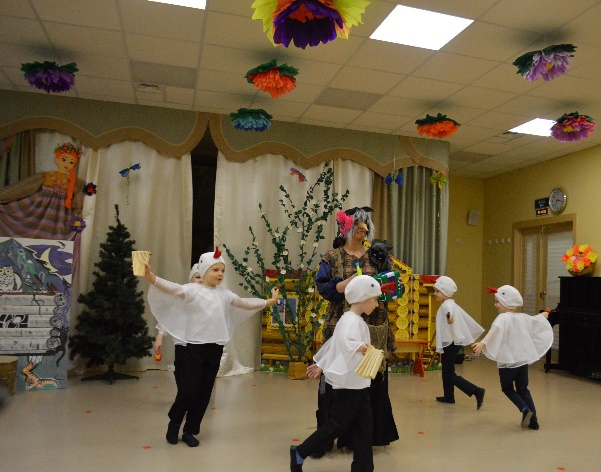 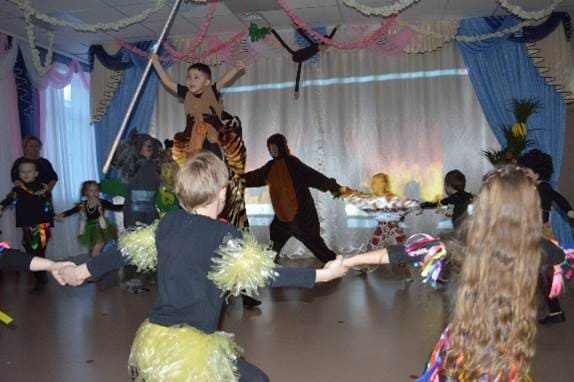 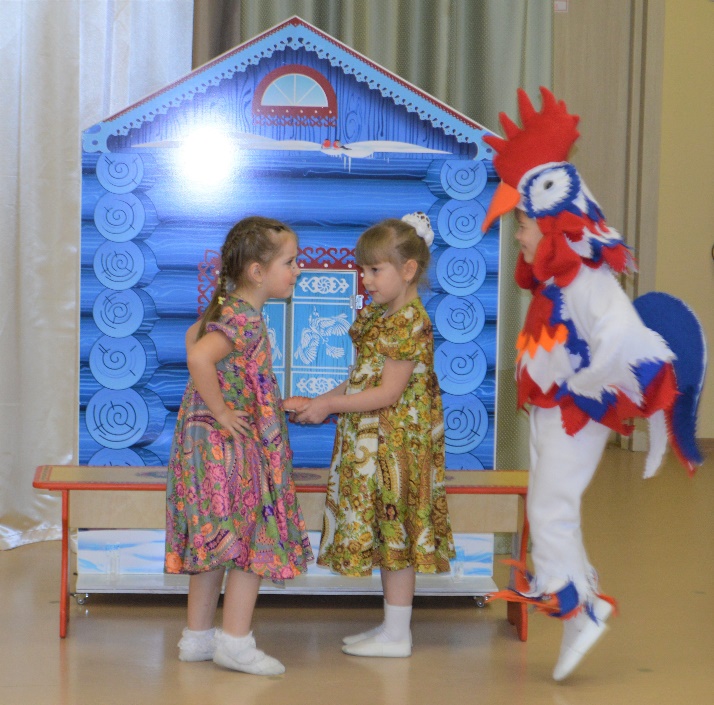 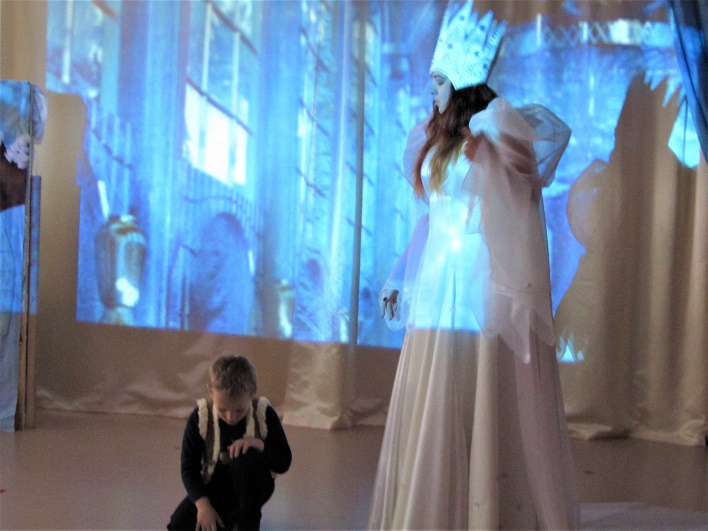 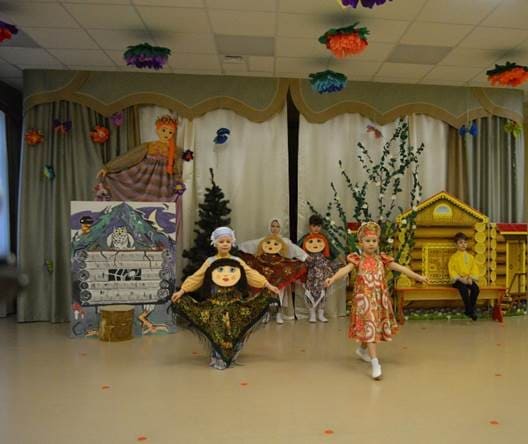 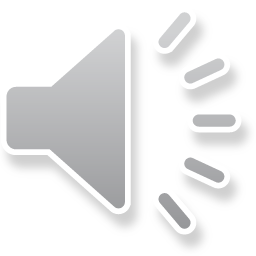 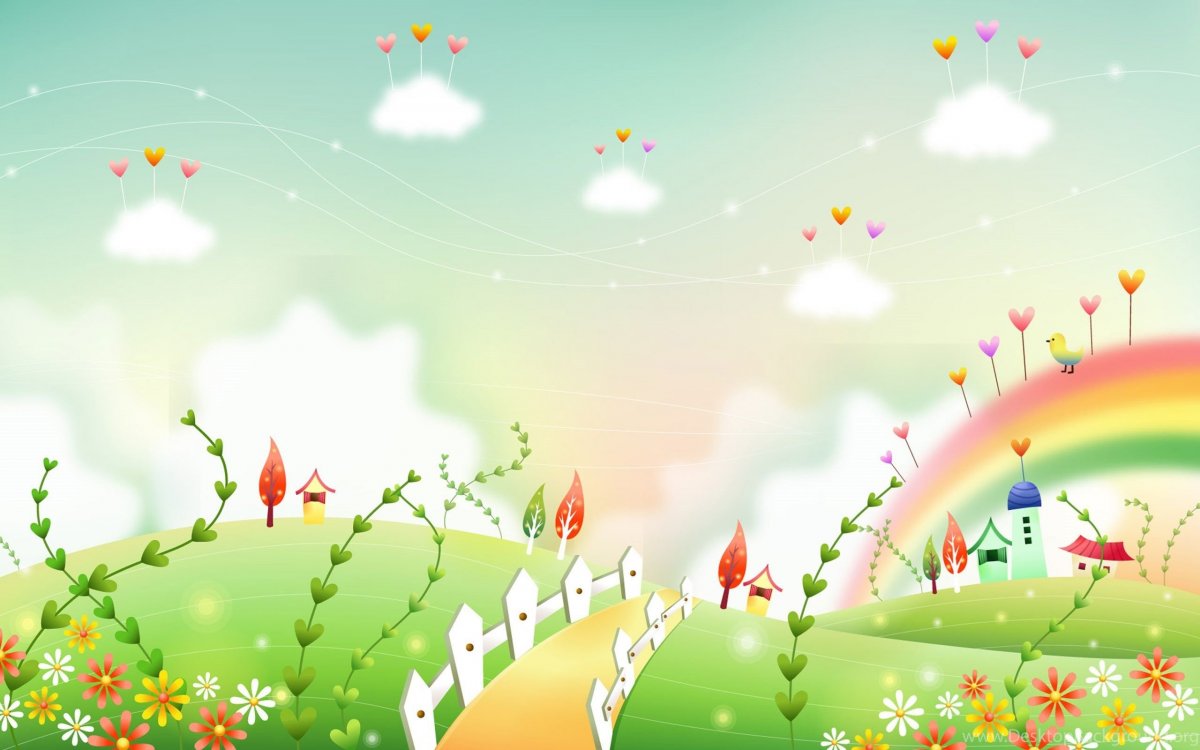 Прогулочные площадки
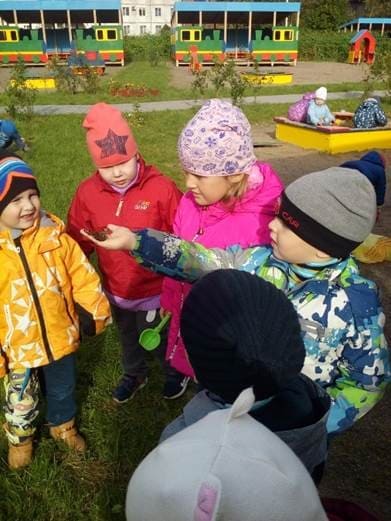 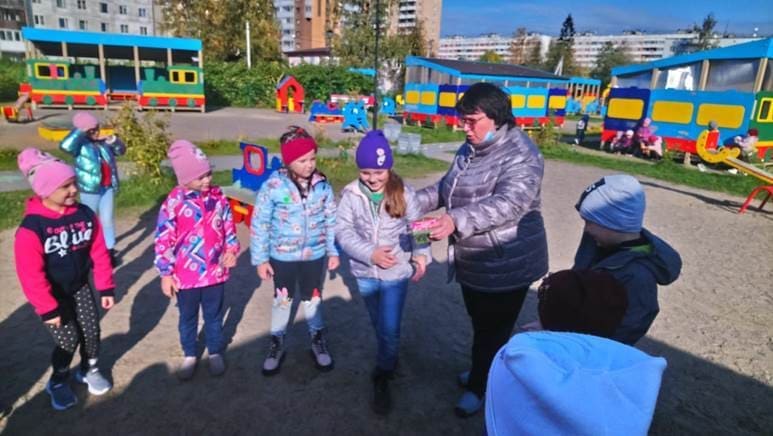 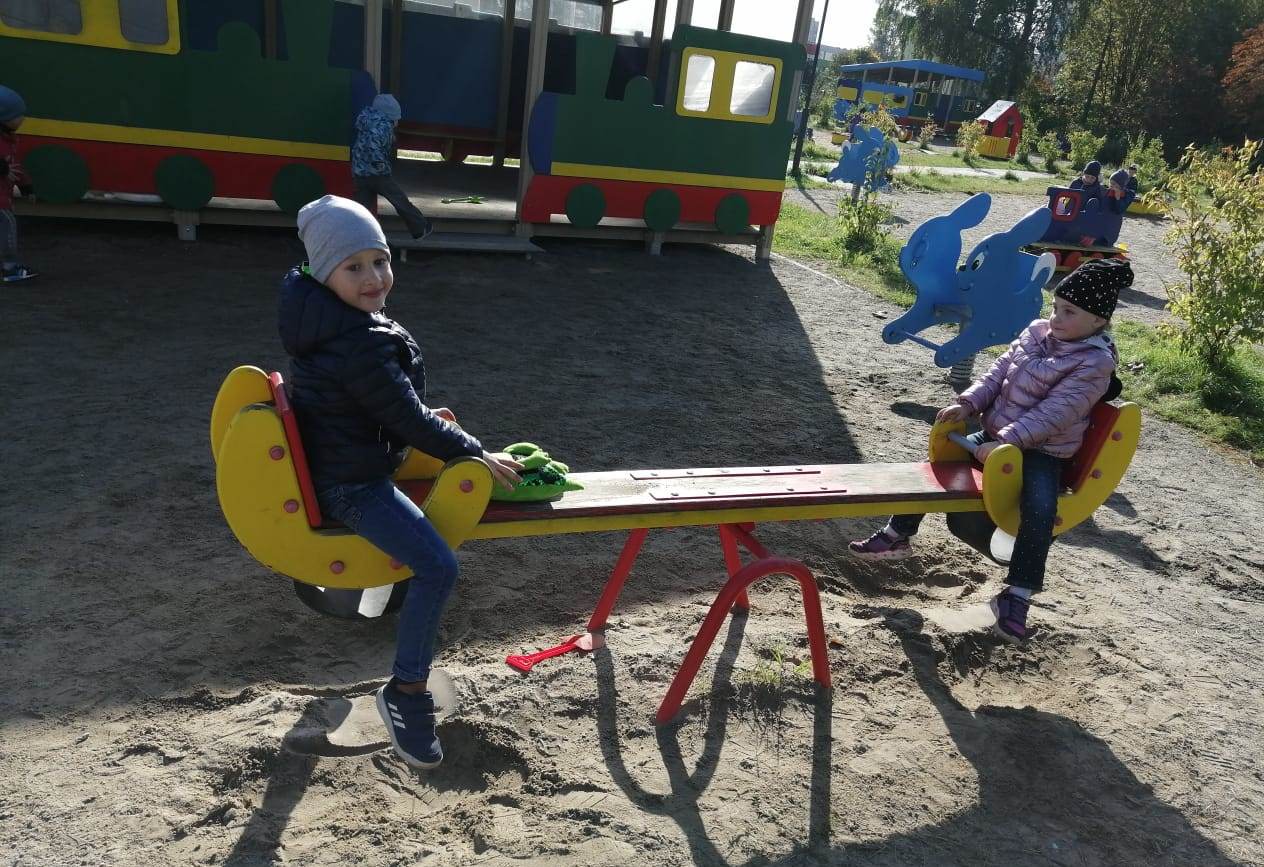 Спортивная площадка
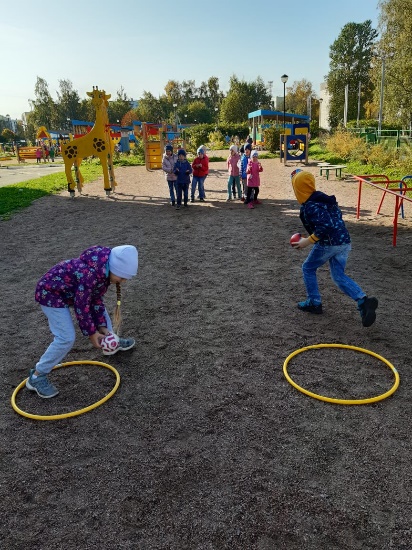 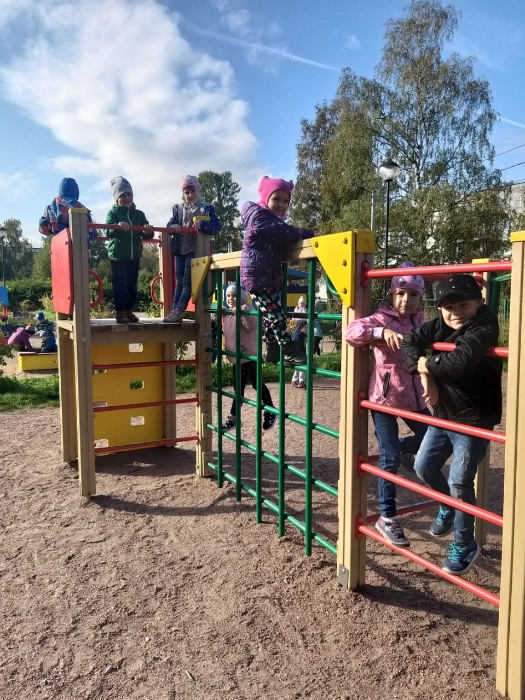 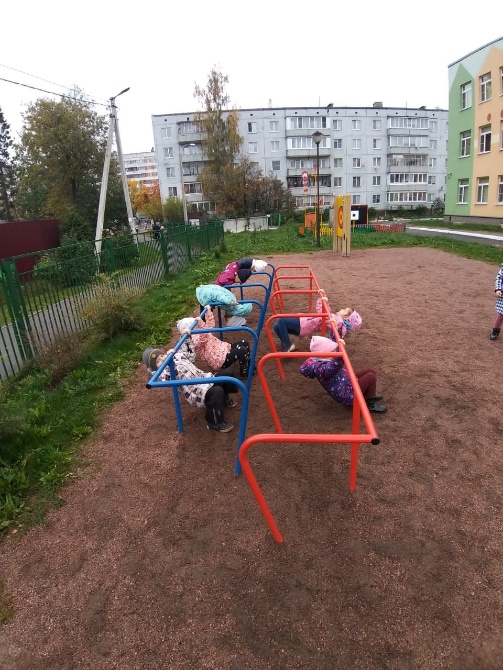 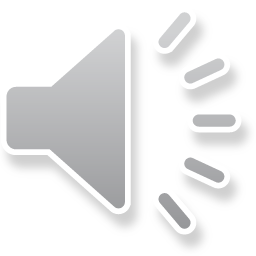 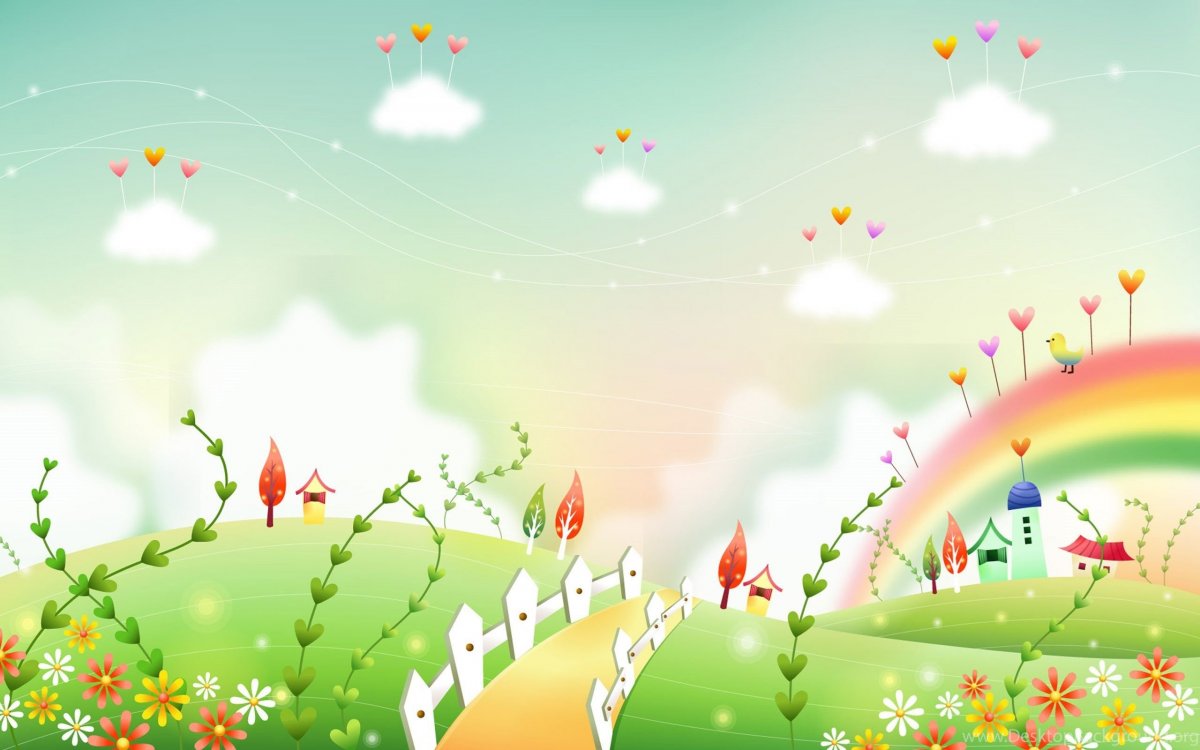 Метеостанция
Сад и огород
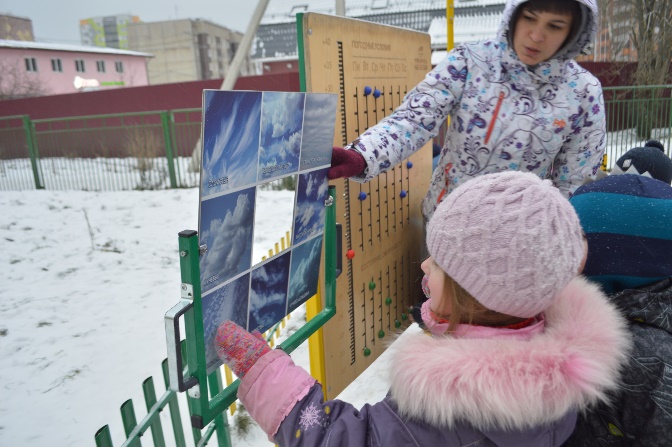 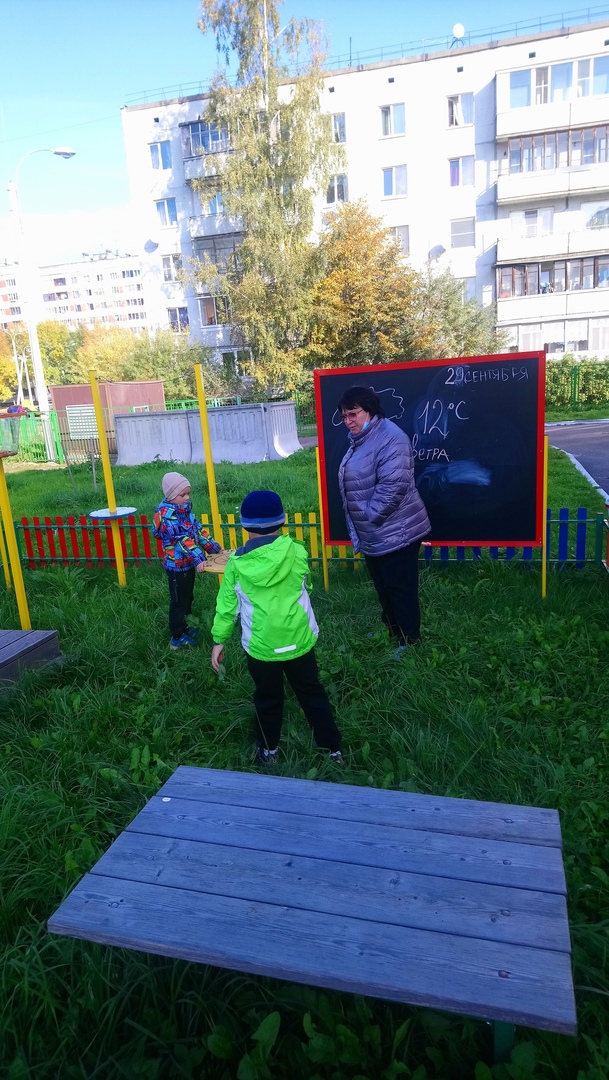 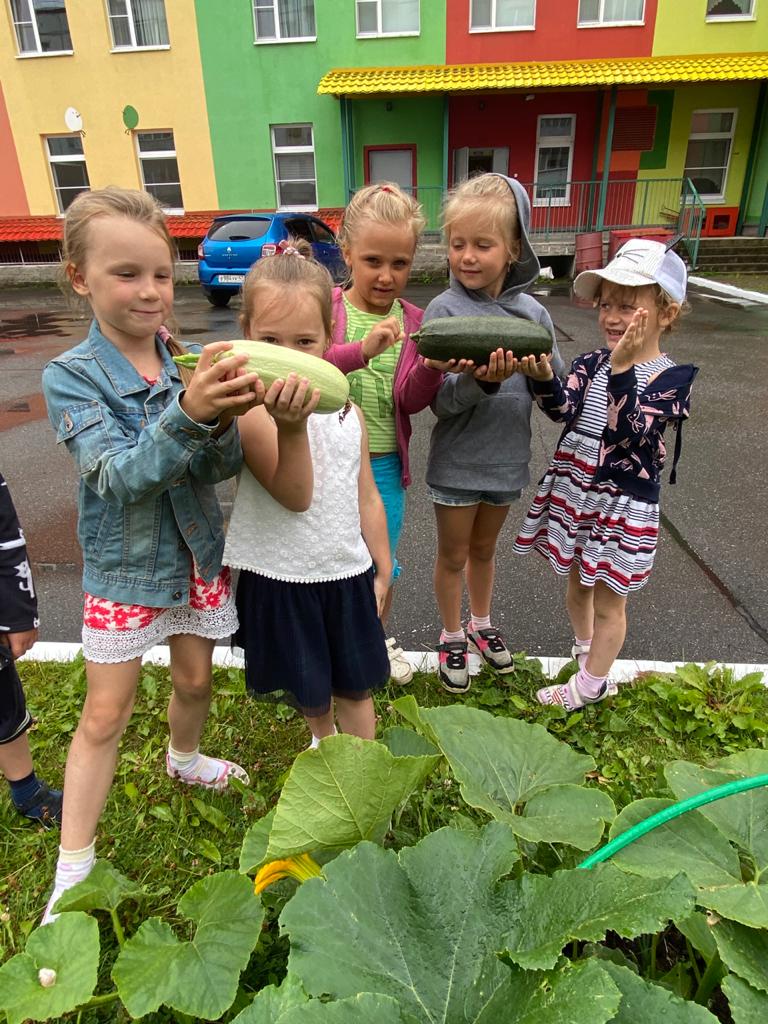 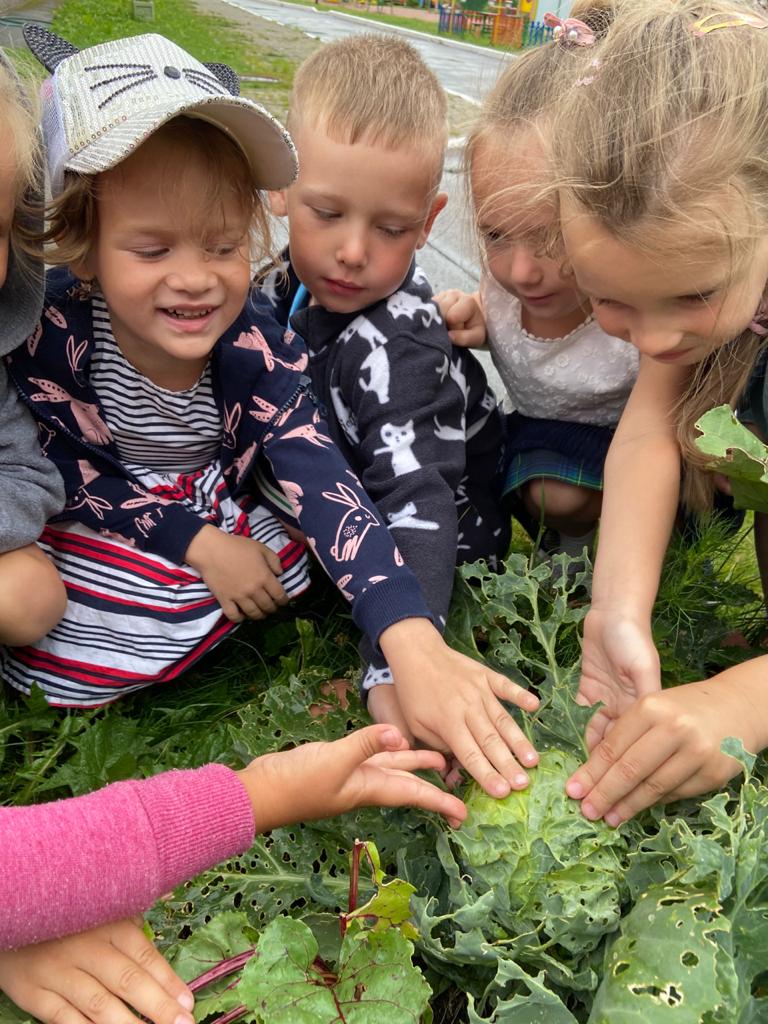 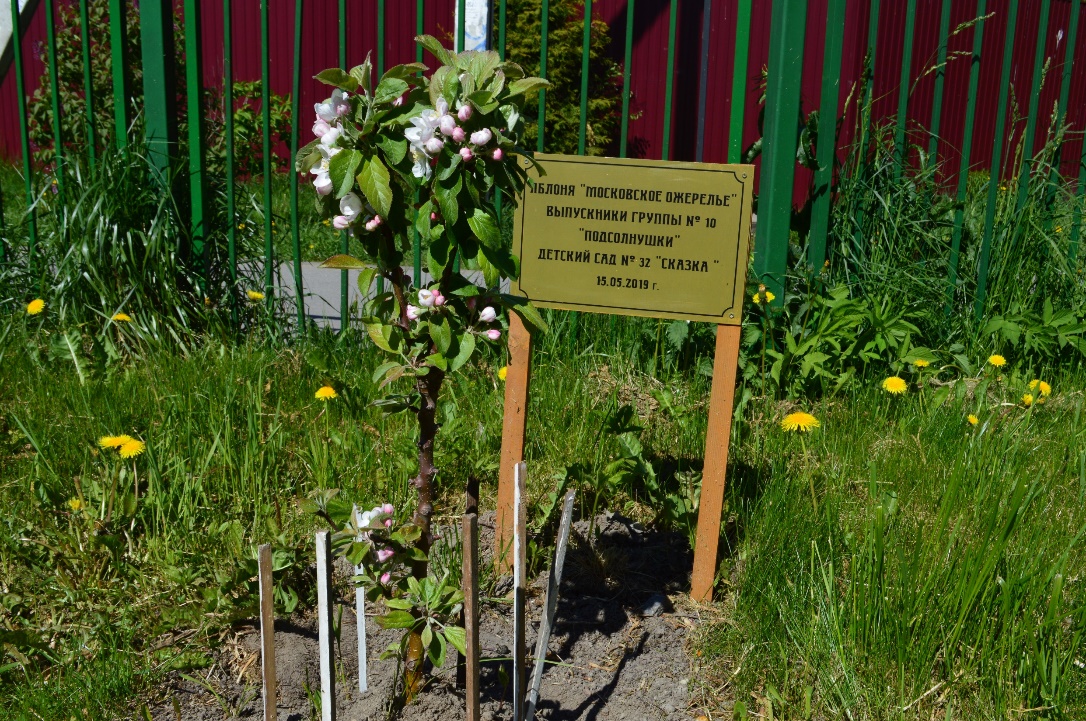 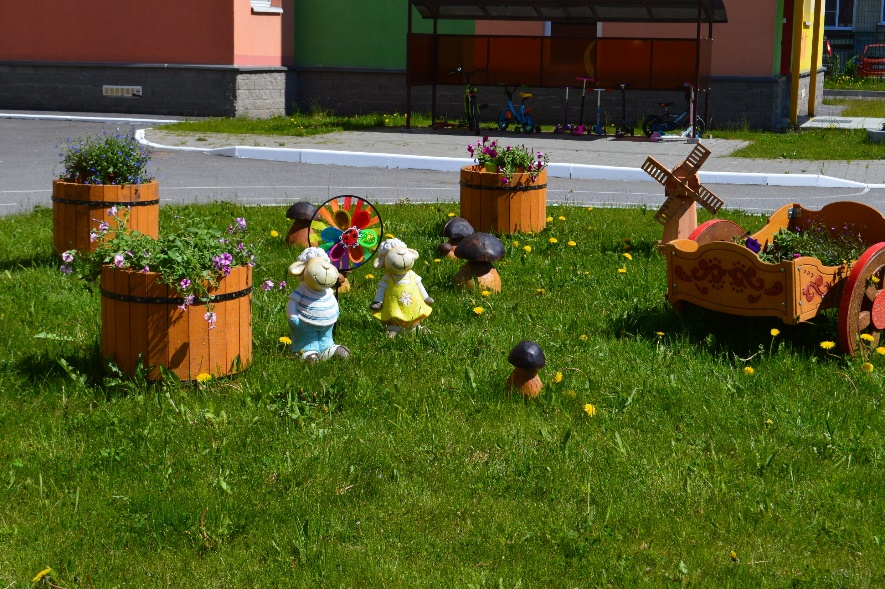 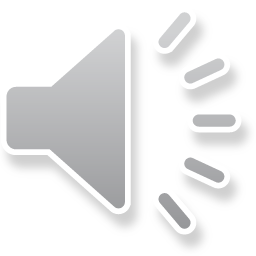 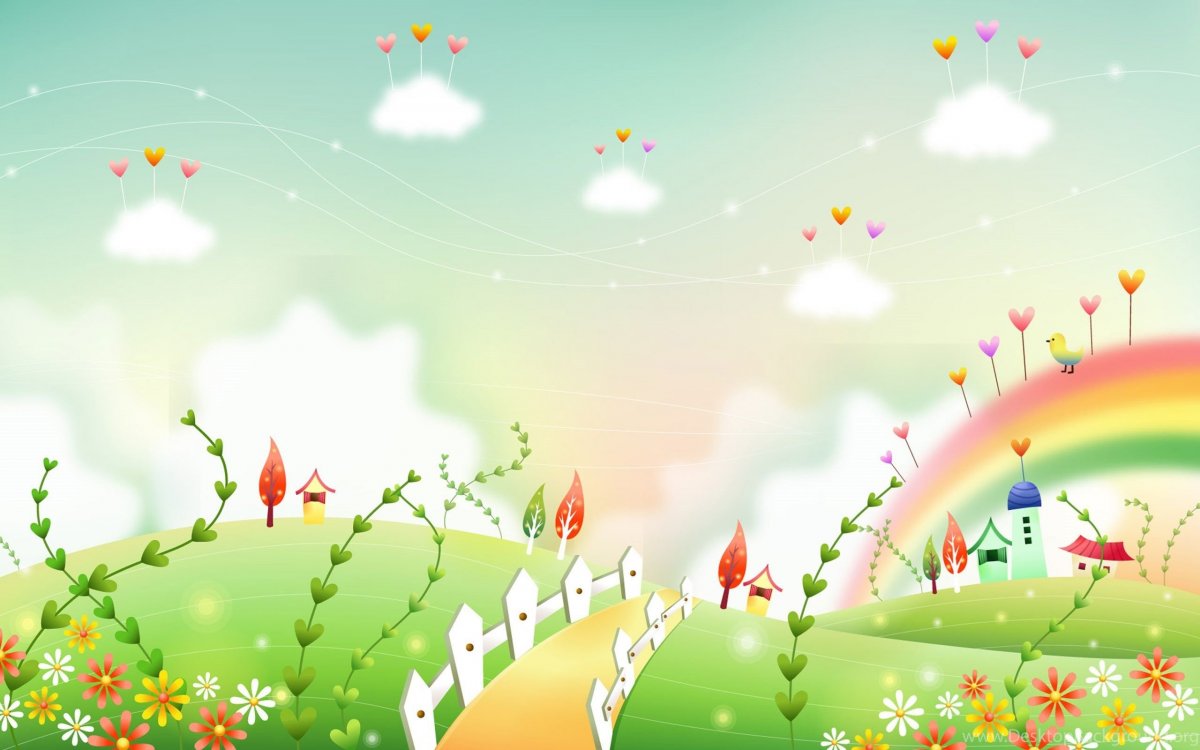 Родители – активные участники воспитательно-образовательного процесса
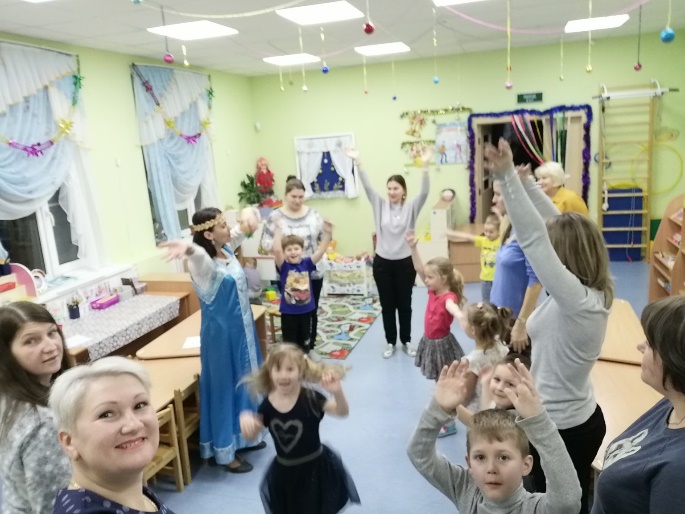 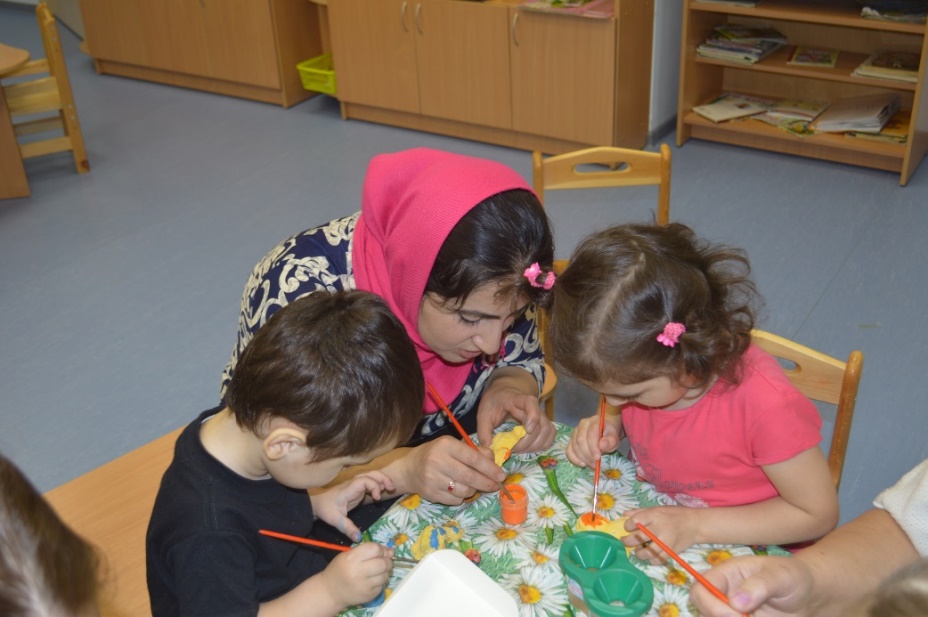 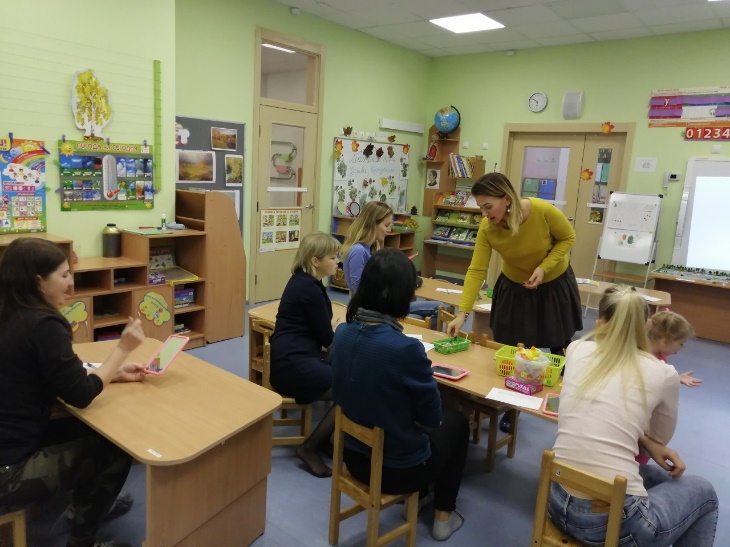 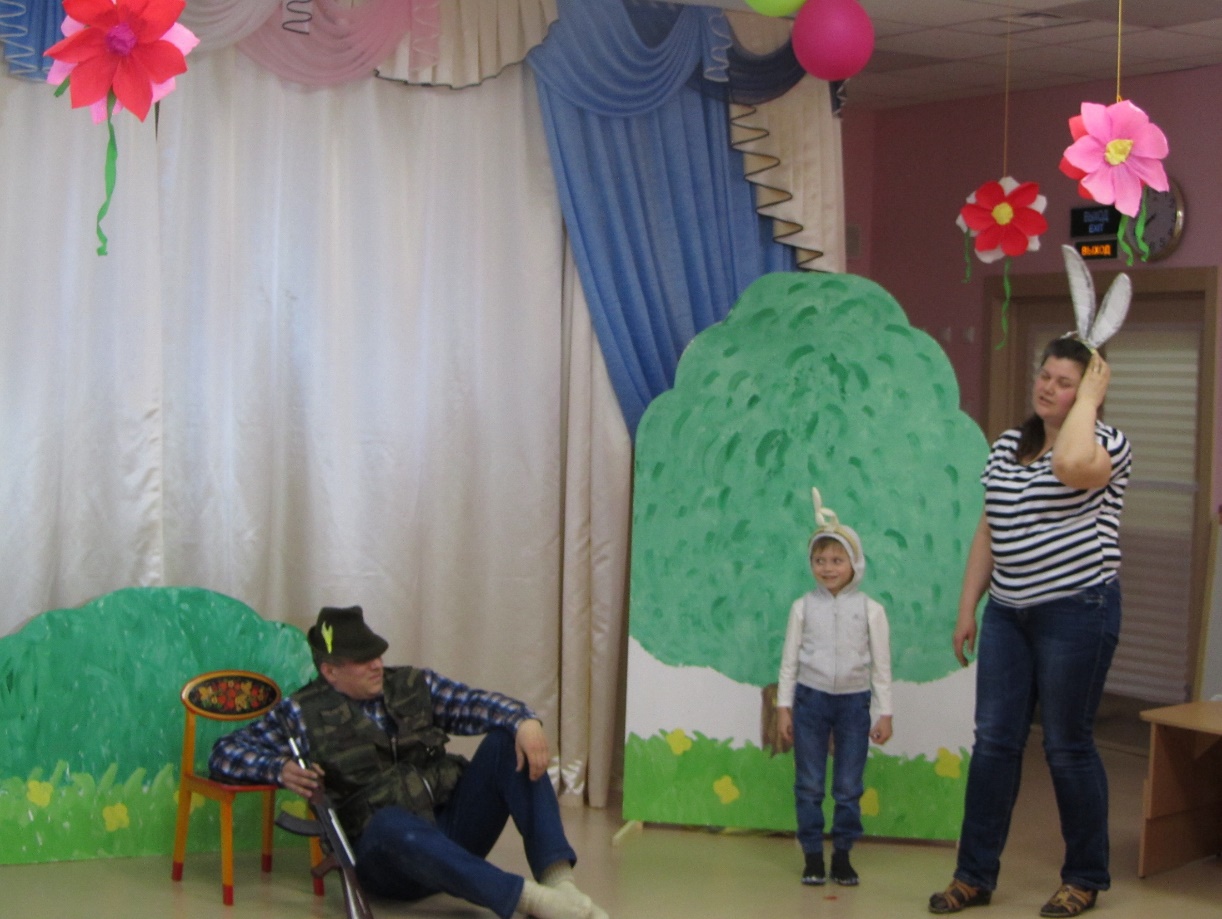 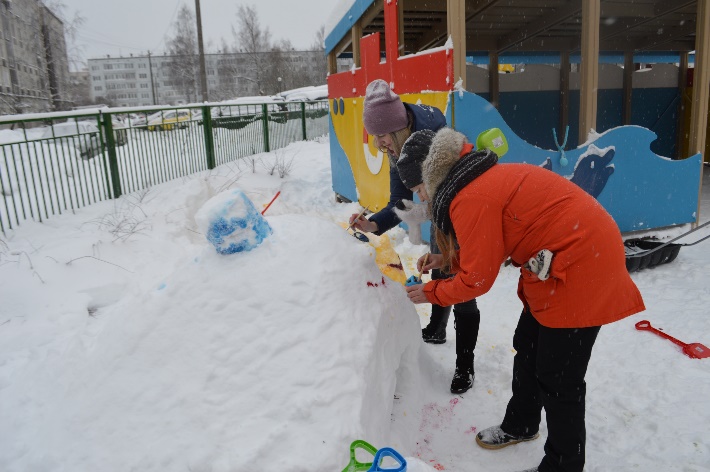 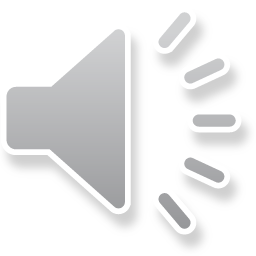 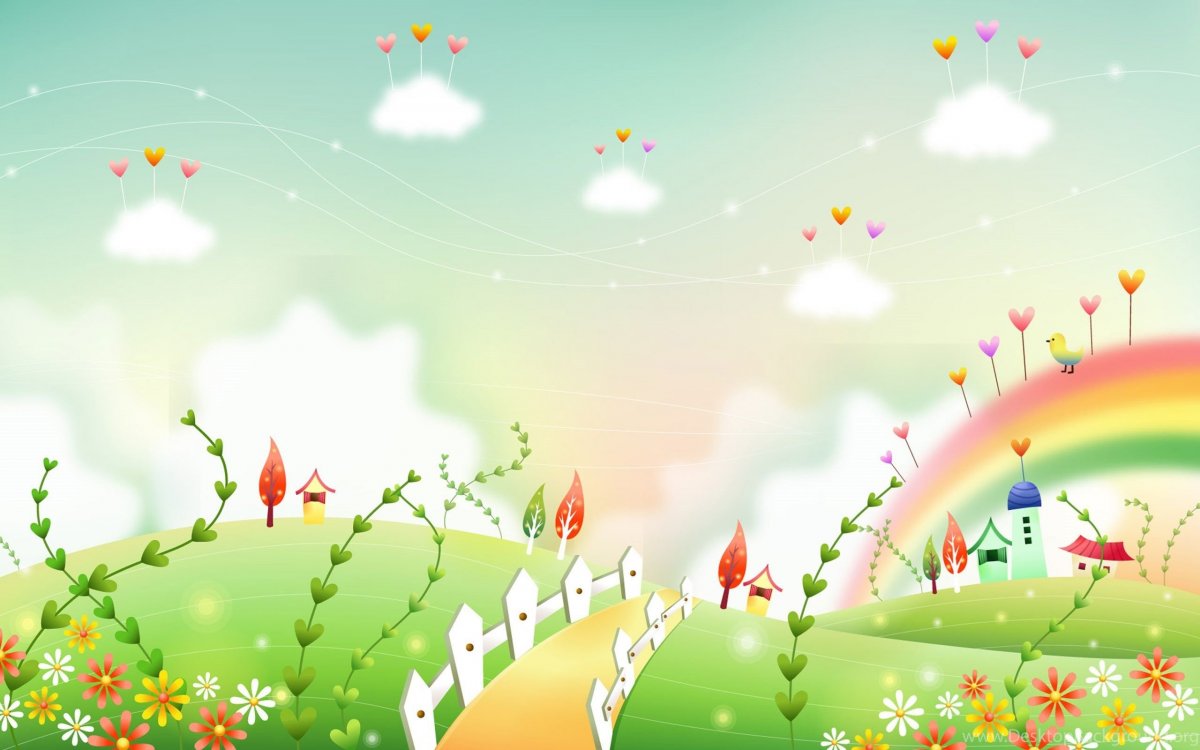 «Зритель решает всё»
«Зелёный огонёк»
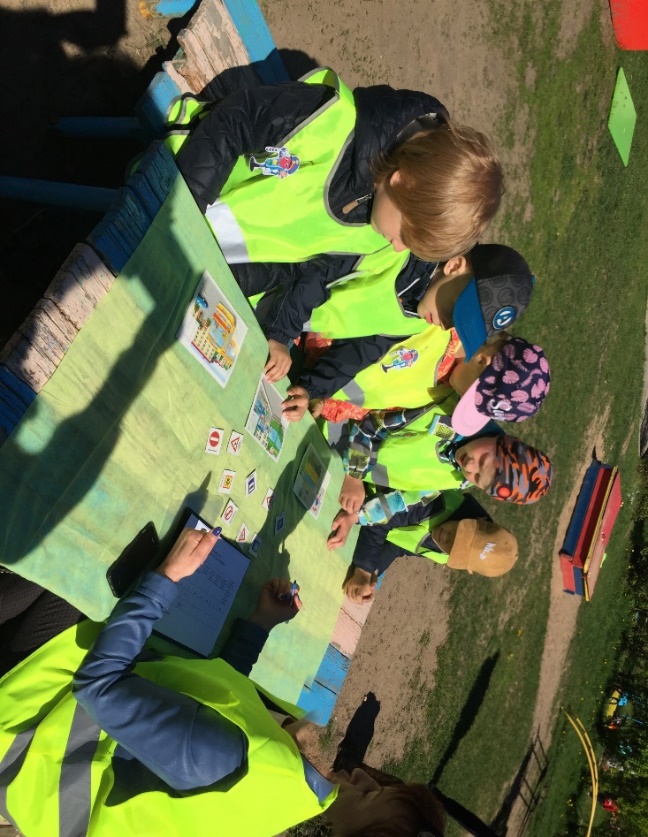 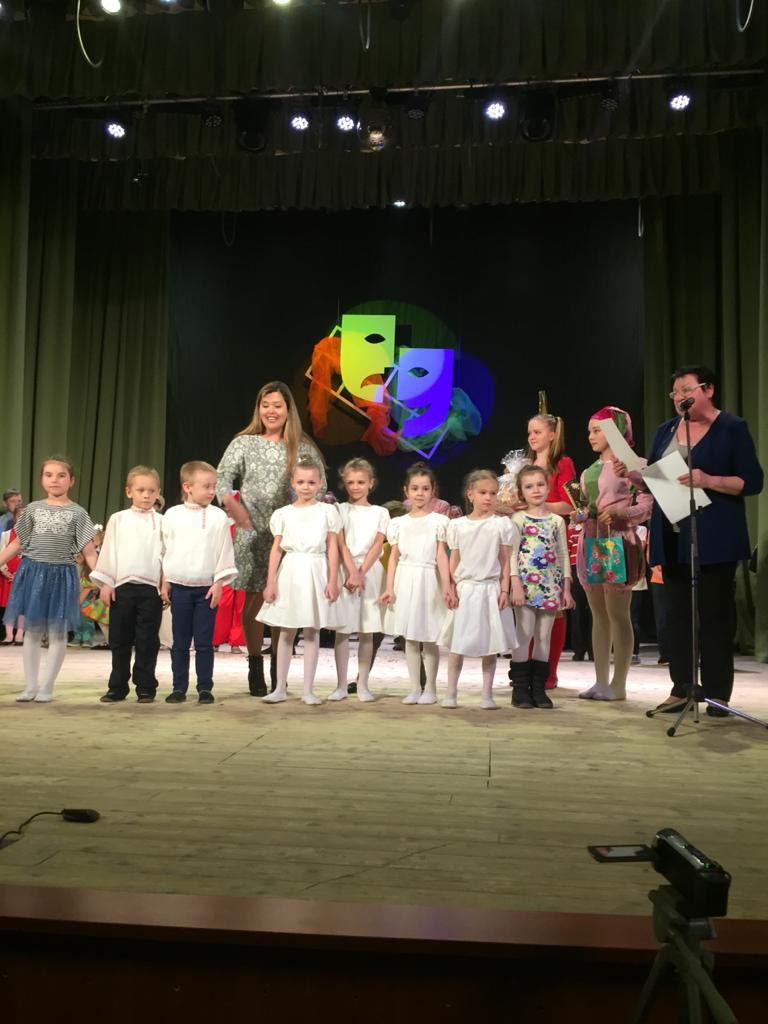 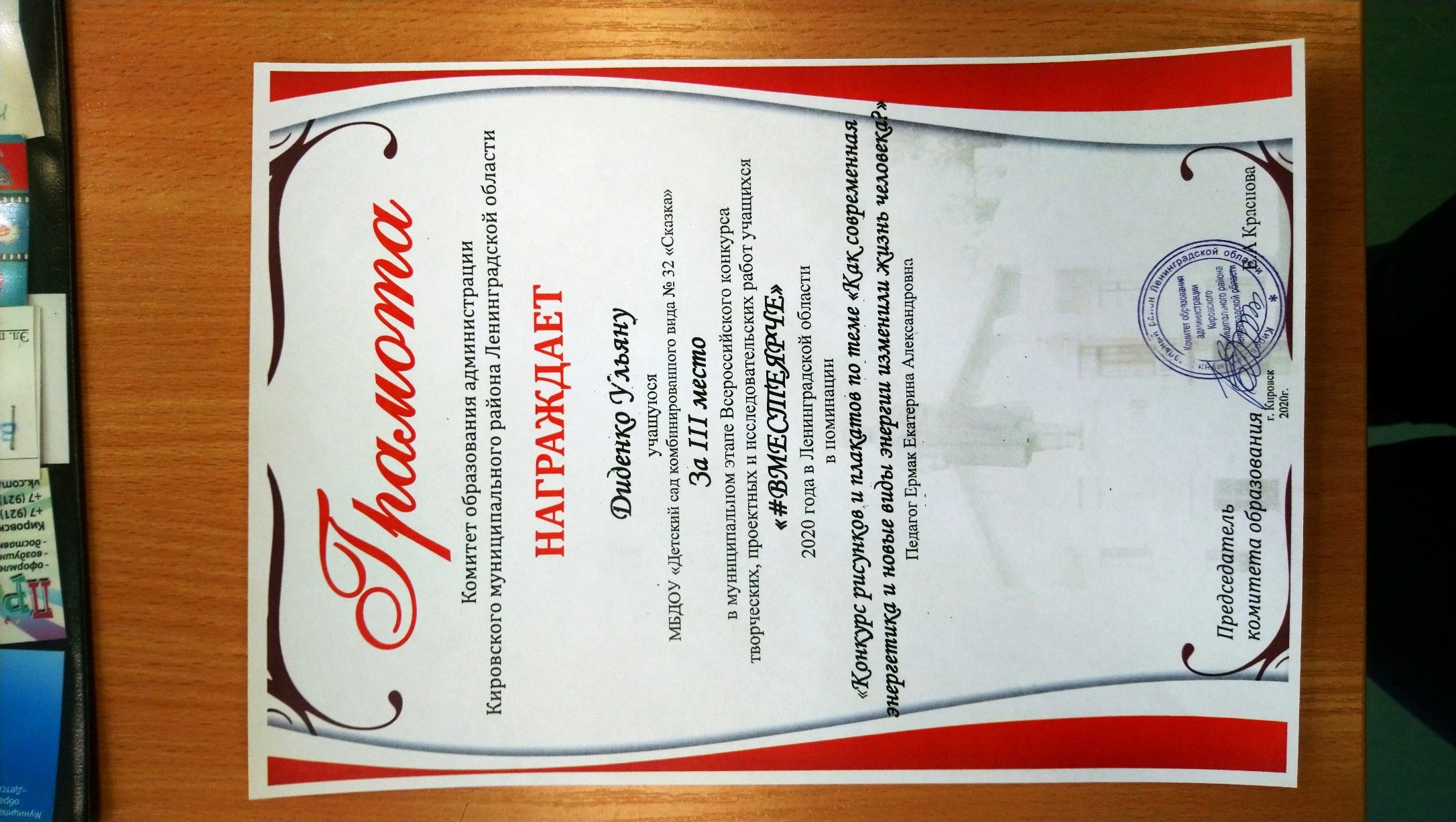 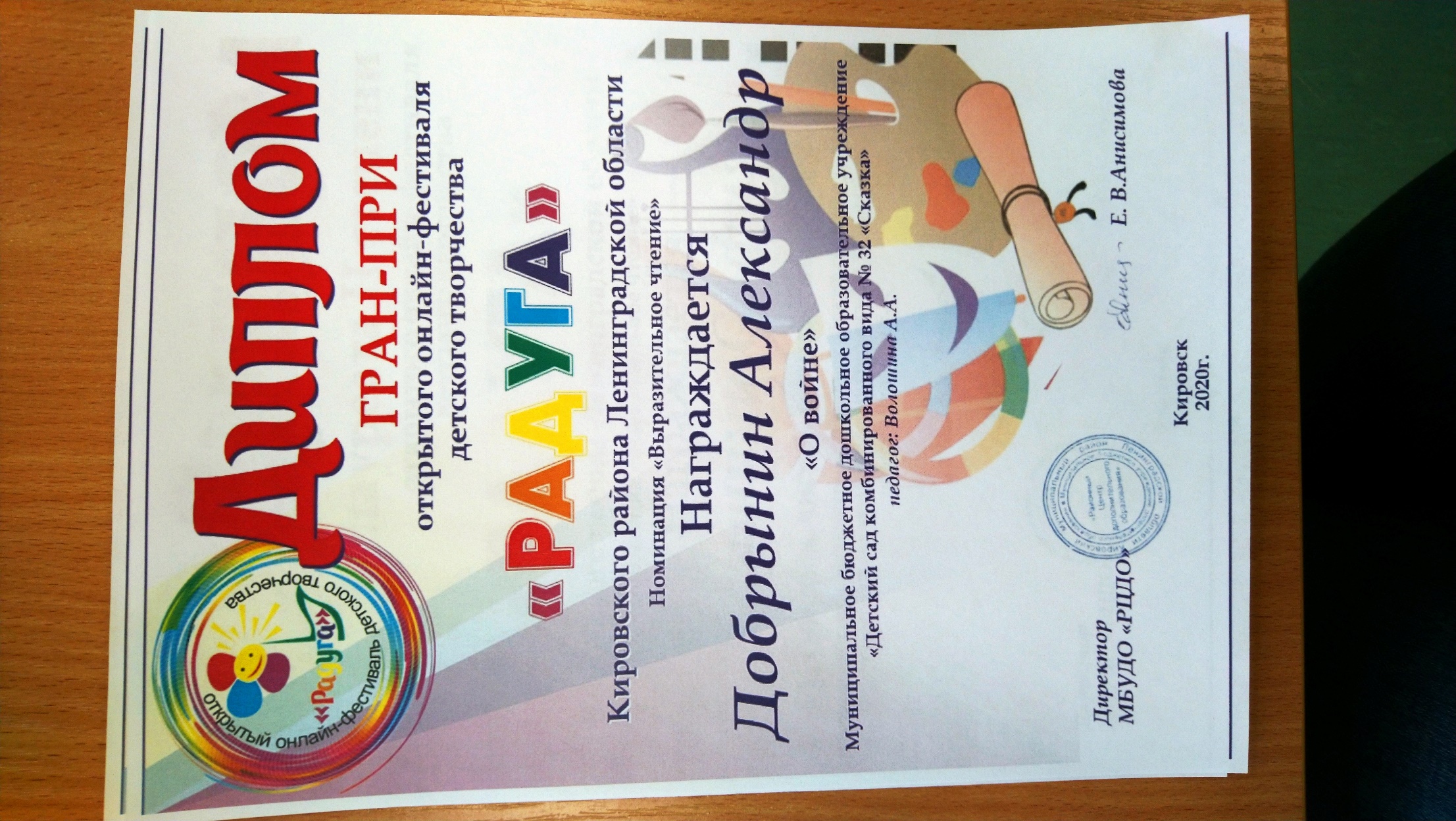 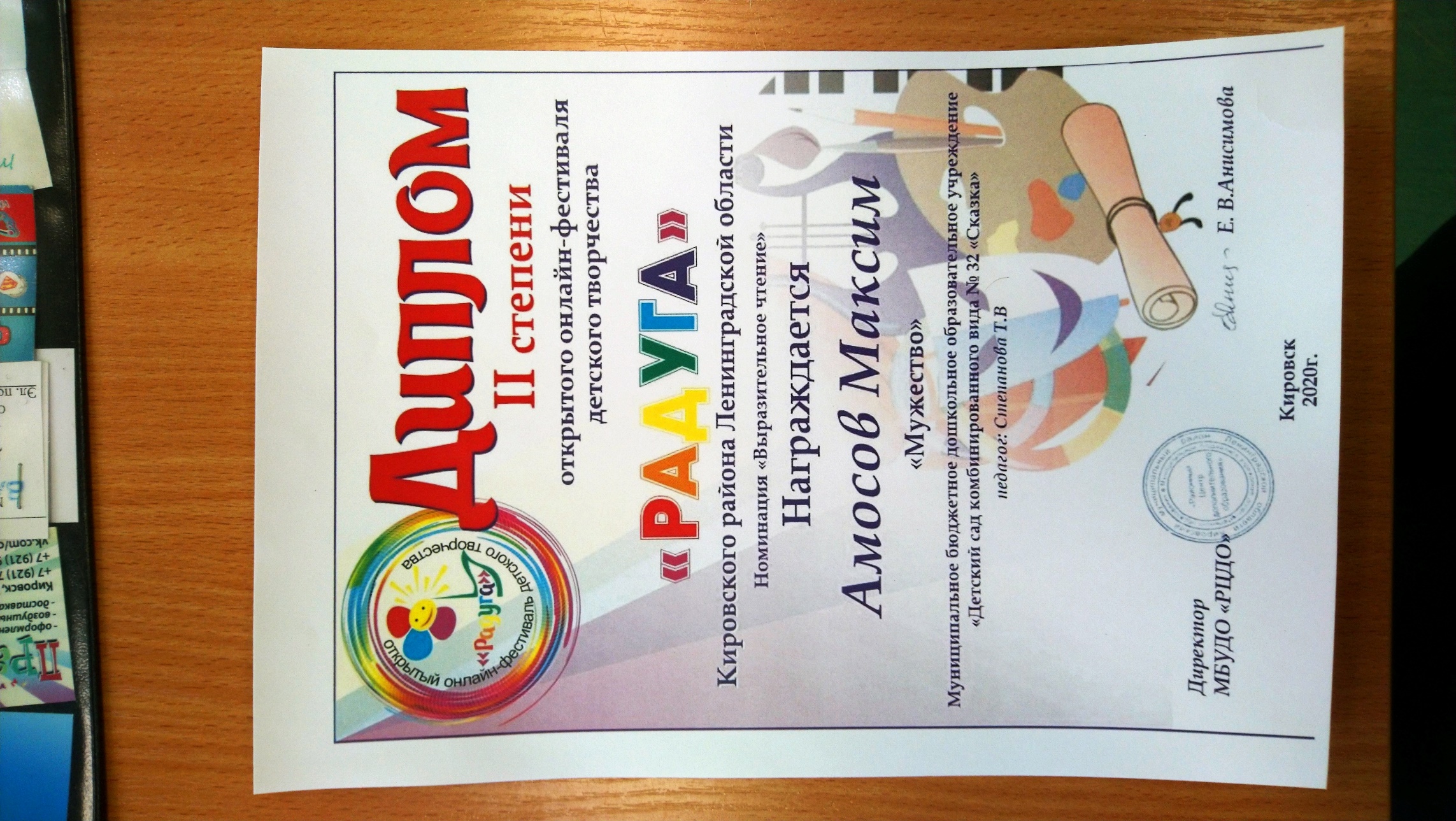 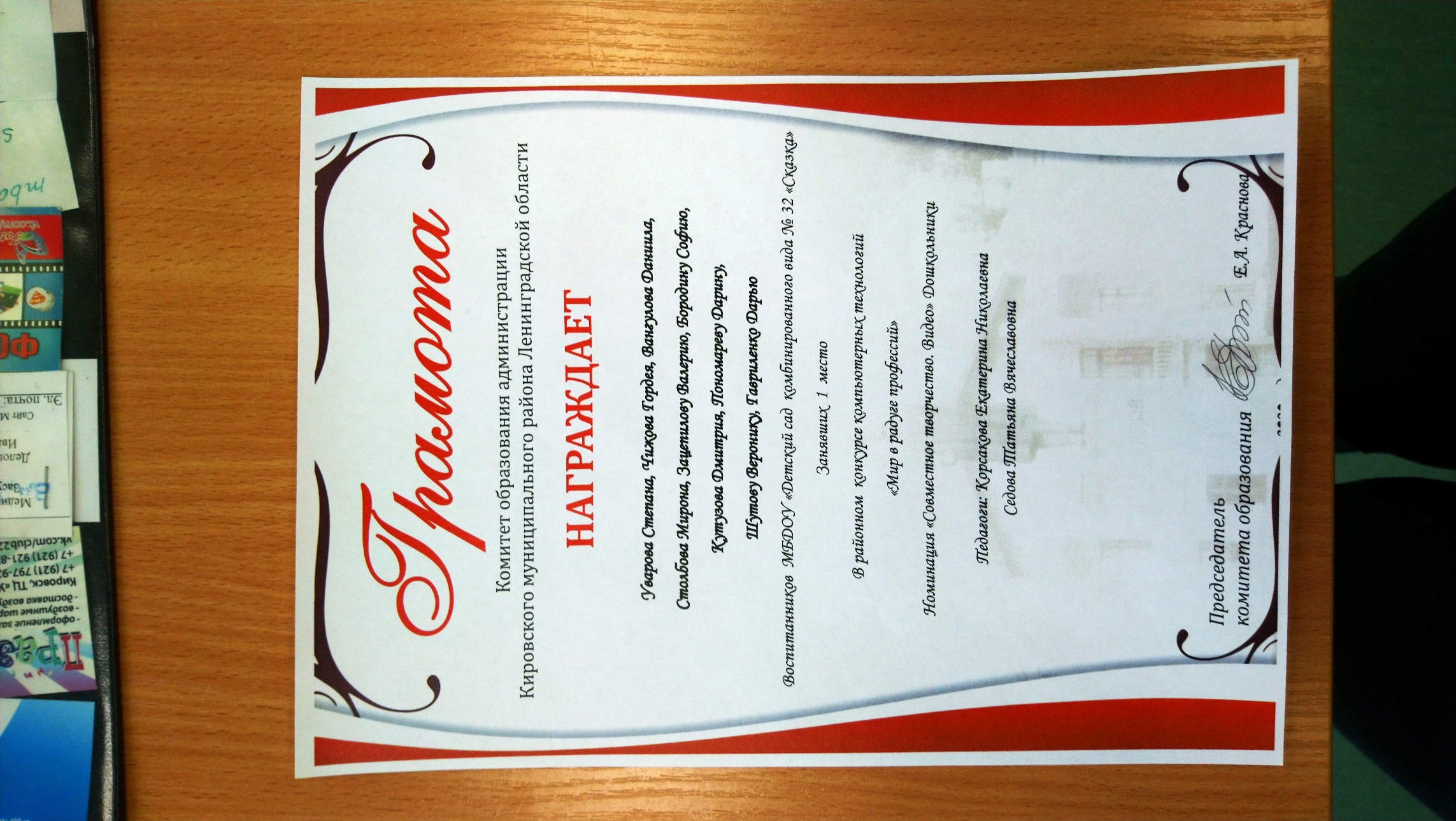 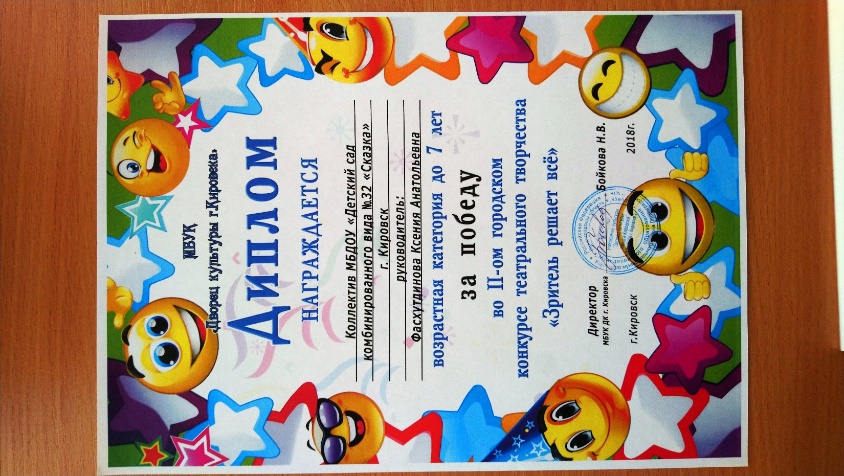 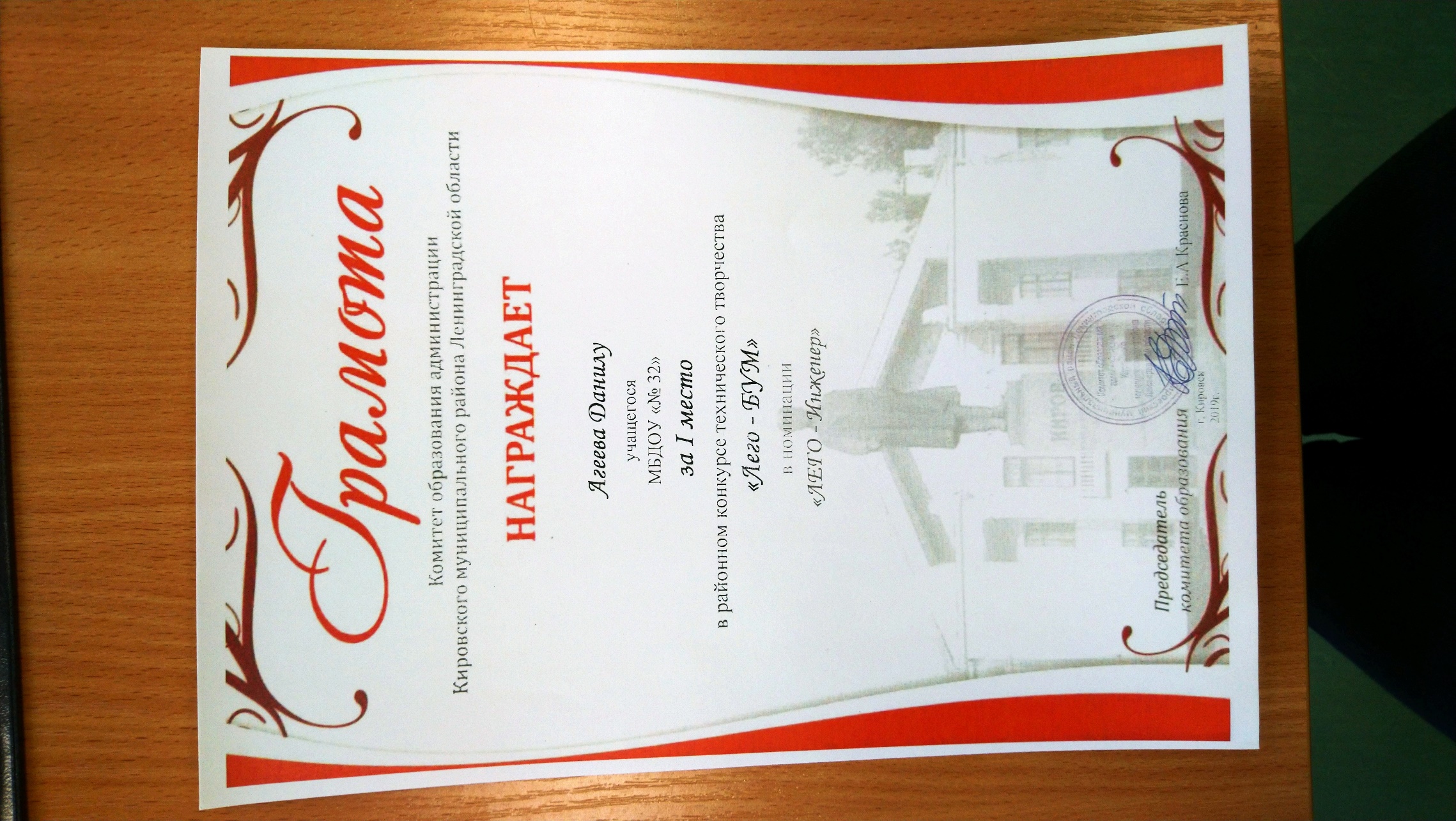 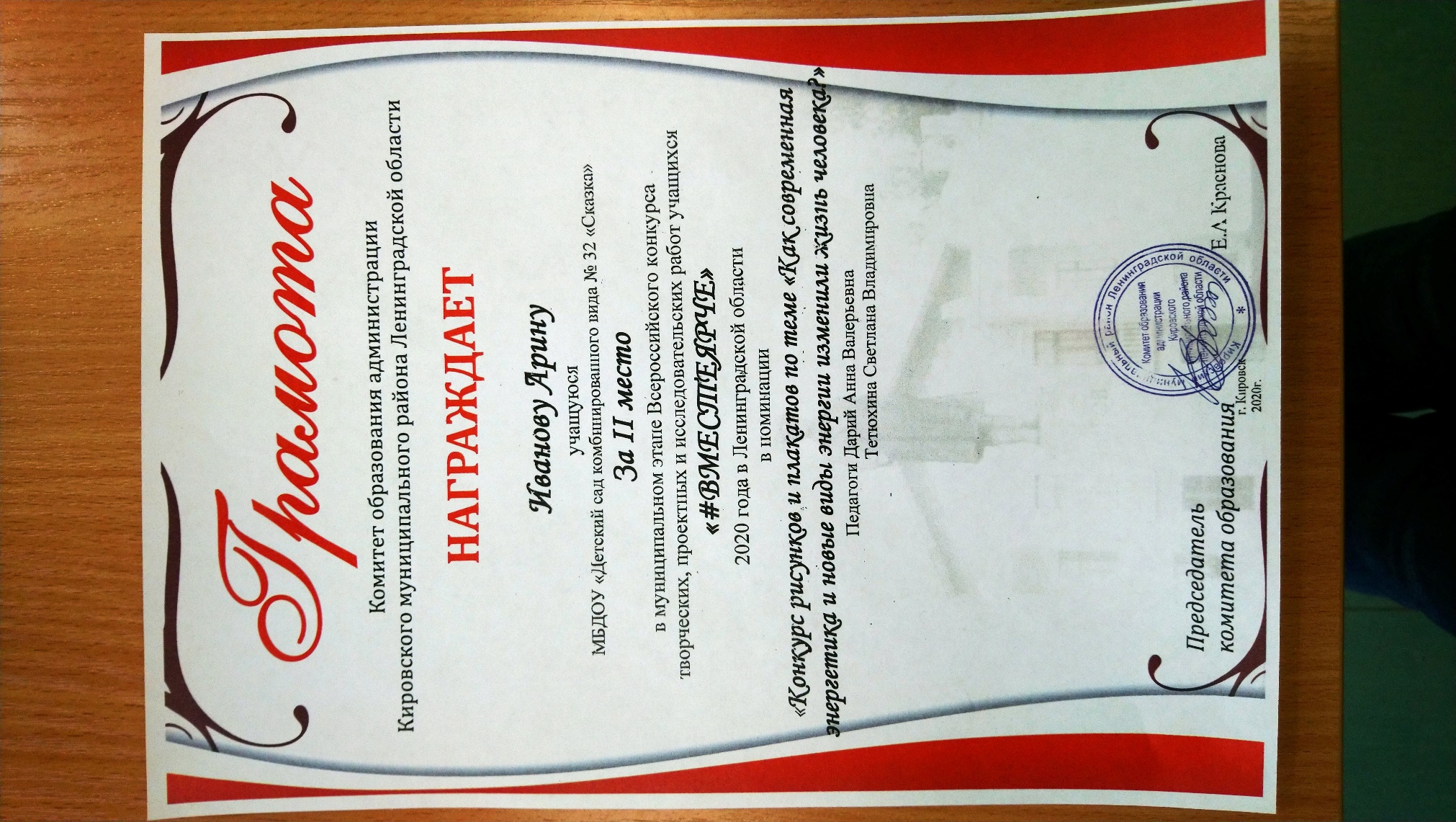 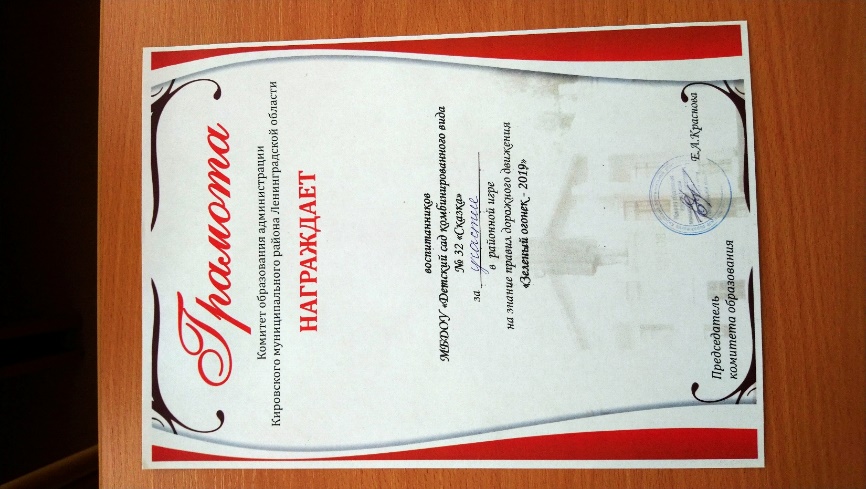 «Олимпийские звёздочки»
Всероссийский конкурс «Арт-Феникс»
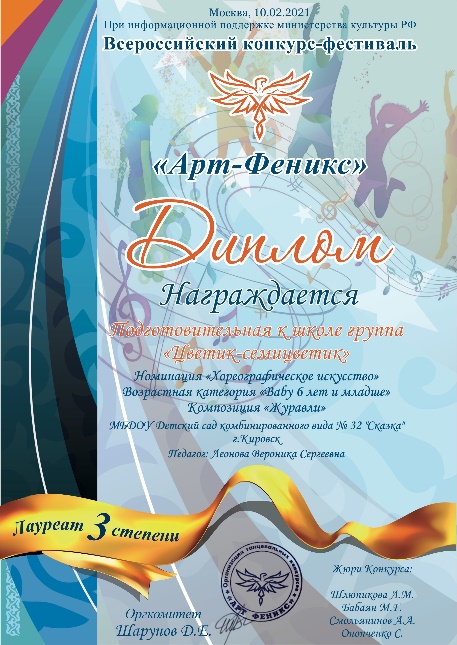 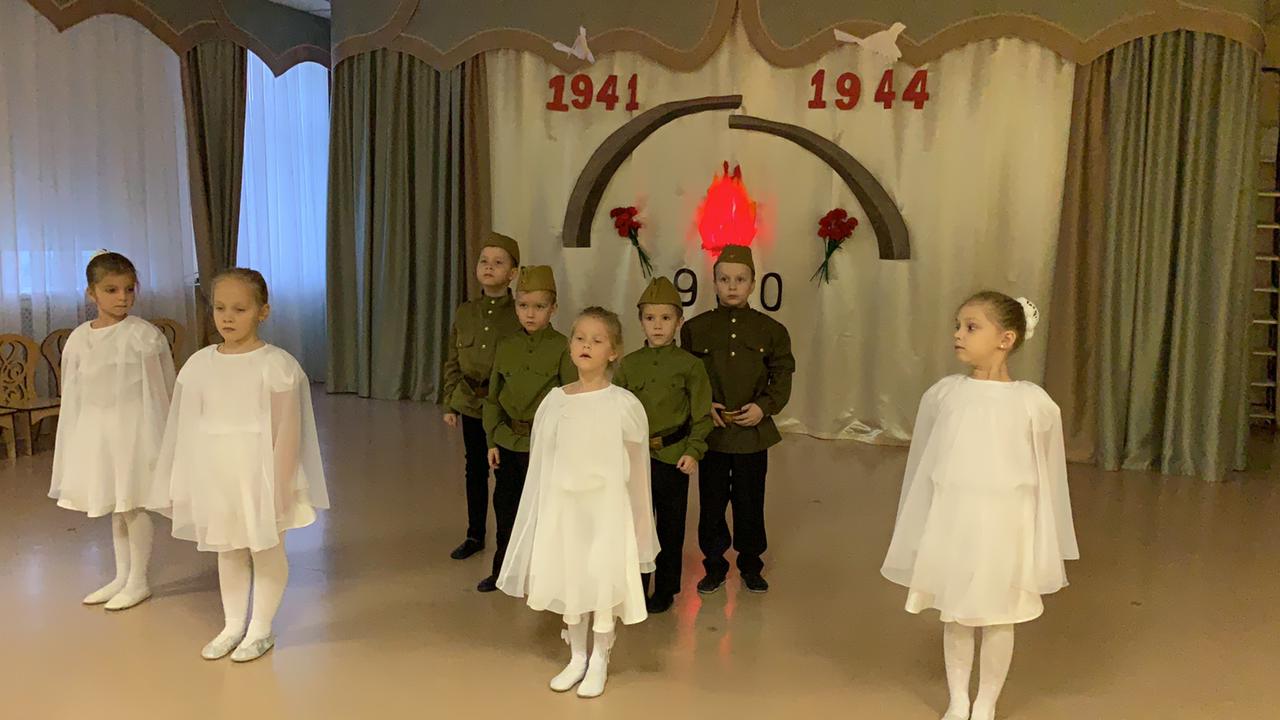 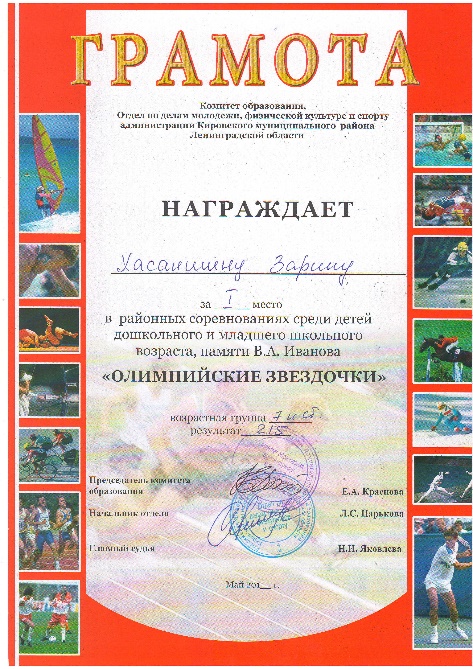 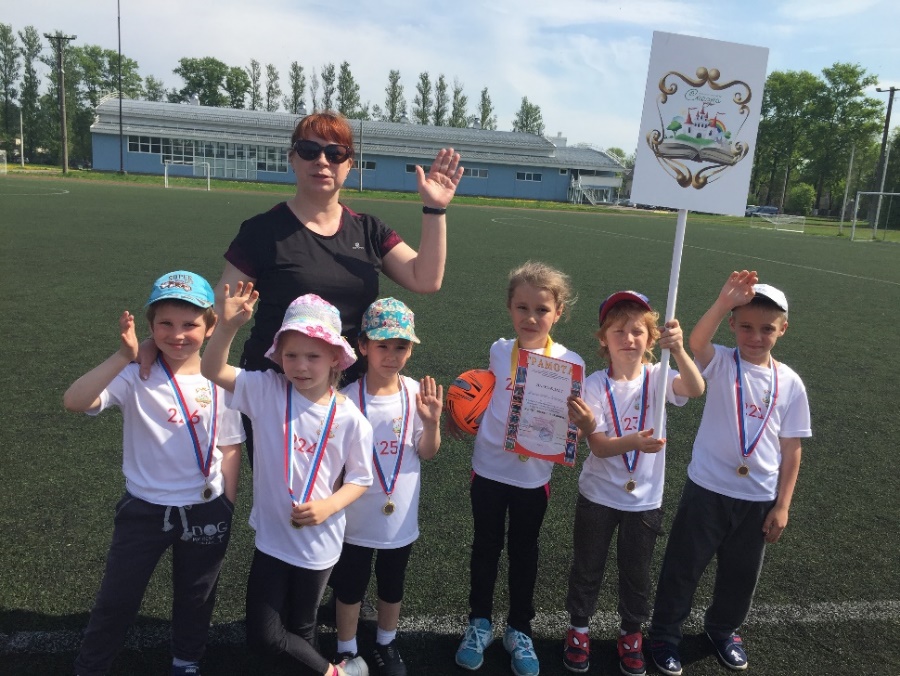 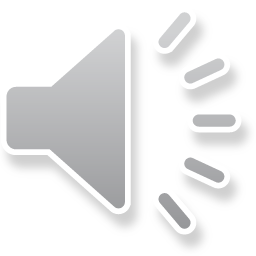 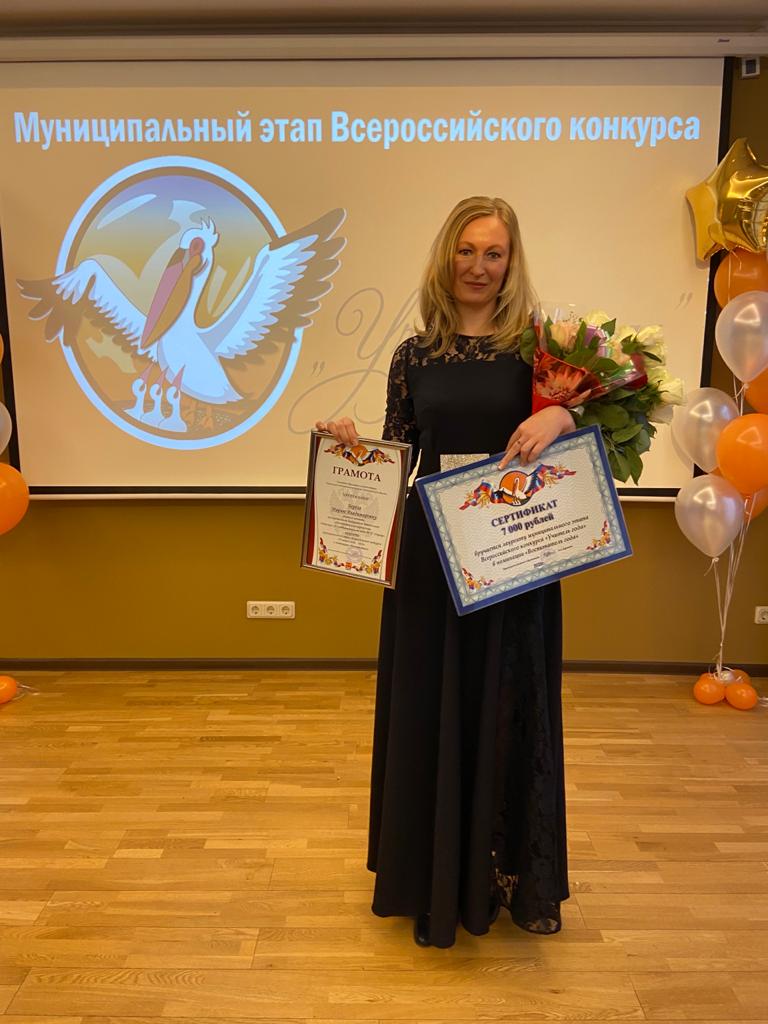 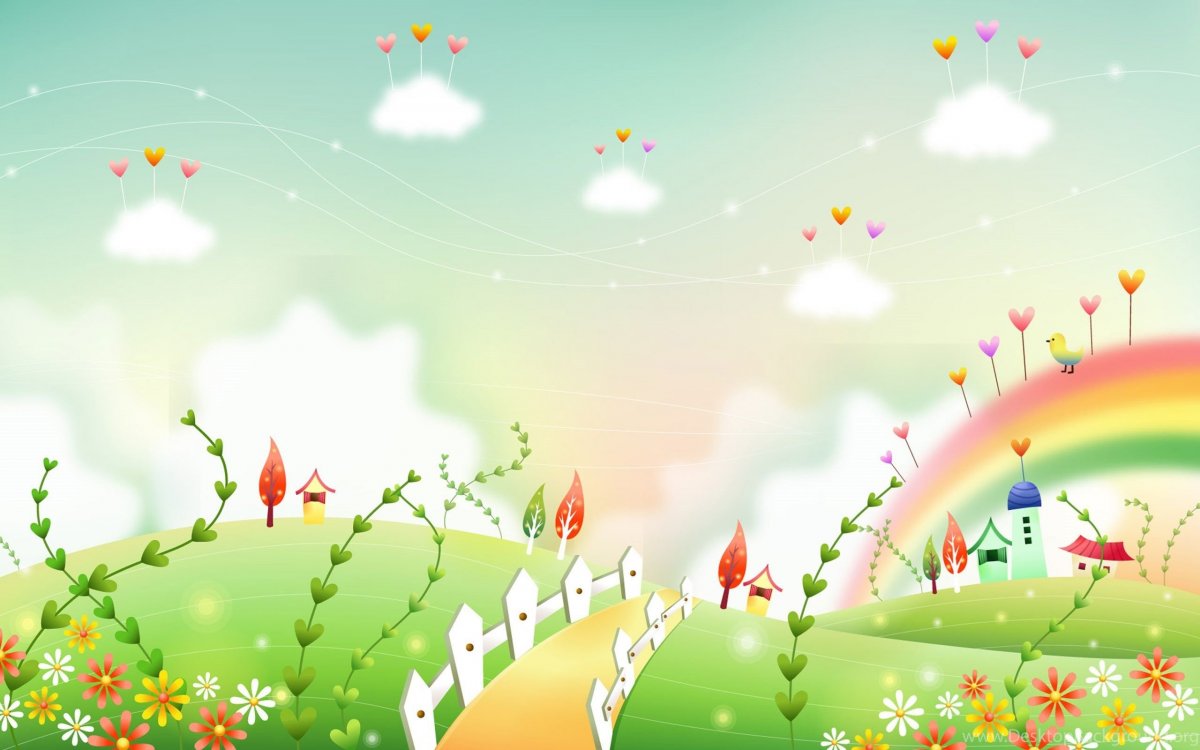 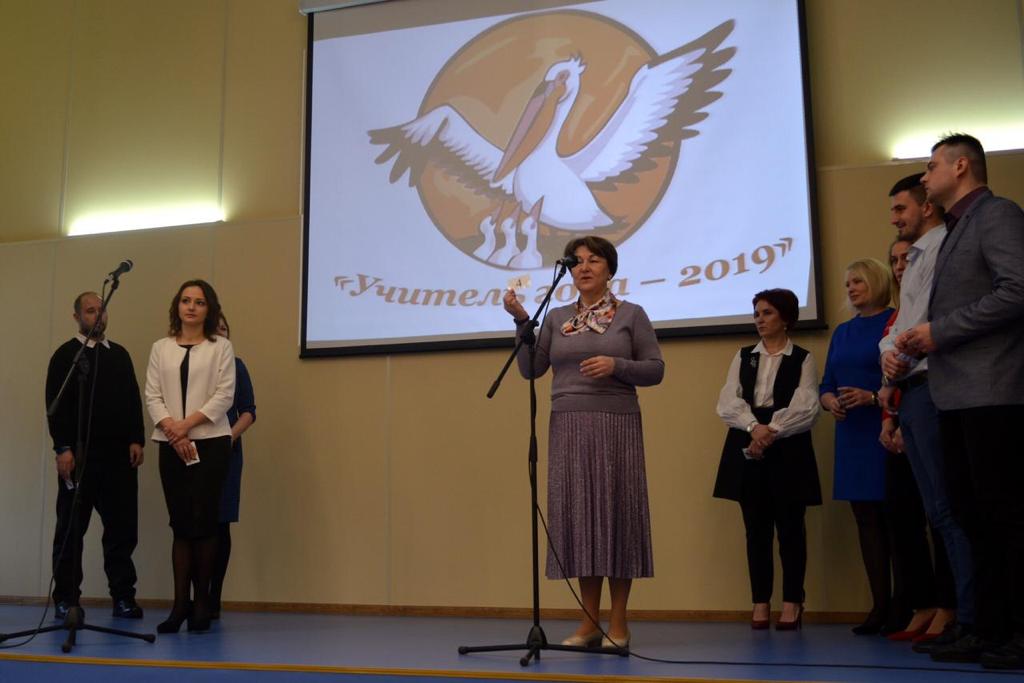 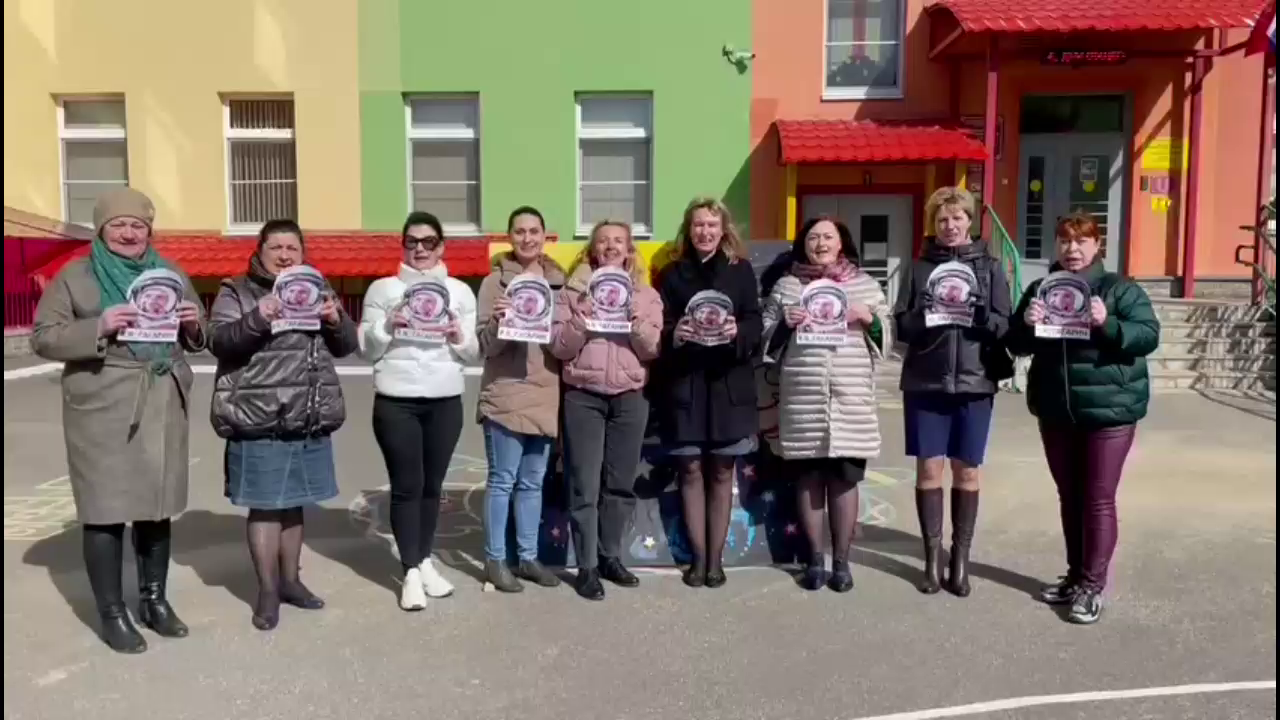 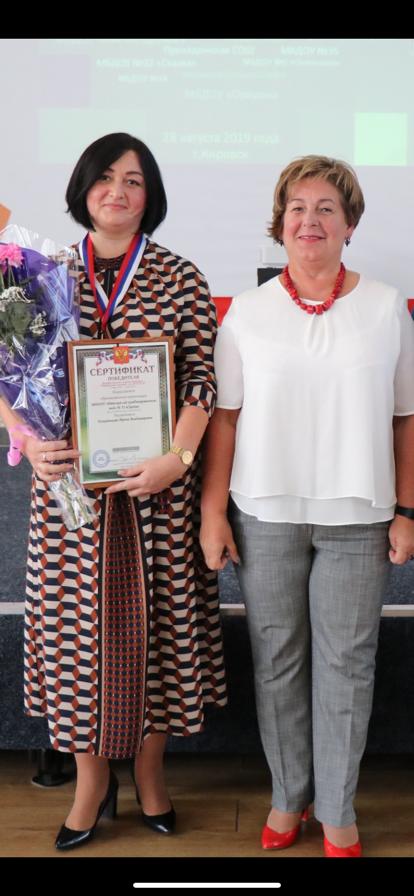 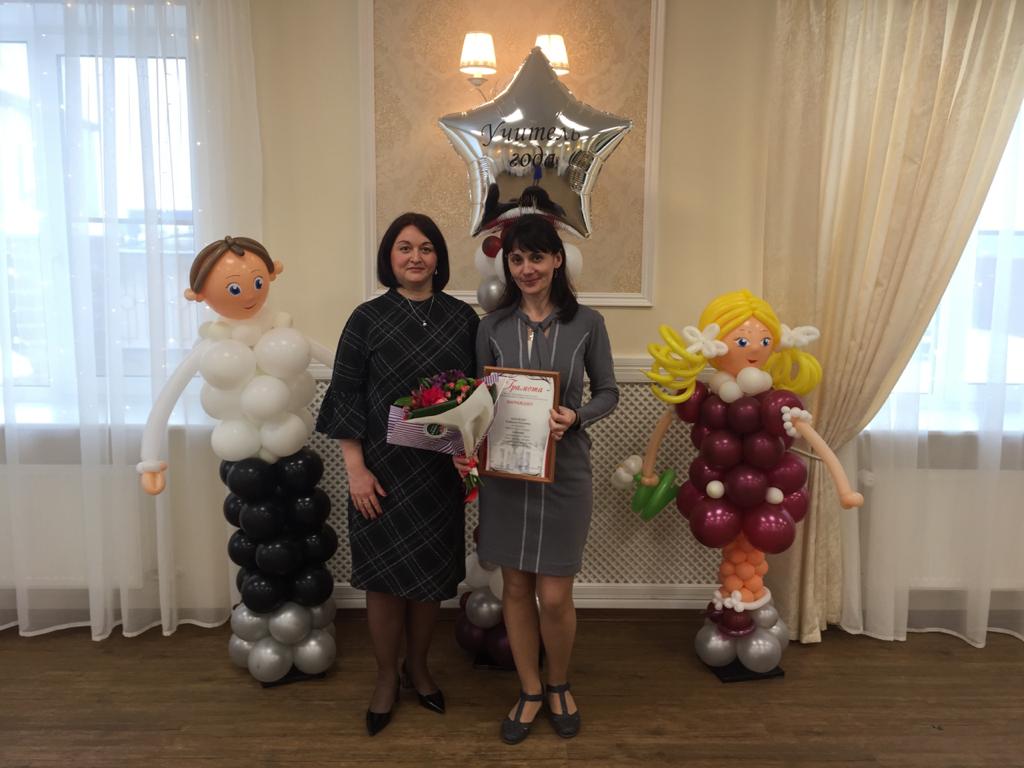 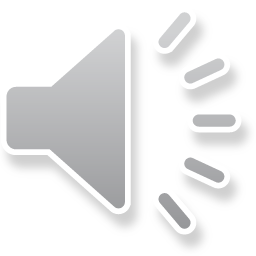 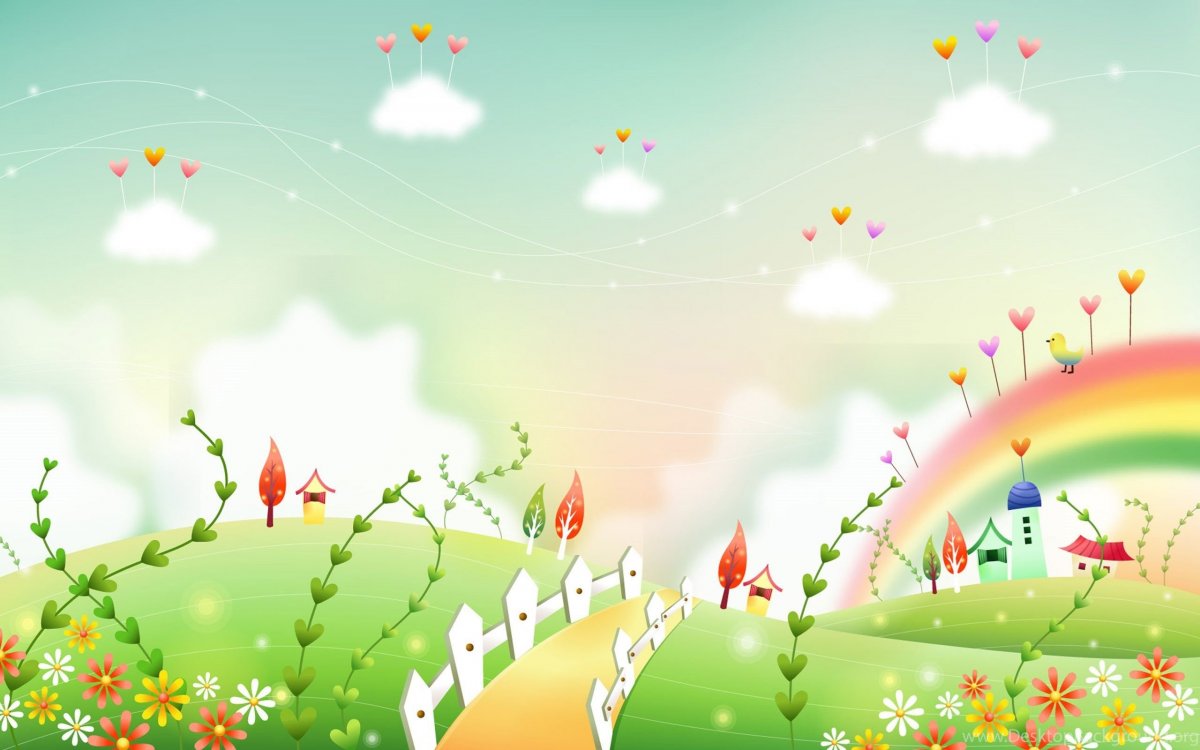 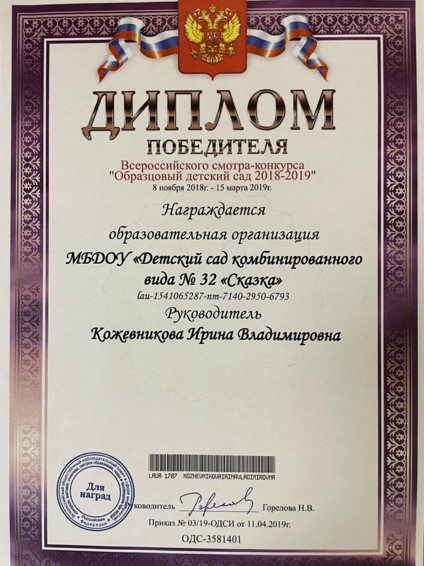 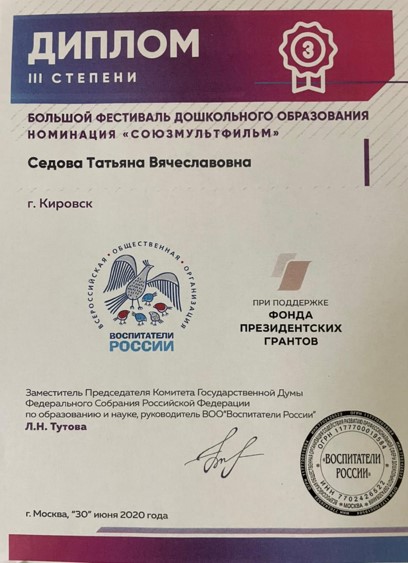 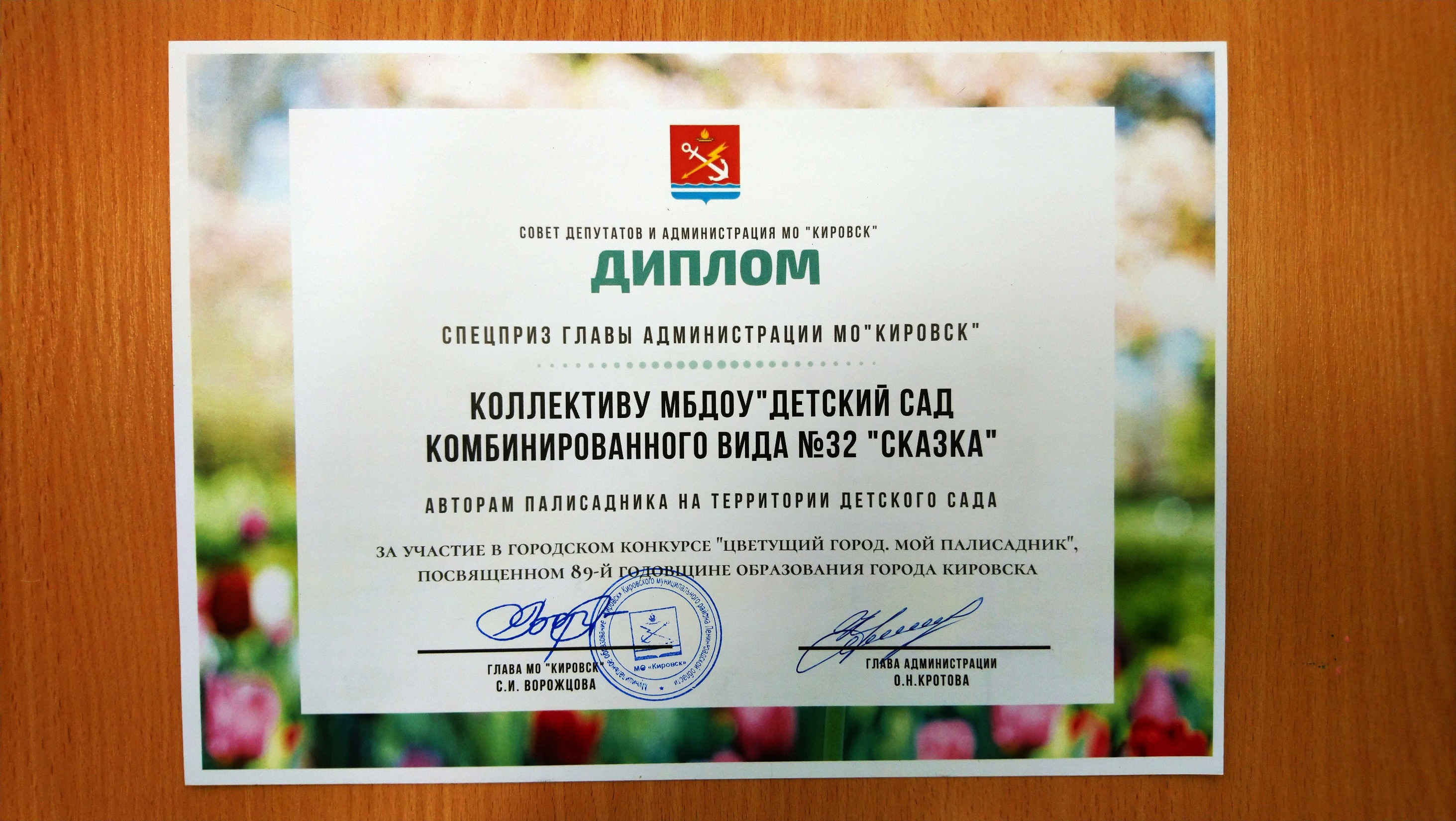 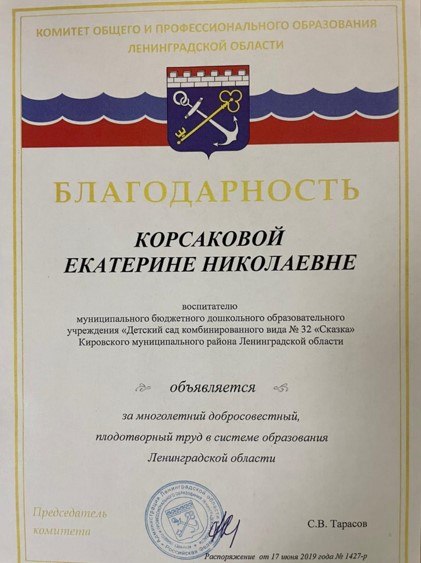 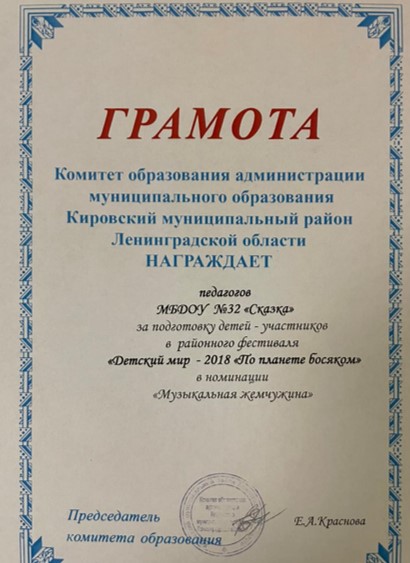 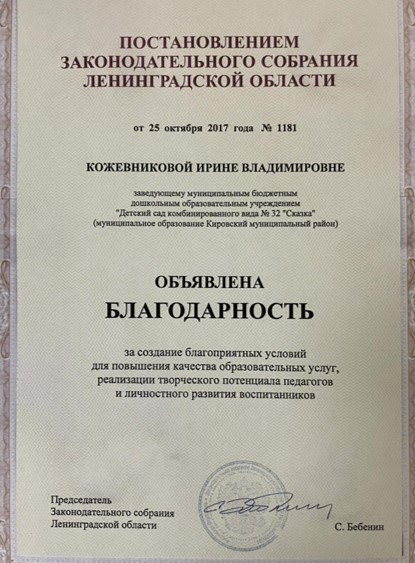 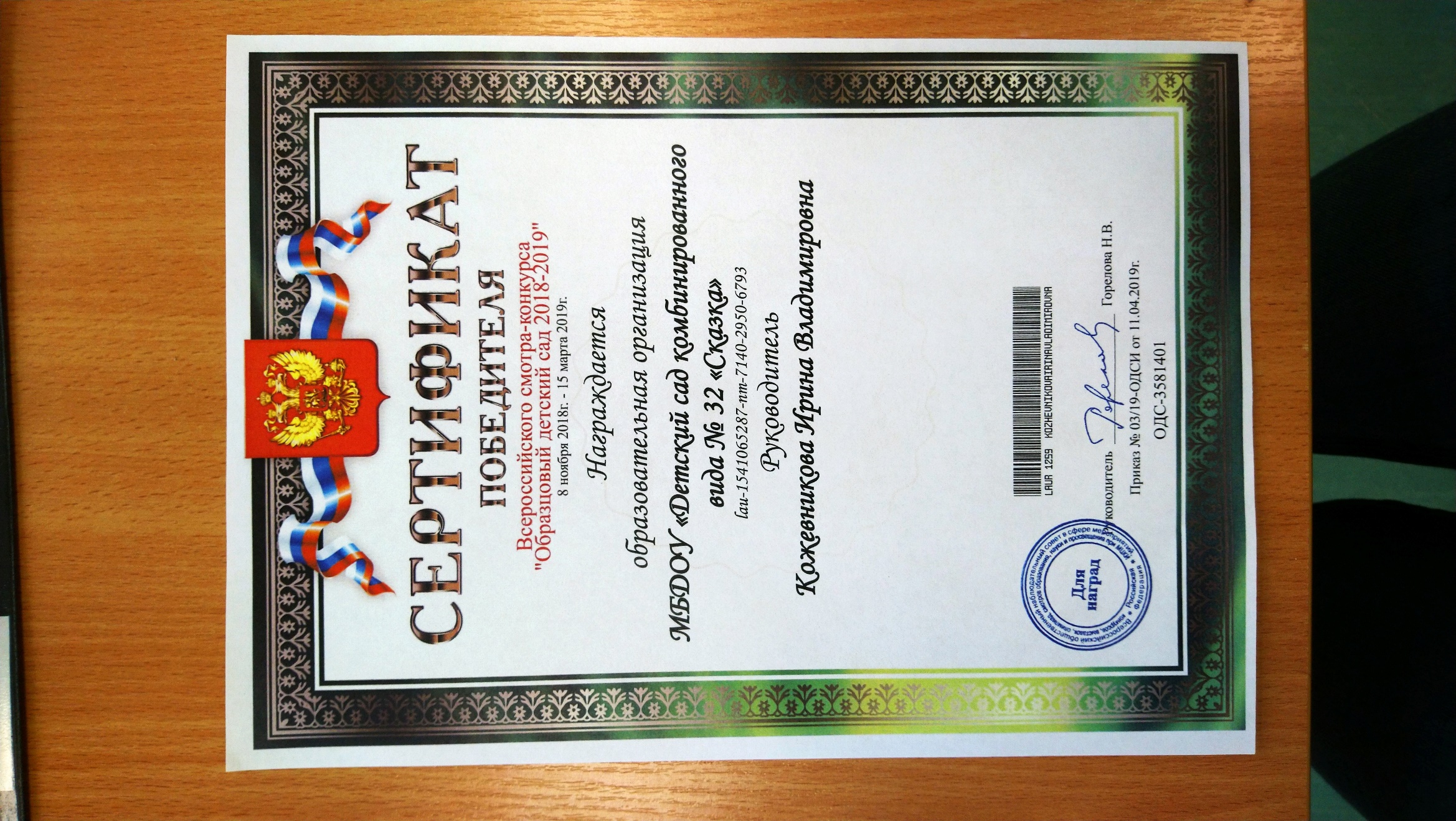 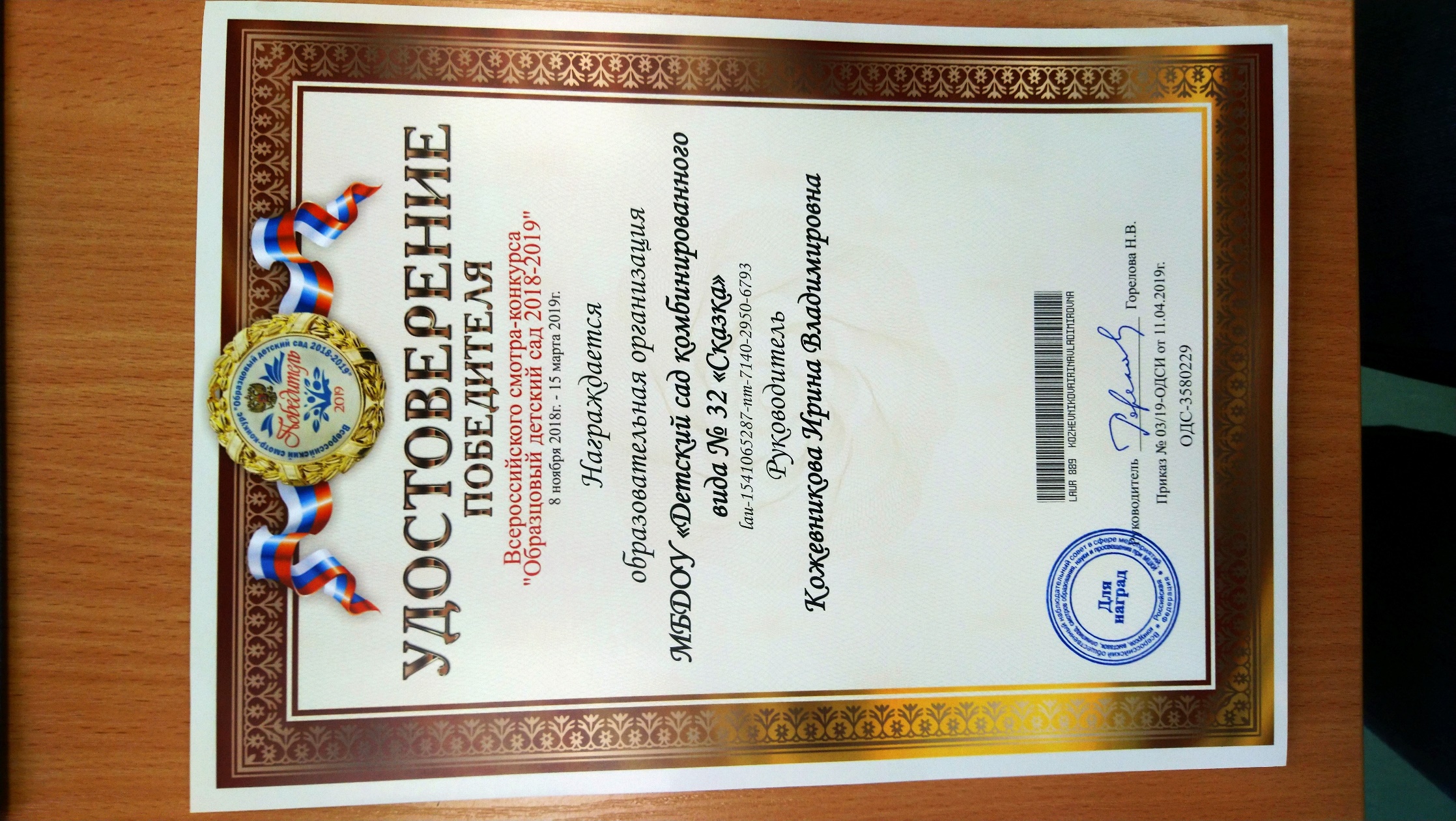 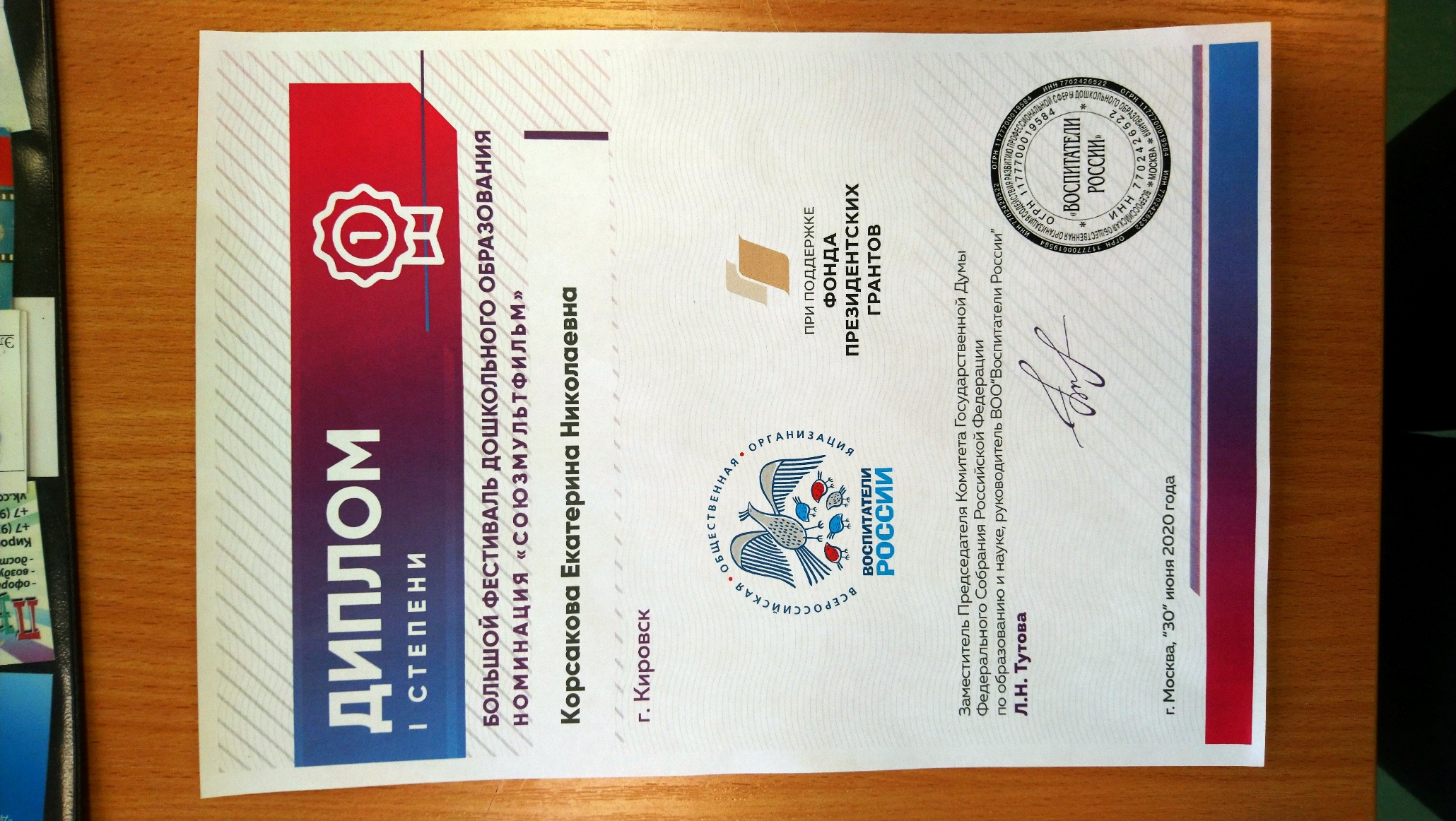 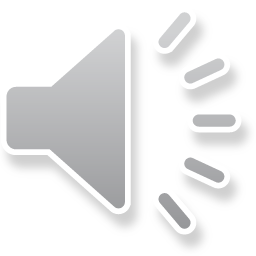 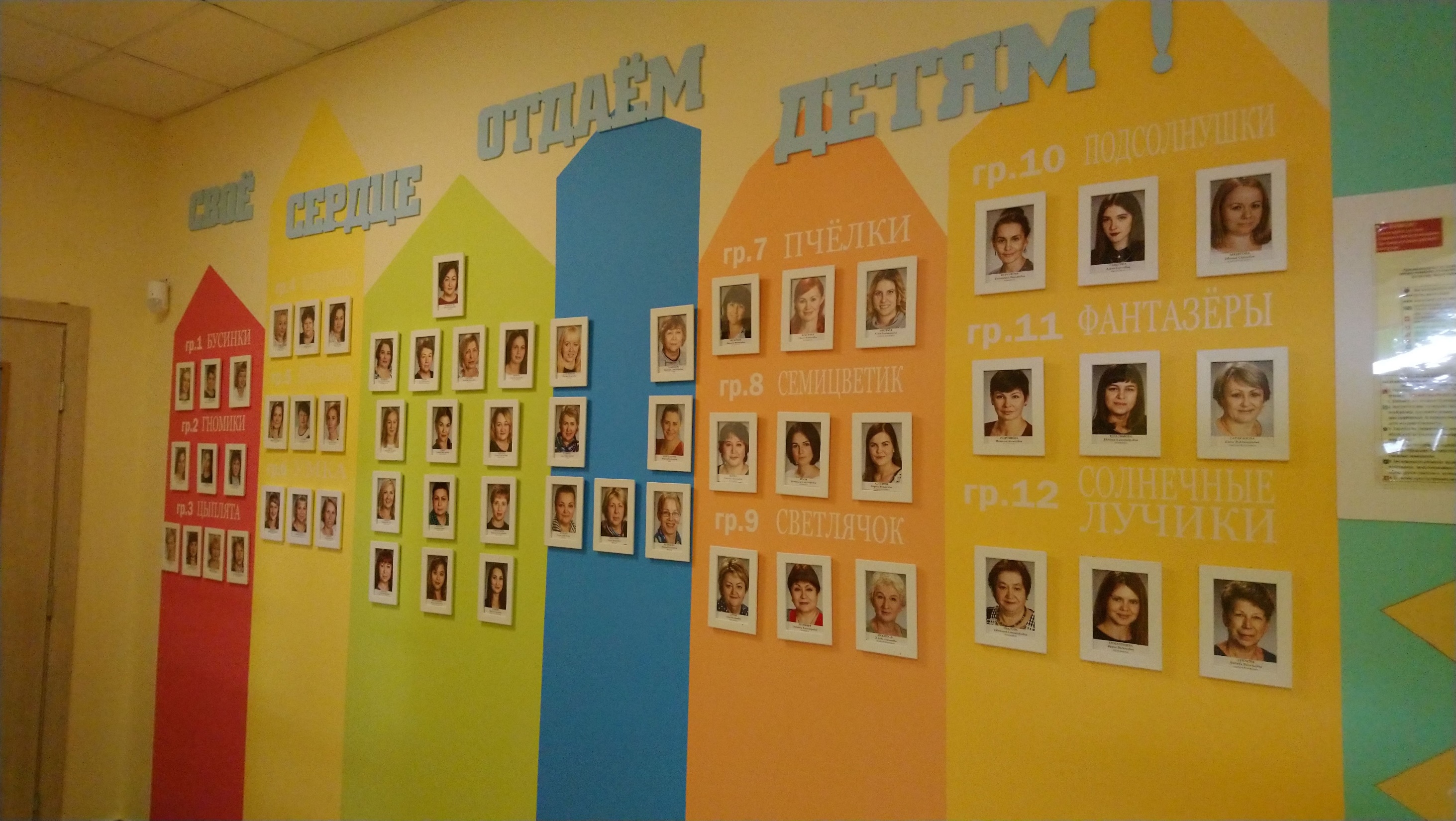 Спасибо за внимание!